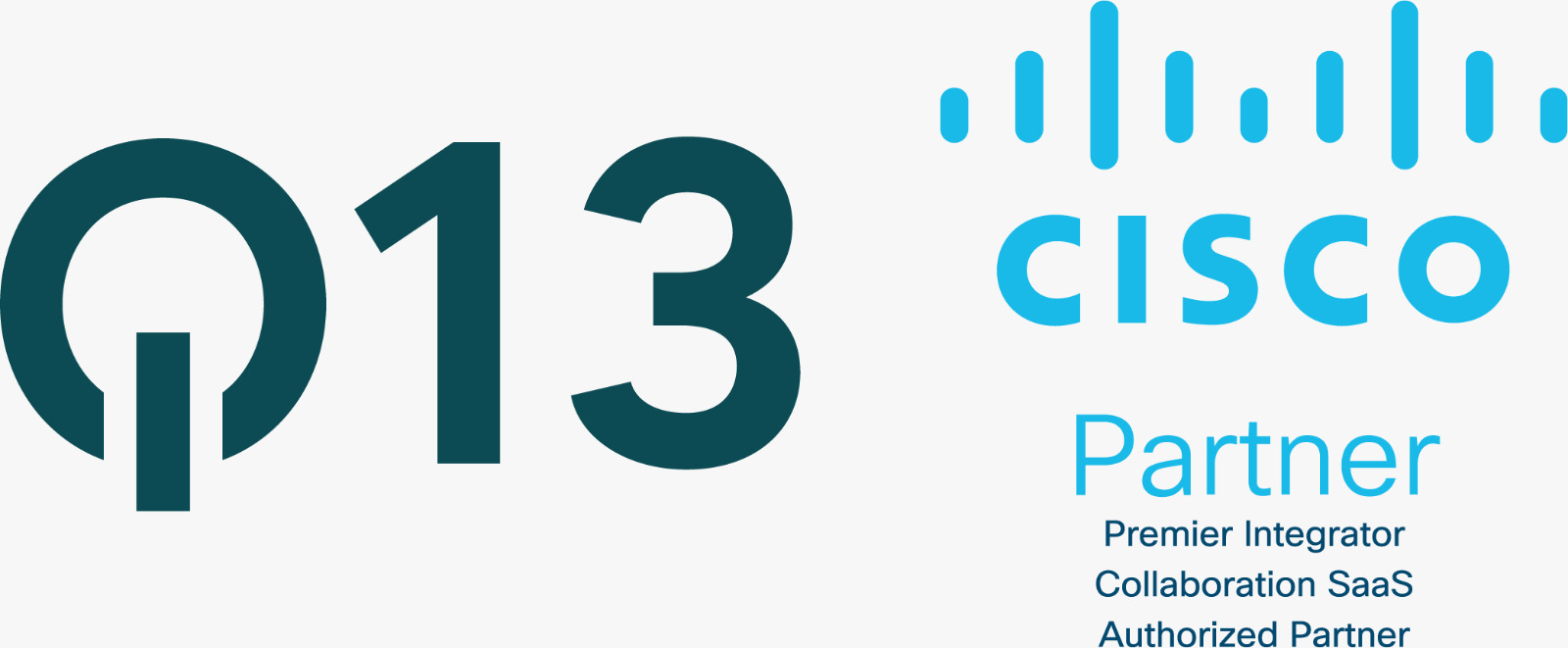 Quantum 13
Facilitando a Transformação Digital
Sair do tradicional e buscar novas soluções para impulsionar a transformação digital num país continental
Abril de 2025
Quem Somos:
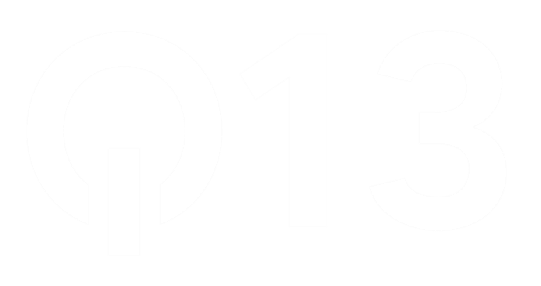 Integradora de soluções em tecnologia para o mercado público e privado, especializada em atender com excelência médias e grande empresas.
Equipes especializadas e certificadas nos permite oferecer as melhores soluções personalizadas e atender nossos clientes com transparência, agilidade e segurança.
Soluções de tecnologia nas áreas:
Networking - Infraestrutura de rede
Nuvem - Pública, privada ou híbrida
Segurança - Melhores práticas em cyber security do mercado
Colaboração - Facilitar a comunicação e colaboração entre equipes
Serviços Profissionais - Atender todas as demandas do cliente
Alguns de nossos Clientes:
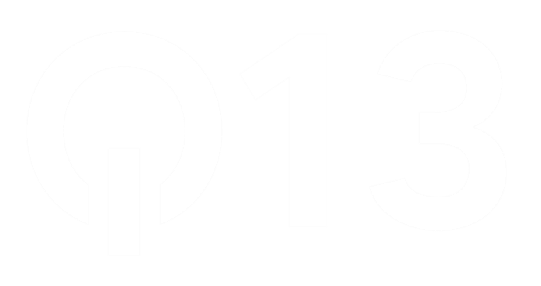 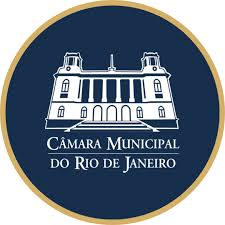 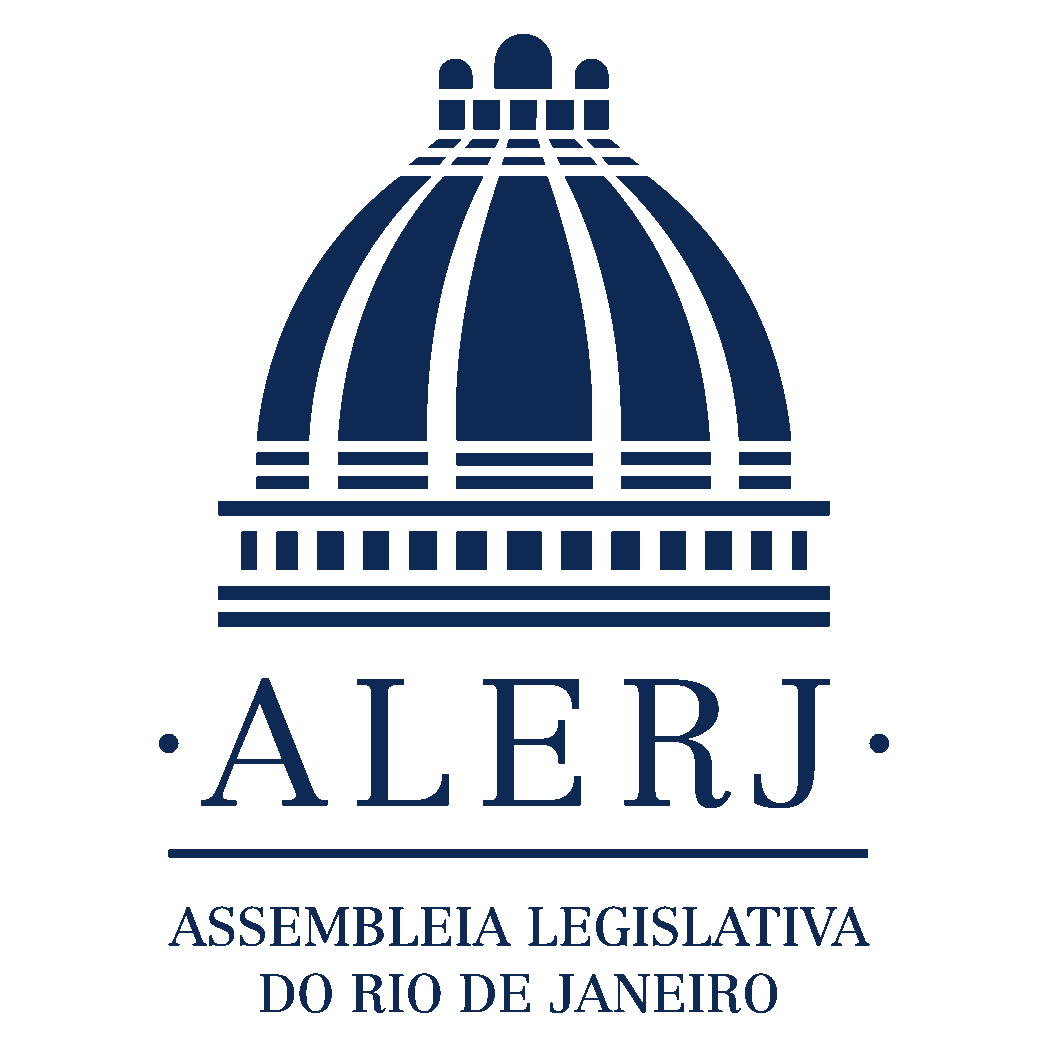 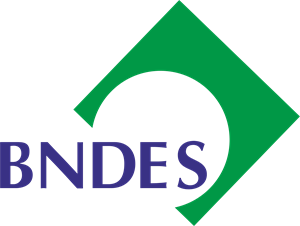 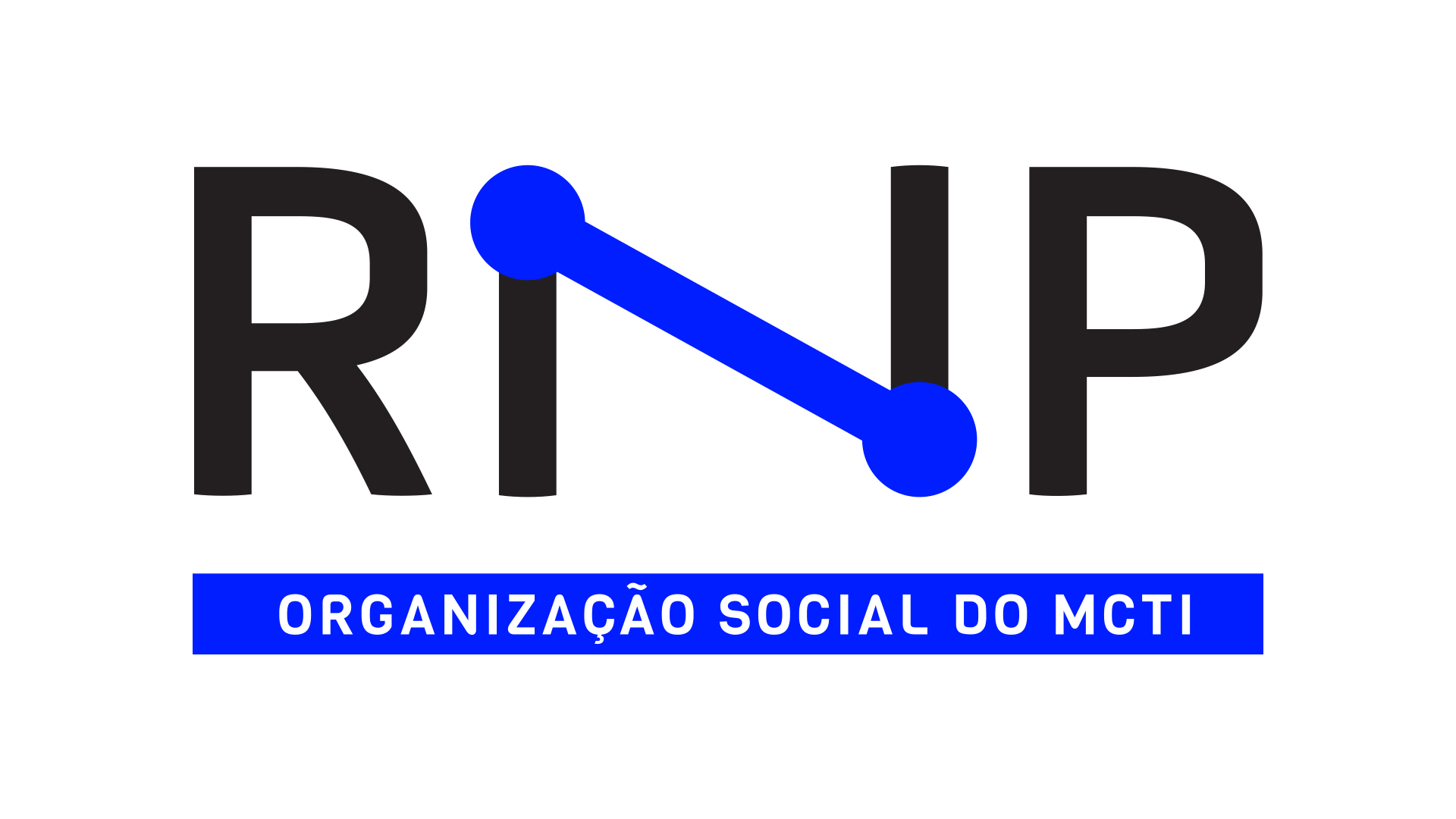 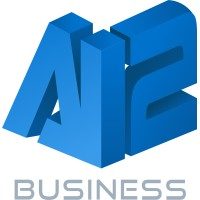 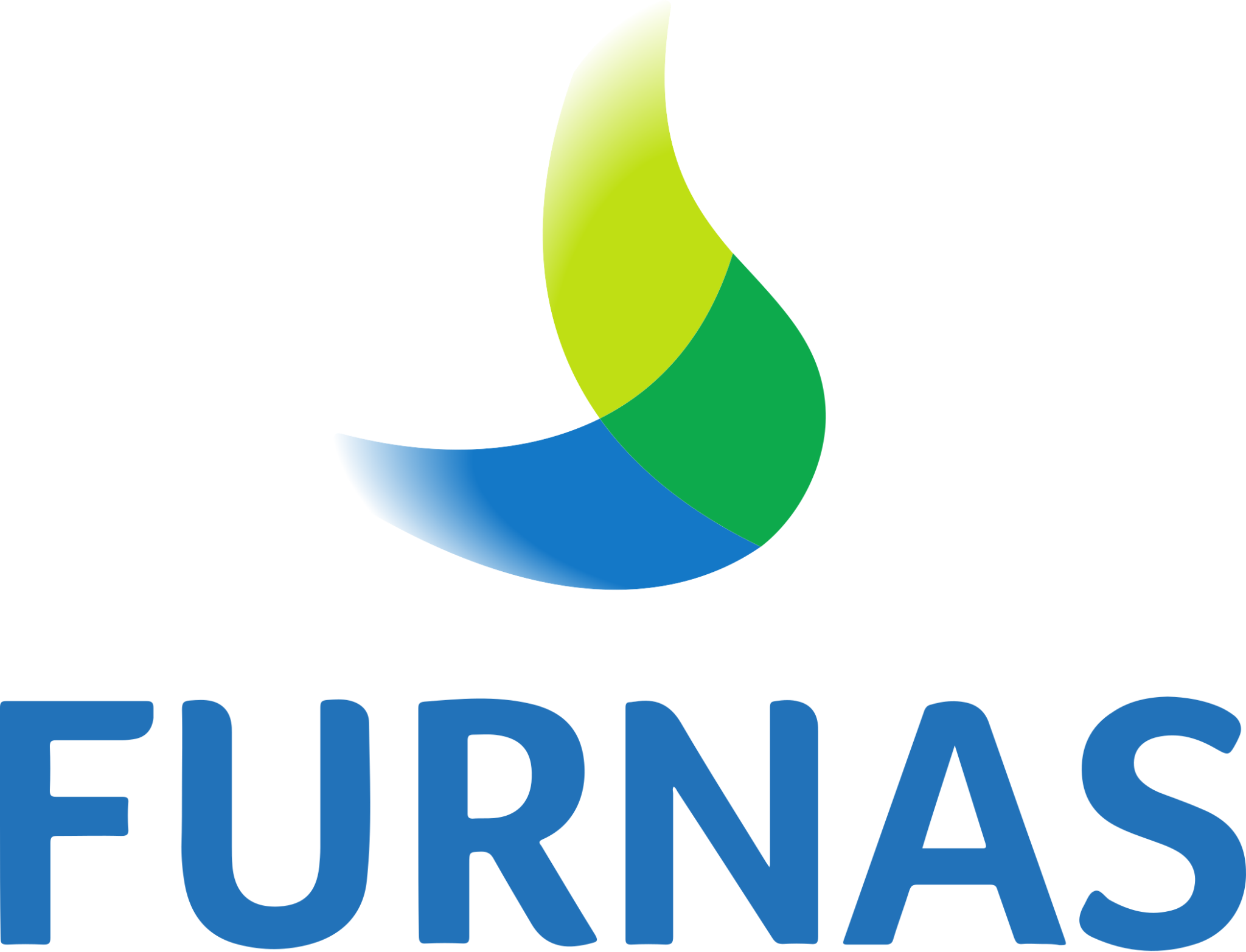 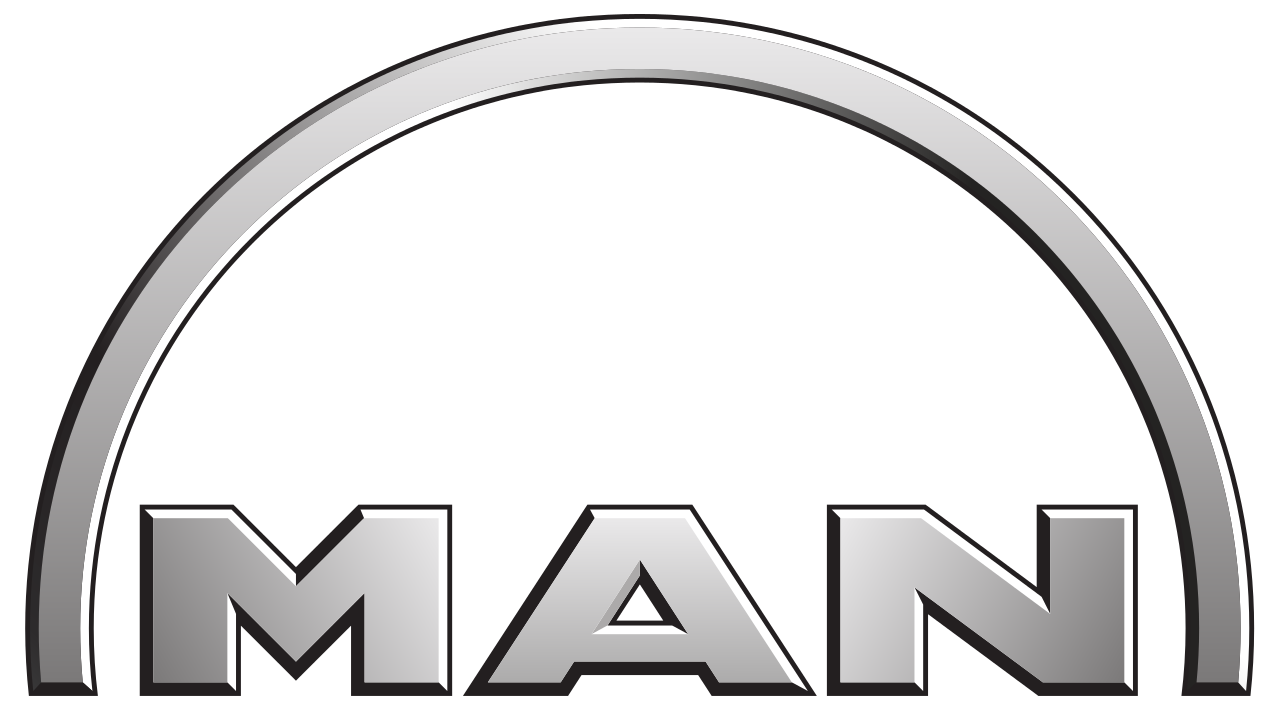 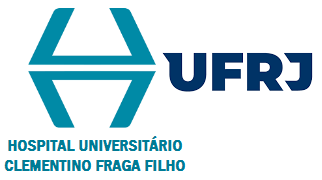 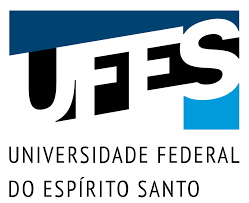 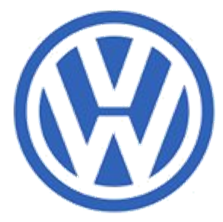 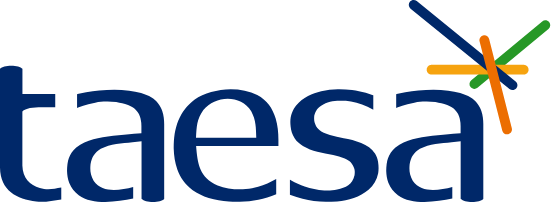 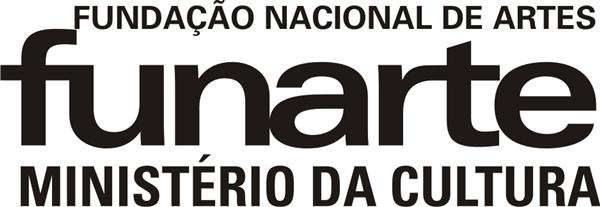 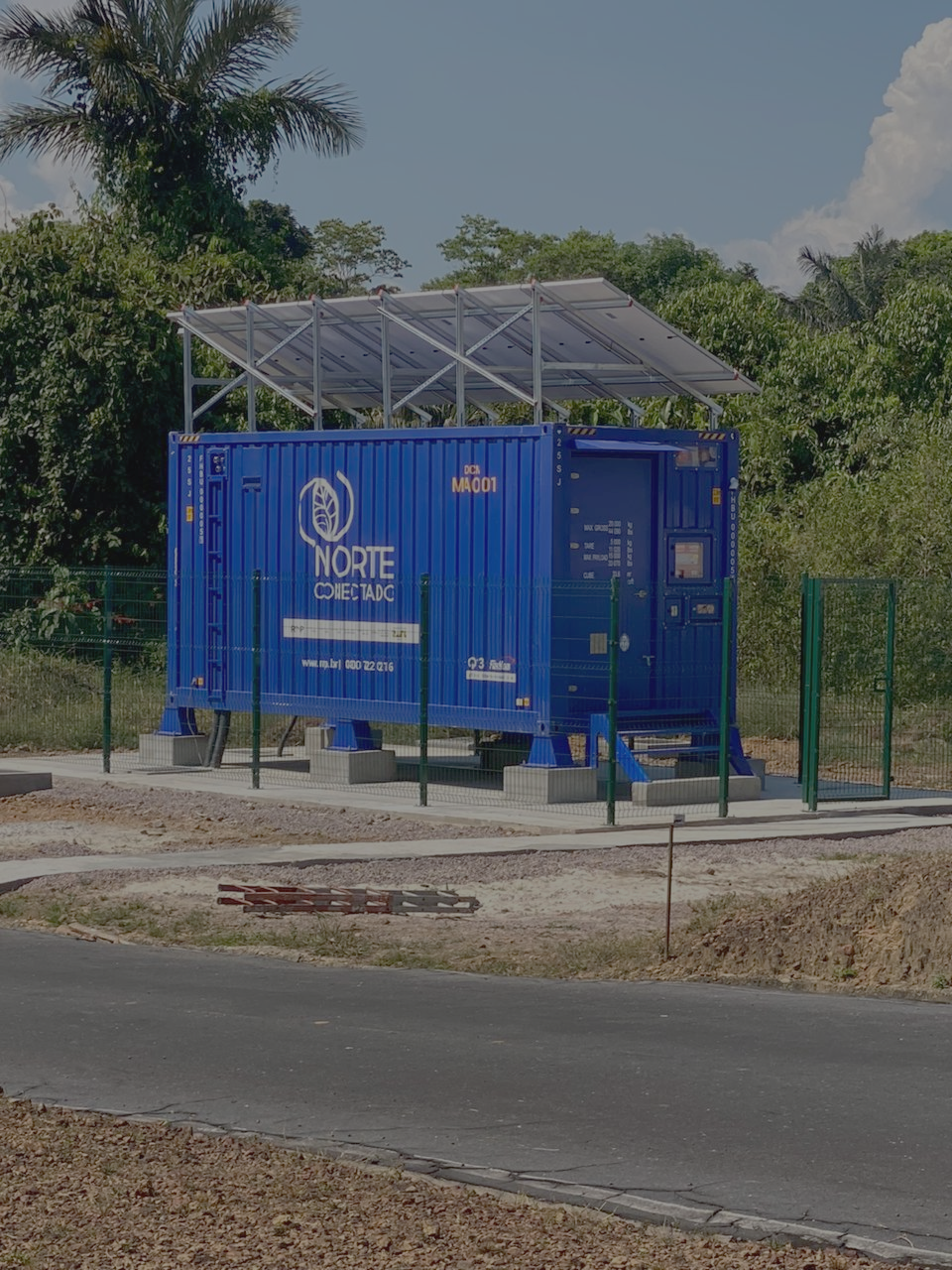 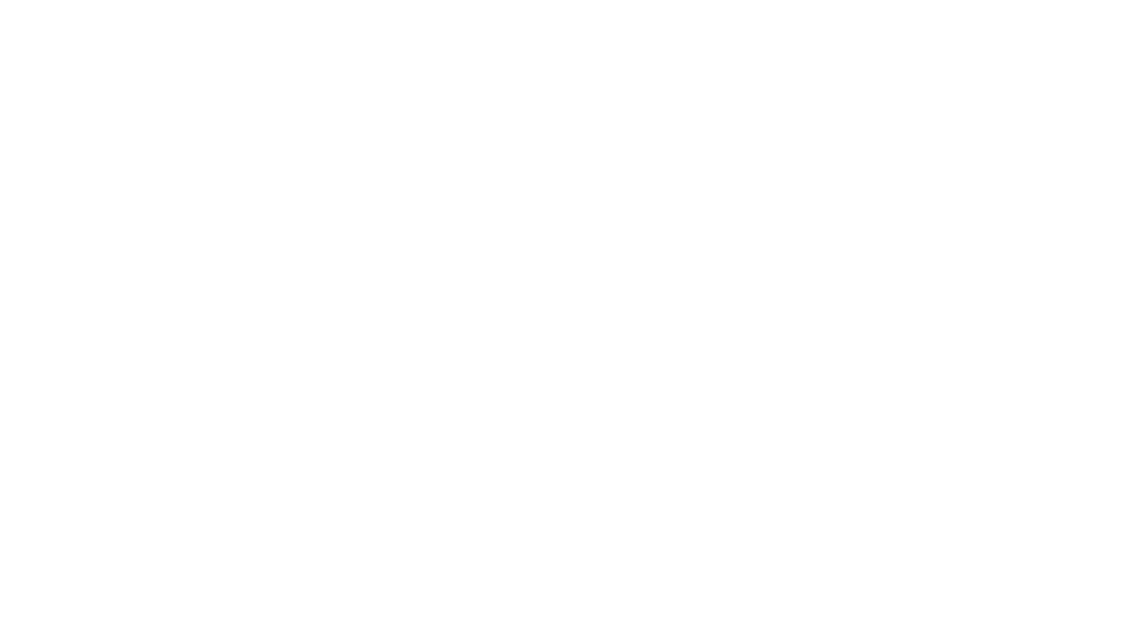 Impulsionar a transformação digital num país continental
Impulsionar a transformação digital num país continental
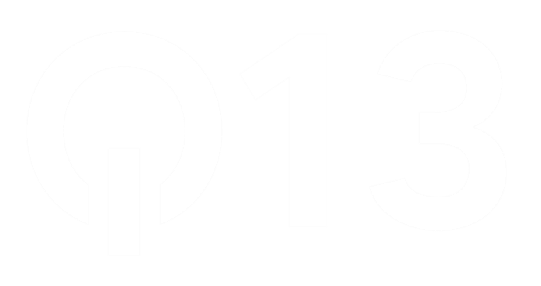 Projeto
Fornecimento, instalação e manutenção de solução tecnológica de Data Center Modular (DCM) para atender  o projeto de integração da rede do Programa Amazônia Integrada e Sustentável (PAIS) e o Programa Amazônia Conectada (PAC)
 
Objetivo

Prover um ambiente eficiente de infraestrutura para a rede de alta velocidade para servir a aplicações para educação e saúde a distância, serviços ao público, videoconferência entre outros.
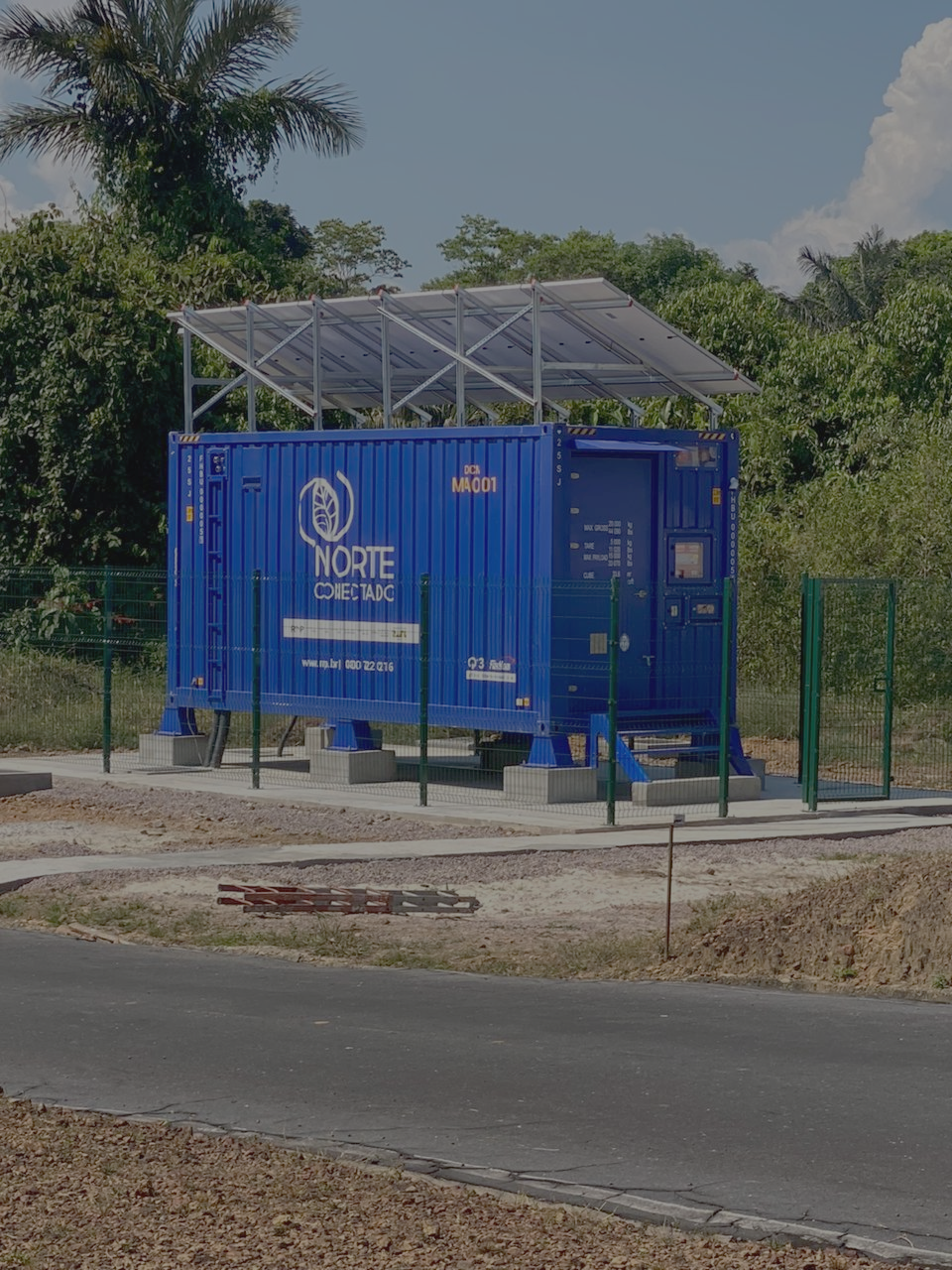 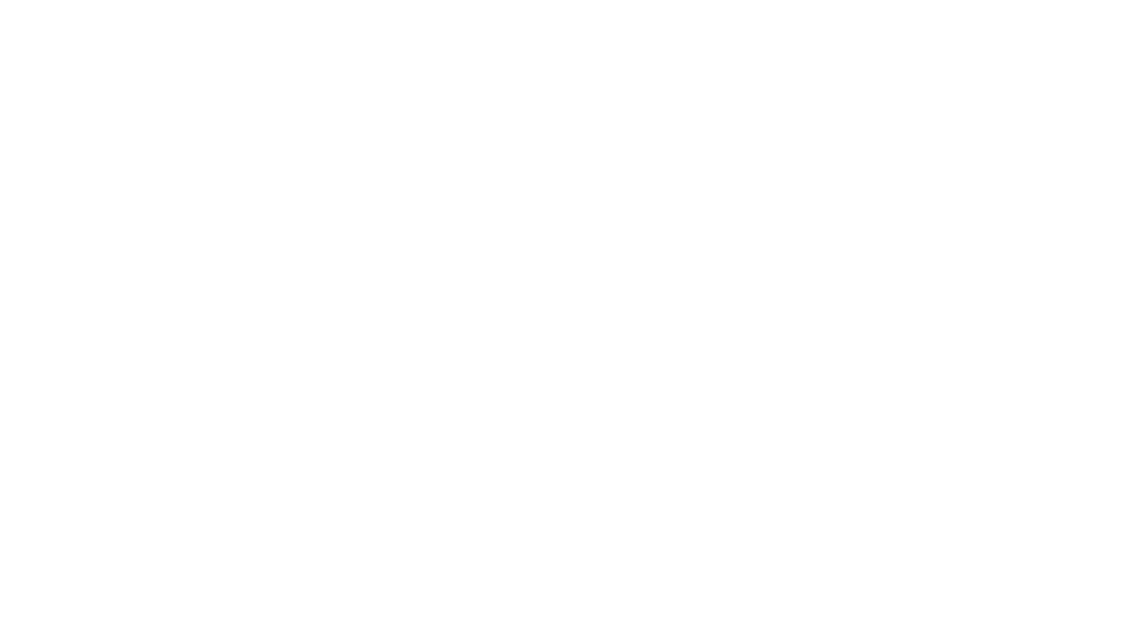 Impulsionar a transformação digital num país continental
Impulsionar a transformação digital num país continental
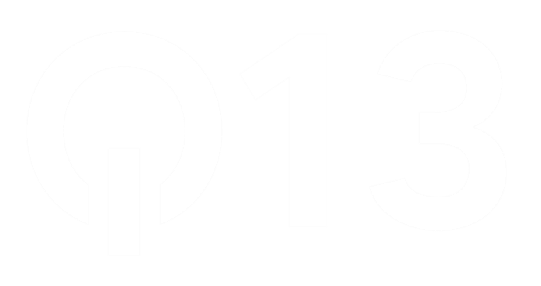 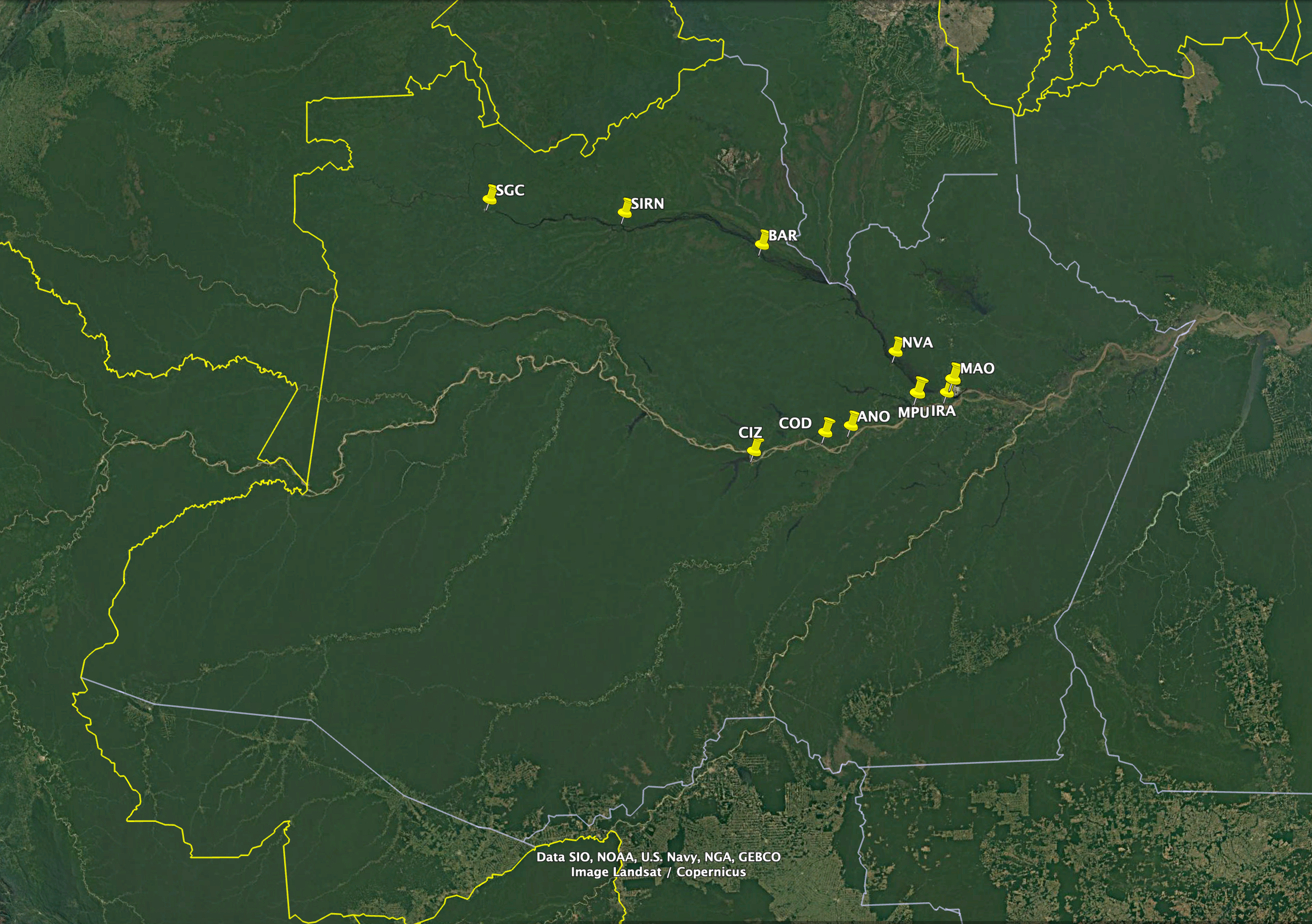 10 Data Centers em 10 Cidades
Anori
Barcelos
Coari
Codajás
Iranduba
Manacapuru
Manaus
Novo Airão
Santa Isabel do Rio Negro
São Gabriel da Cachoeira
Impulsionar a transformação digital num país continental
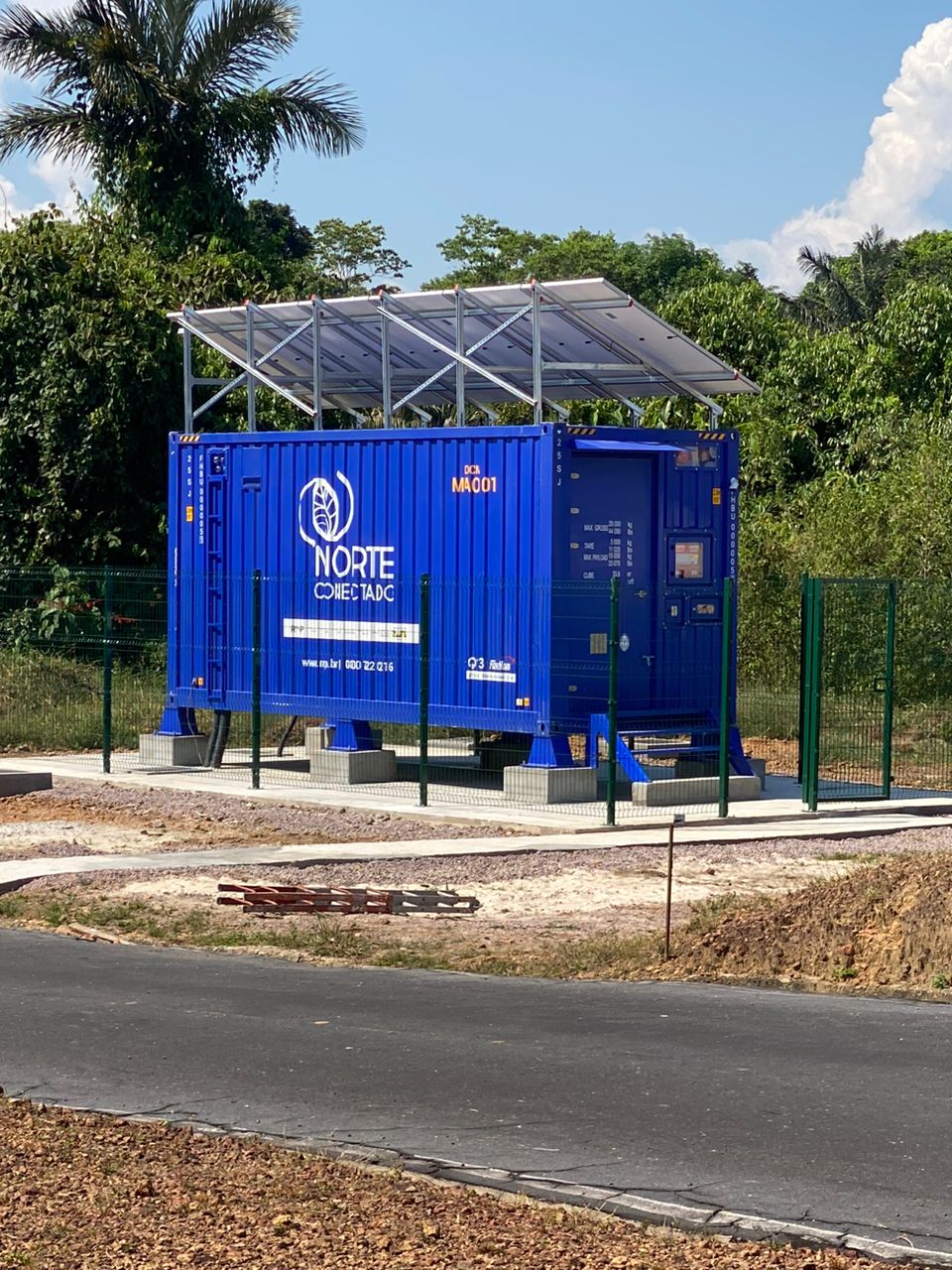 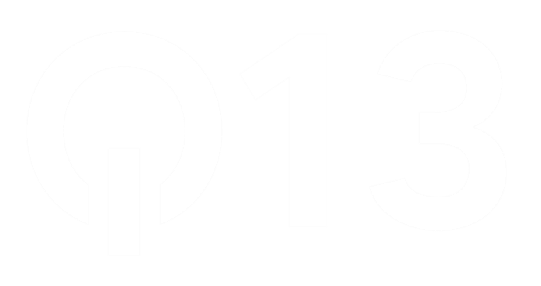 Por que a Q13?
Capacidade em entregar projetos em locais de difícil acesso, nas regiões do Norte, Nordeste e Sul e como regiões indígenas e rurais.

A expertise técnica do time da Q13, em projetos de engenharia  elétrica, civil e principalmente de redes.

Parceiros de tecnologia, que possuem produtos de total qualidade e são especialistas no que fazem.
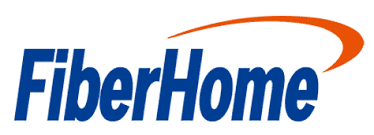 Nosso parceiro no projeto:
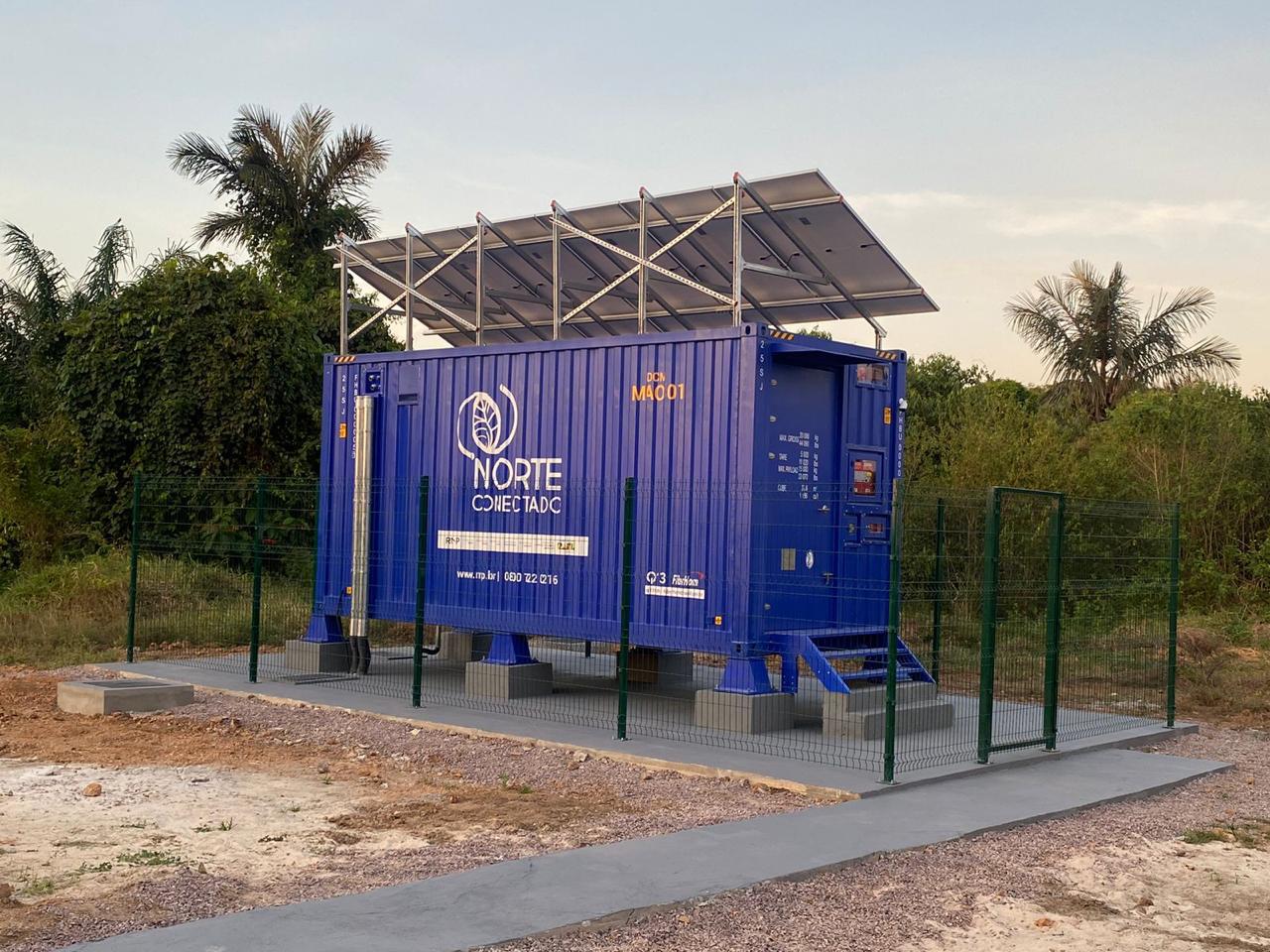 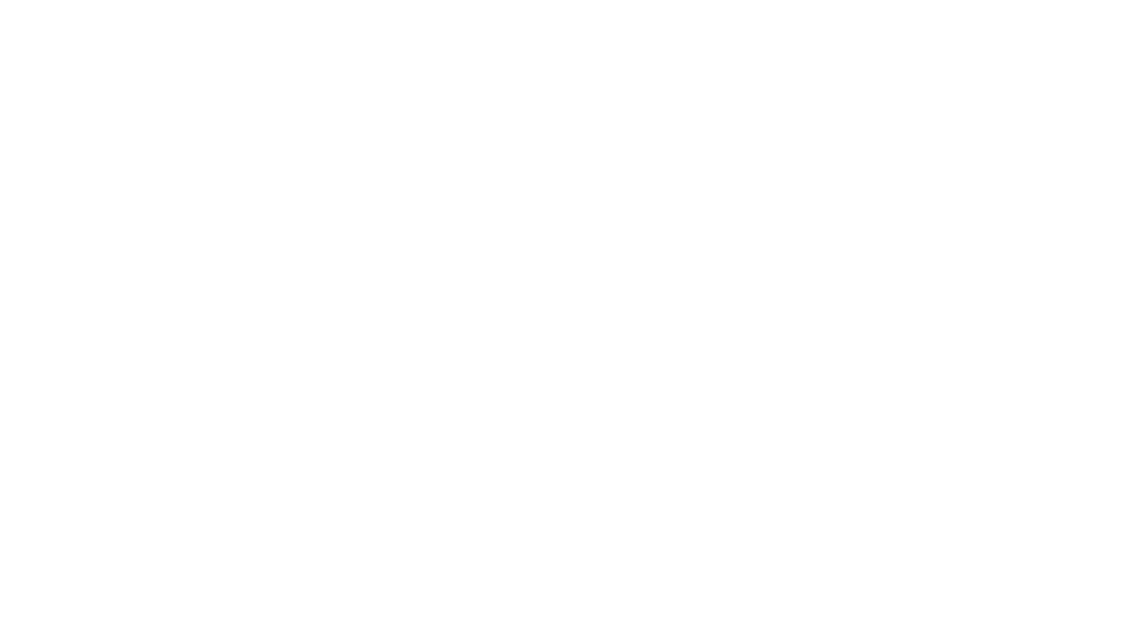 Impulsionar a transformação digital num país continental
Impulsionar a transformação digital num país continental
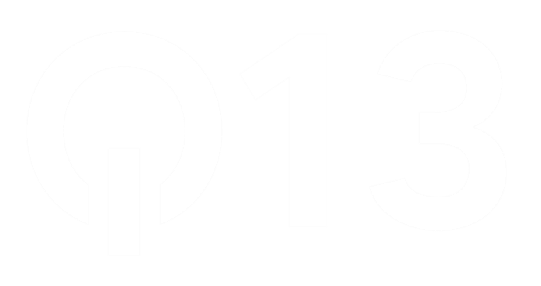 Quais os desafios para a instalação dos DCMs  em um ambiente como a Amazônia?
Conhecer a localidade;
Compra de materiais;
Construção da Base;
Transporte do DCM;
Testes e operacionalizar o DCM;

Acrescente os itens acima com o que é natural da localidade como:

Clima, proteção contra umidade, corrosão, altas temperaturas e alagamentos.

Segurança, controle de acesso, evitar vandalismo, arrombamentos e roubos.

Energia elétrica, a principal fonte de energia está baseado em um sistema de baterias de lítio com painéis solares.
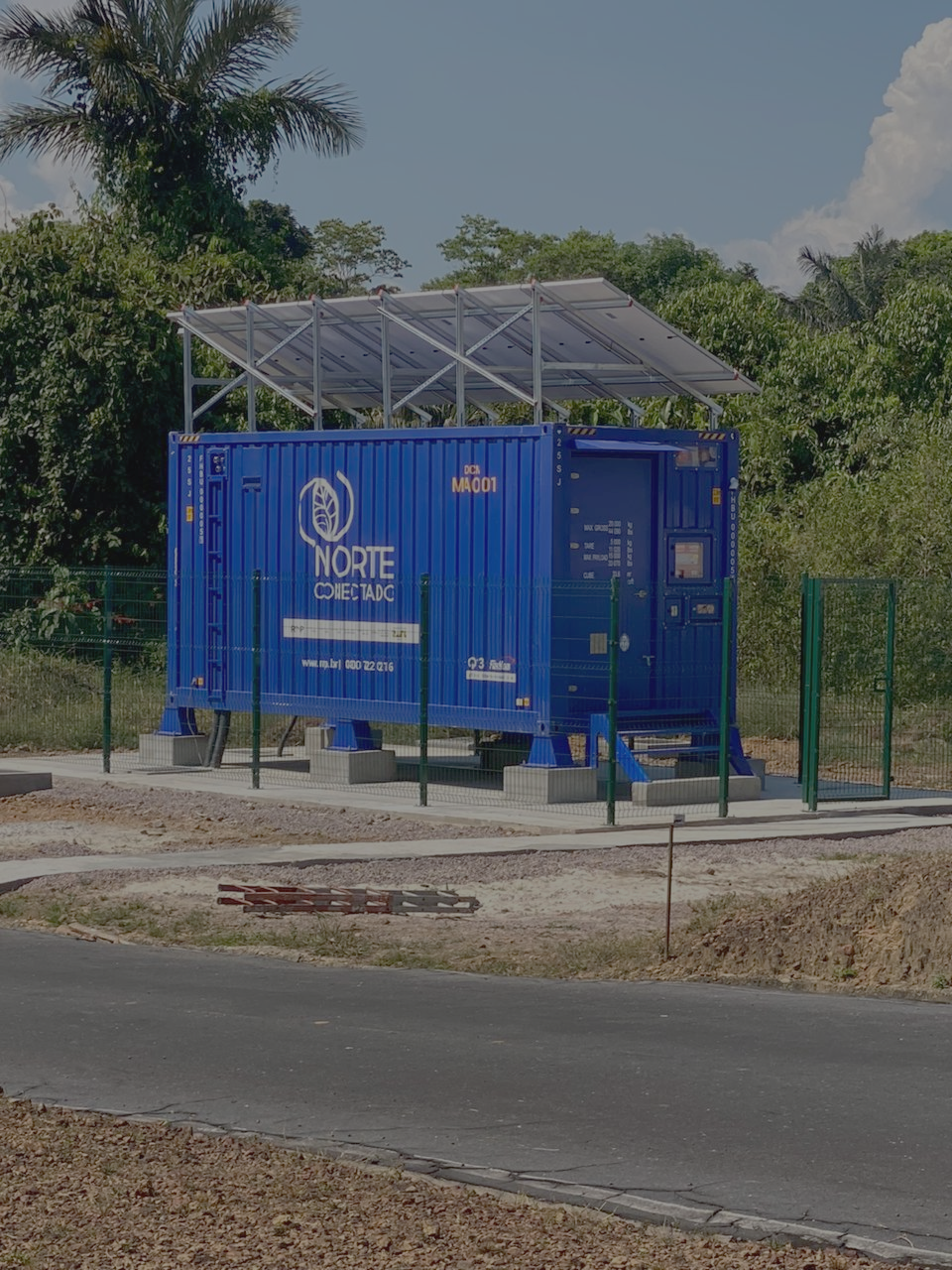 Impulsionar a transformação digital num país continental
Impulsionar a transformação digital num país continental
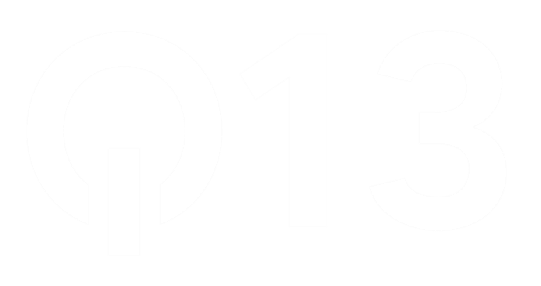 A solução entregue
Cabine externa
Eletrodutos
Data Center Modular
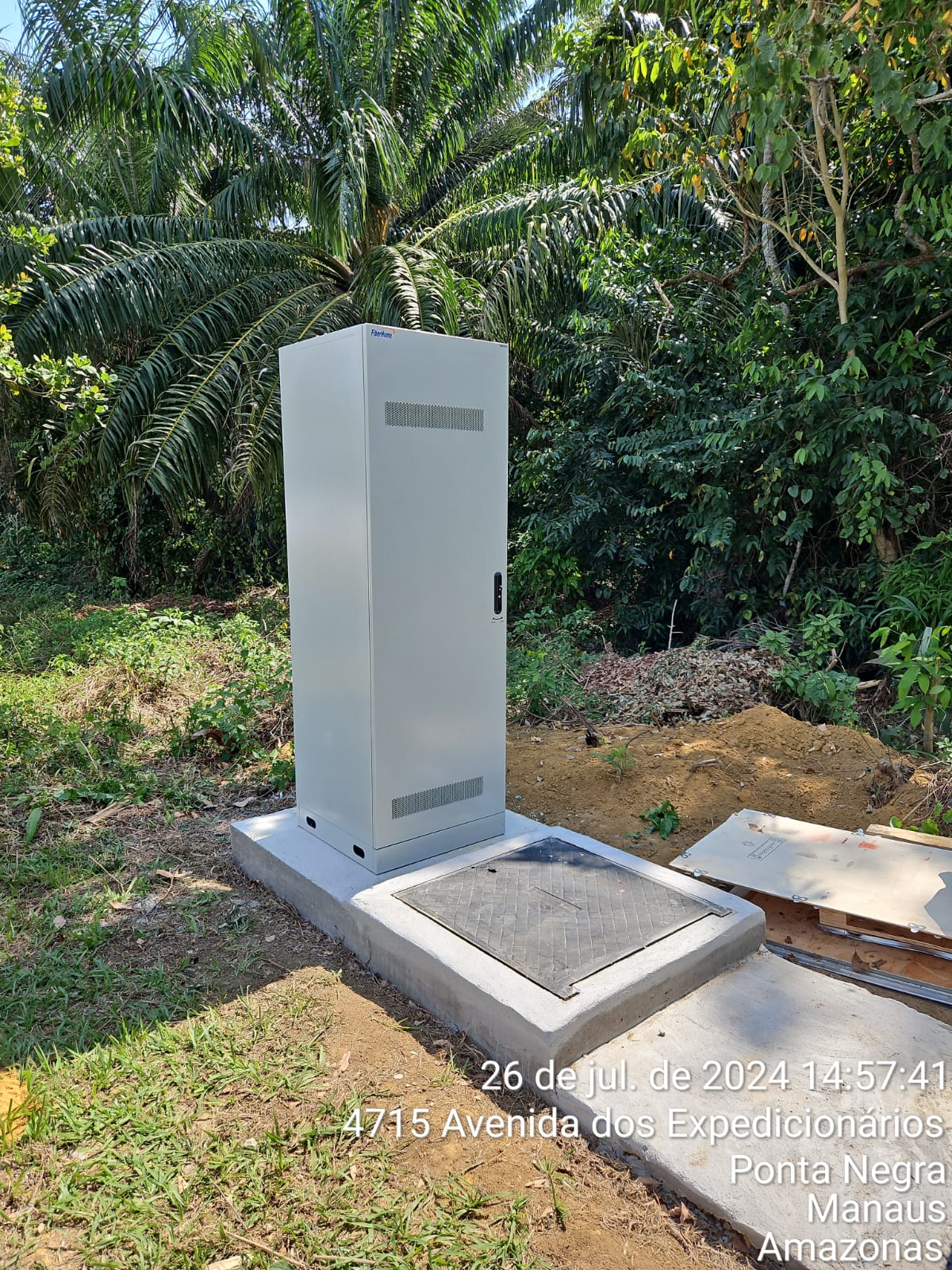 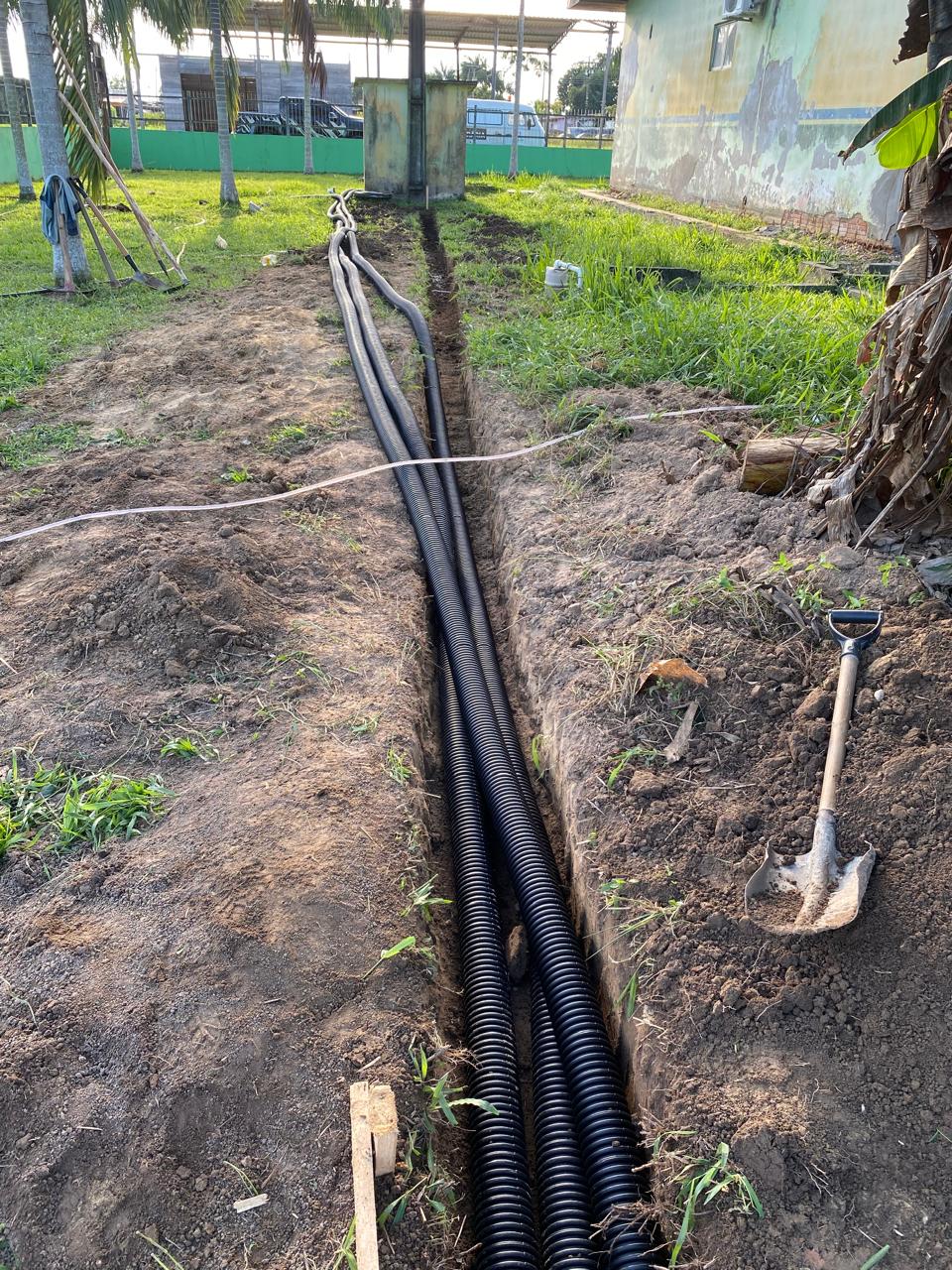 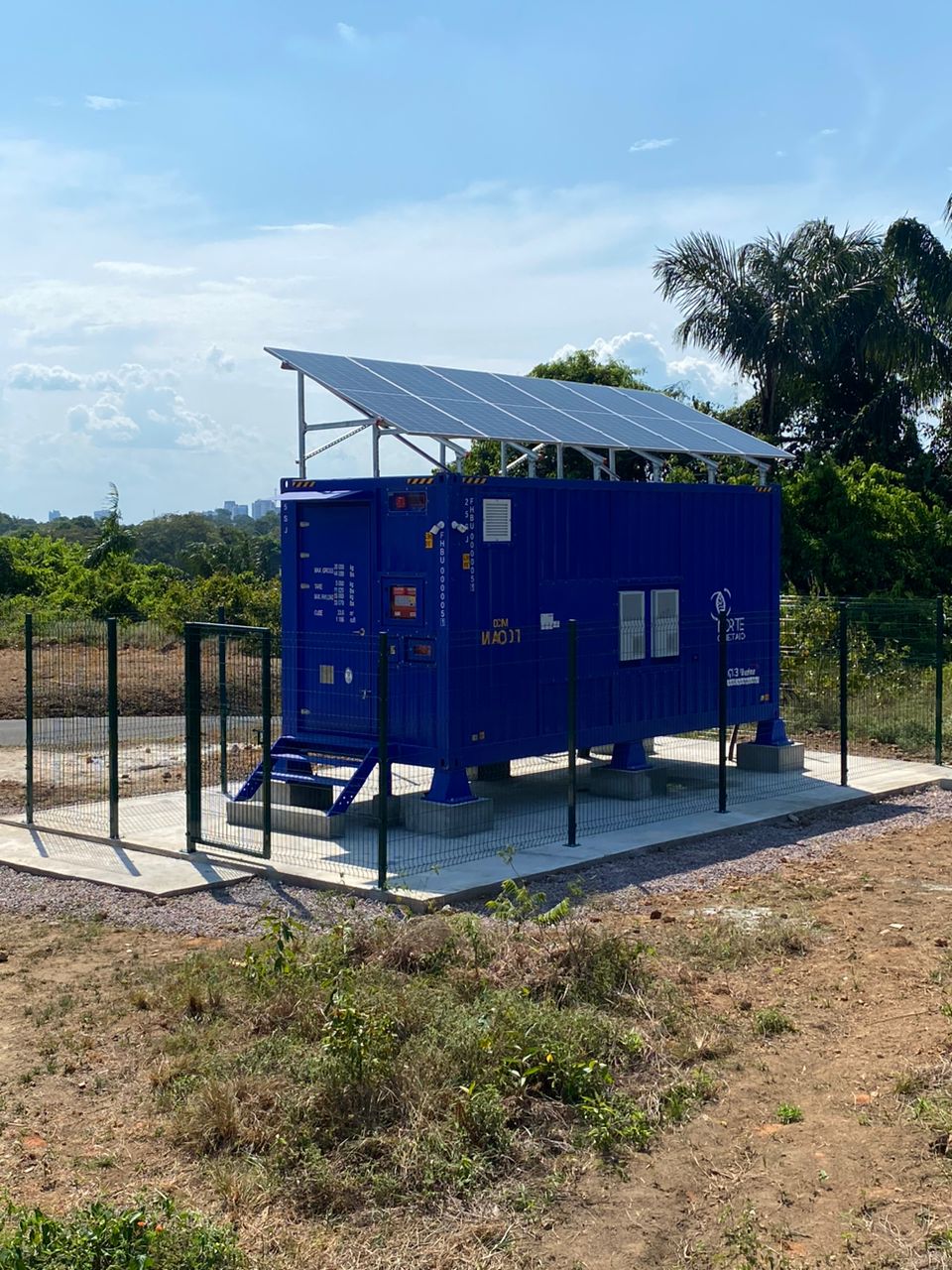 Recebe os links e
Rede elétrica
Ligação física entre a cabine e o DVM
Suporte toda a infraestrutura de tecnologia para prover a solução aos usuários.
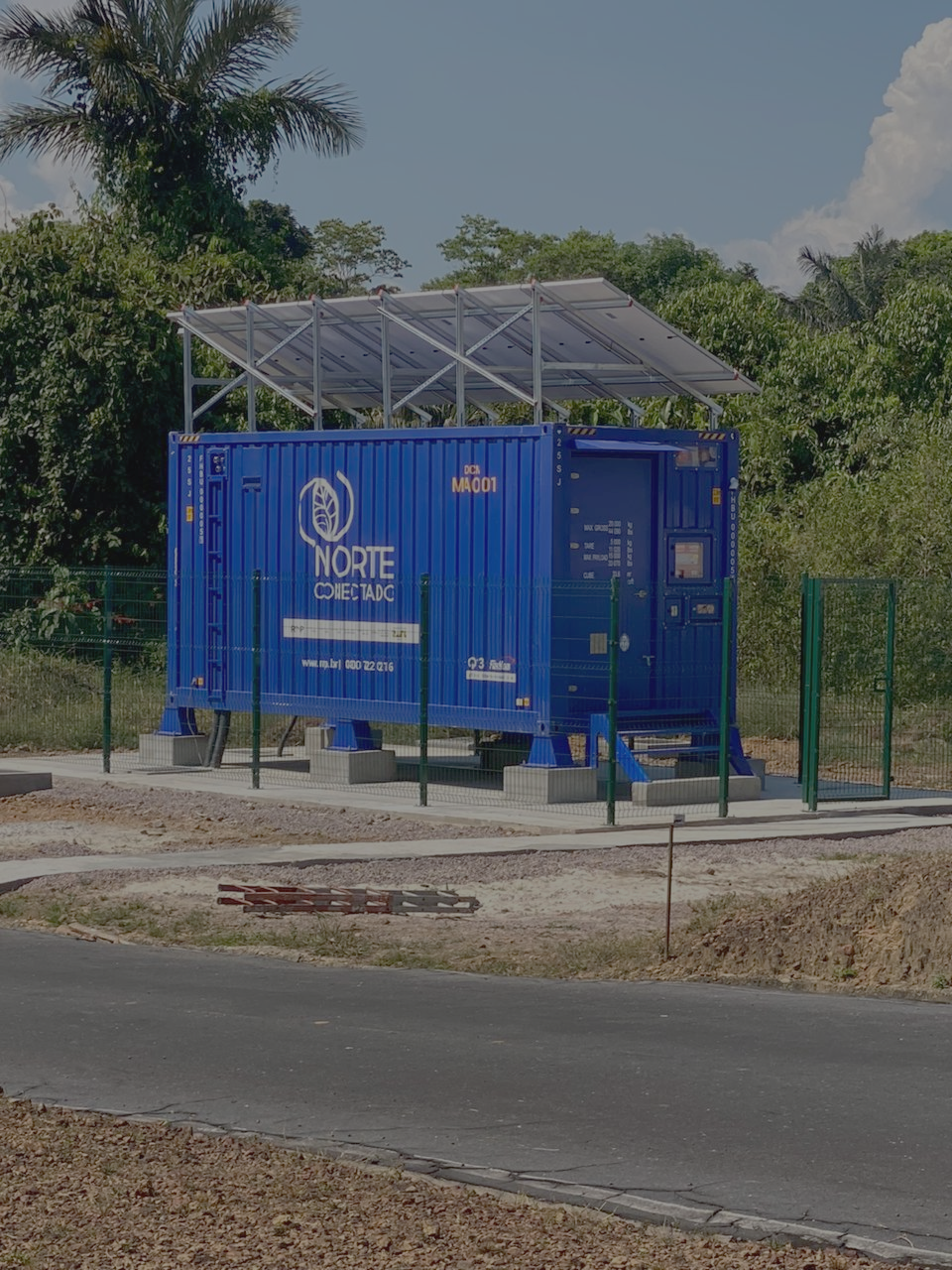 Impulsionar a transformação digital num país continental
Impulsionar a transformação digital num país continental
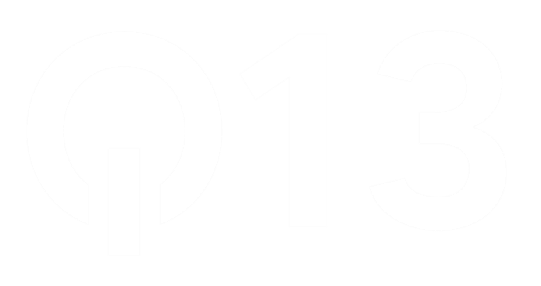 A execução e os novos desafios.

Logística

Importação 
Envio para Manaus
Chegada em Manaus
Rio Negro
Balsas
Caminhões
Rio Solimões
seca dos rios
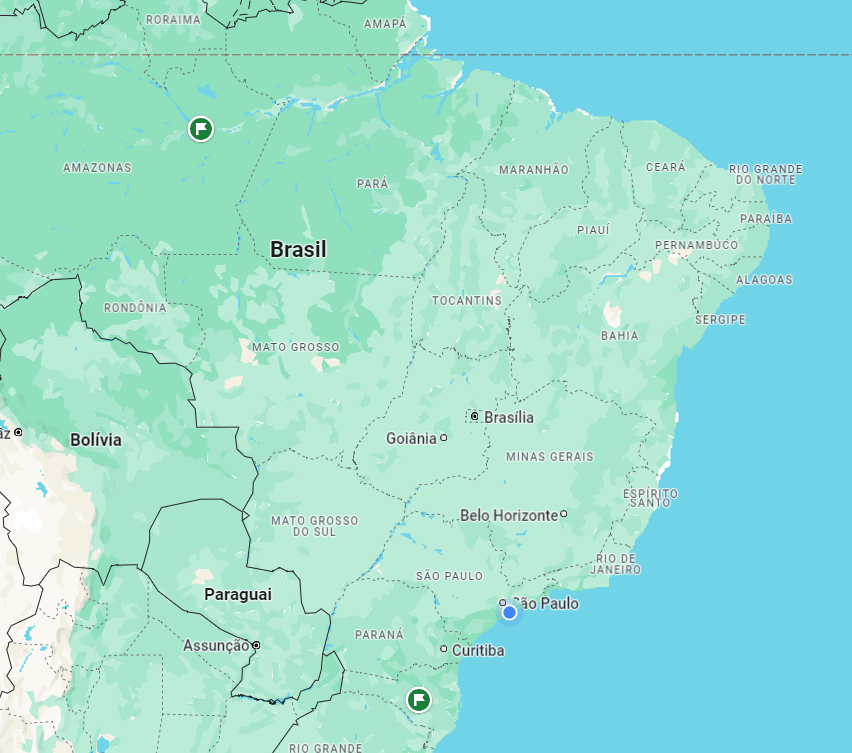 40 MIL quilômetros percorridos no estado do Amazonas
1
2
3
4
5
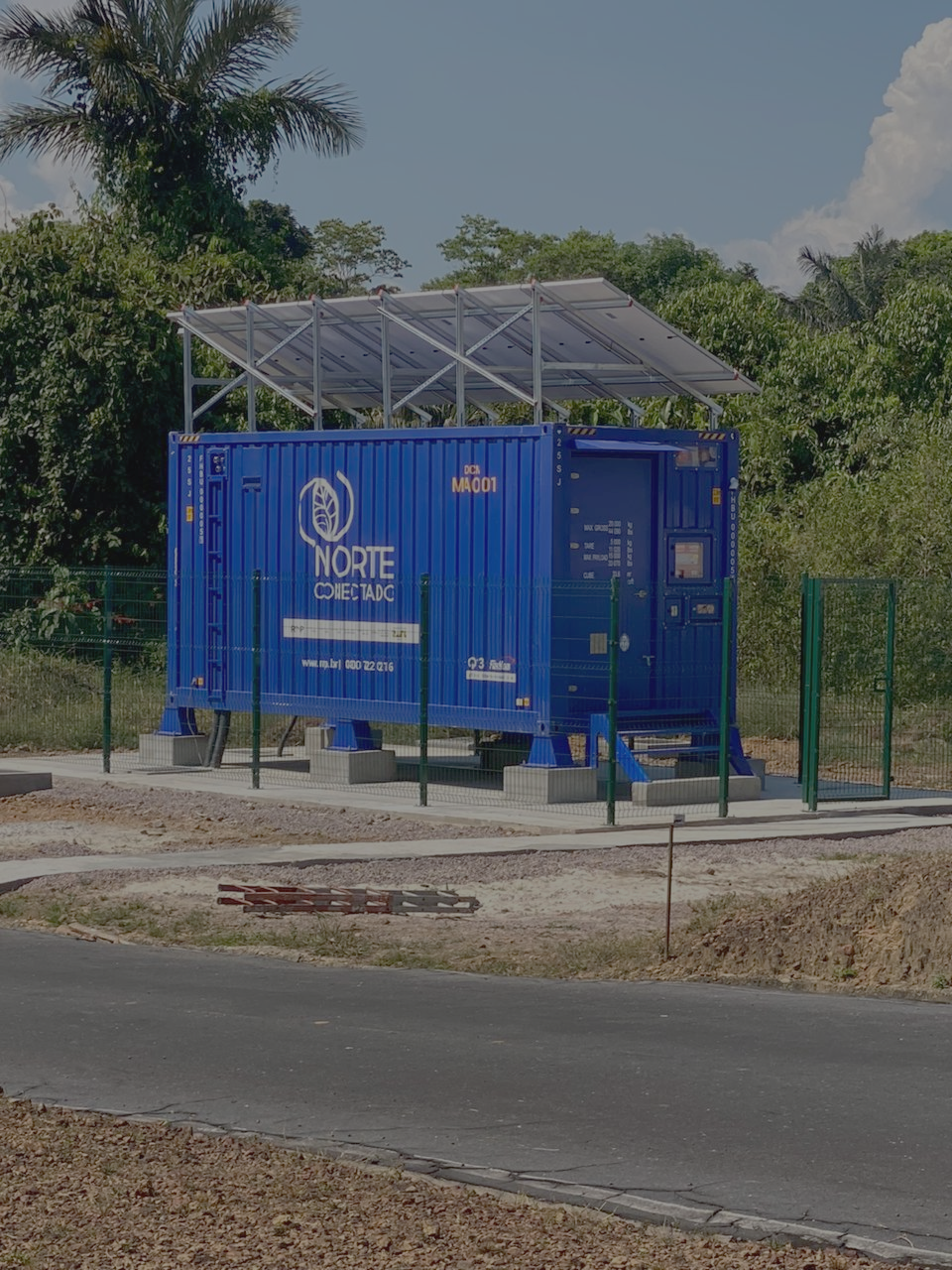 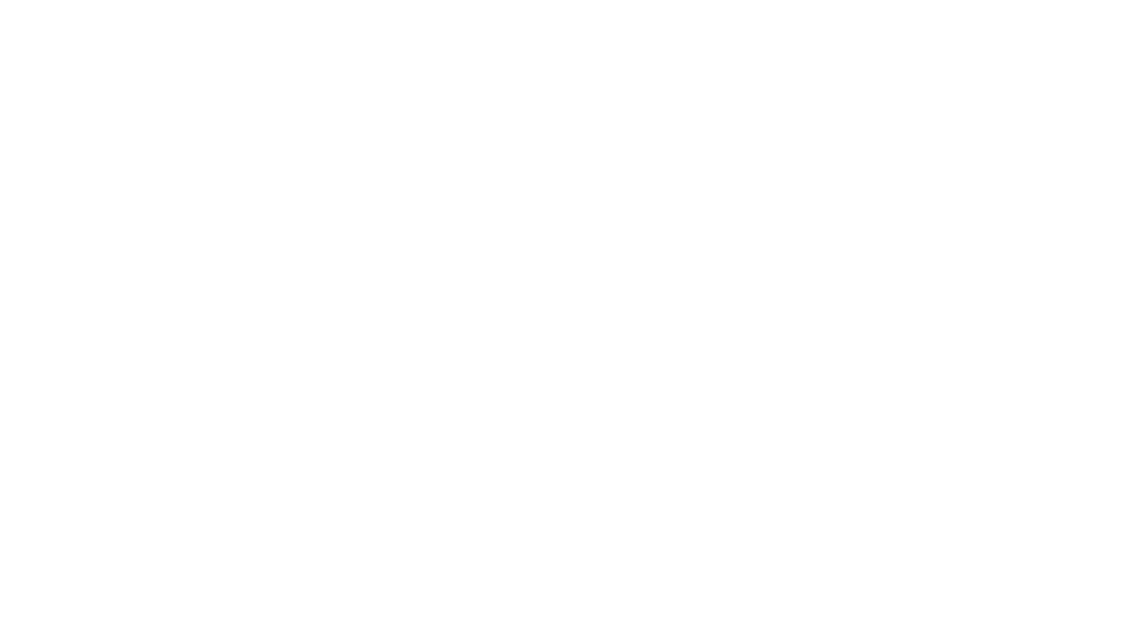 Impulsionar a transformação digital num país continental
Impulsionar a transformação digital num país continental
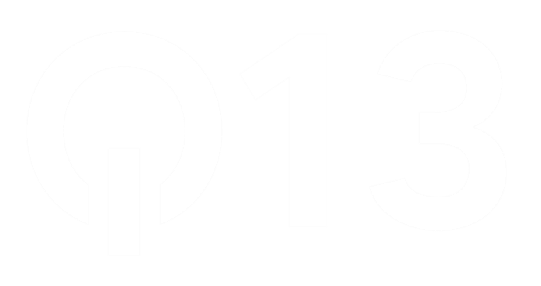 Por onde os DCMs passaram e como foram transportados
Rio Solimões (24/08/2024)
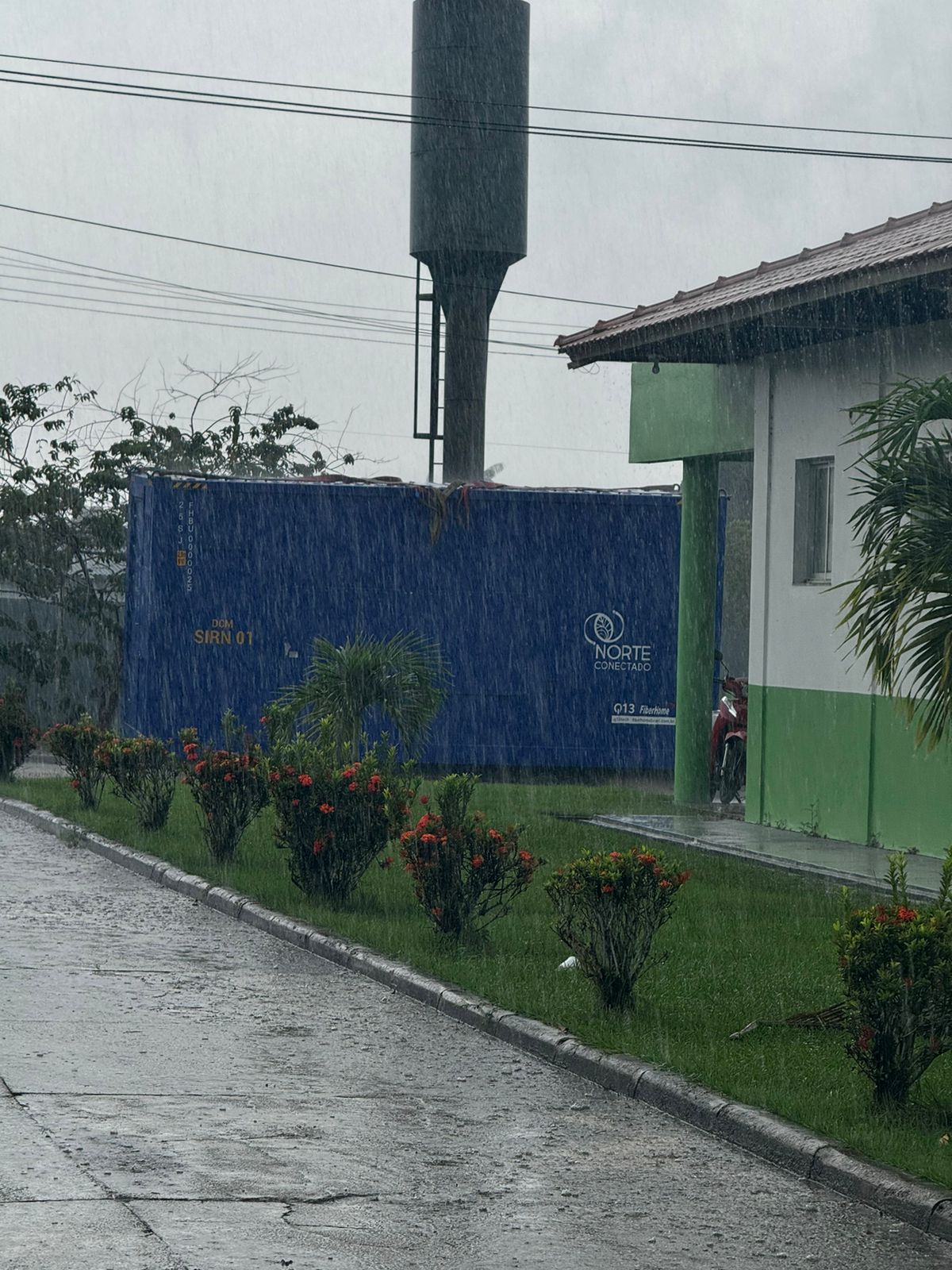 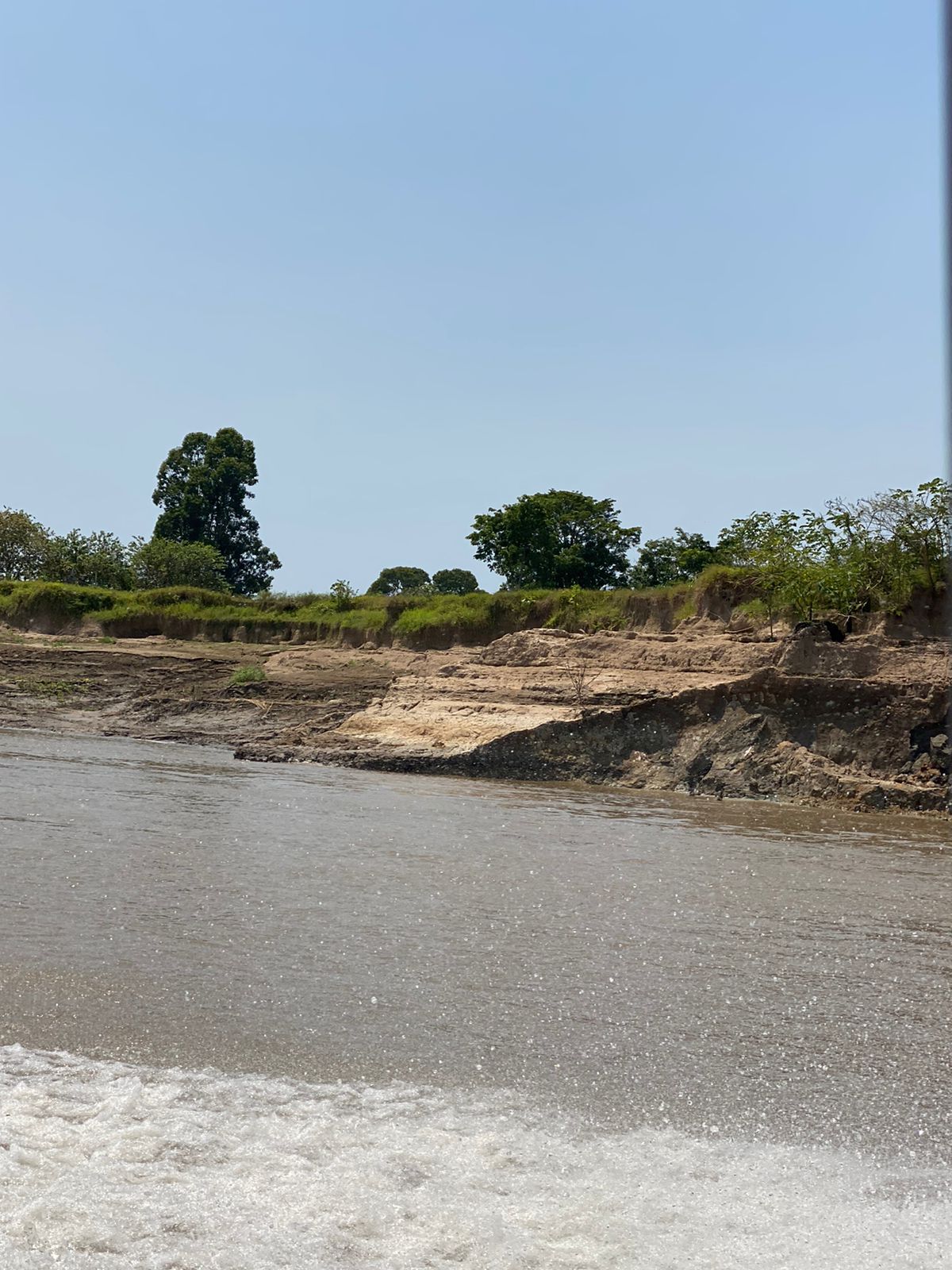 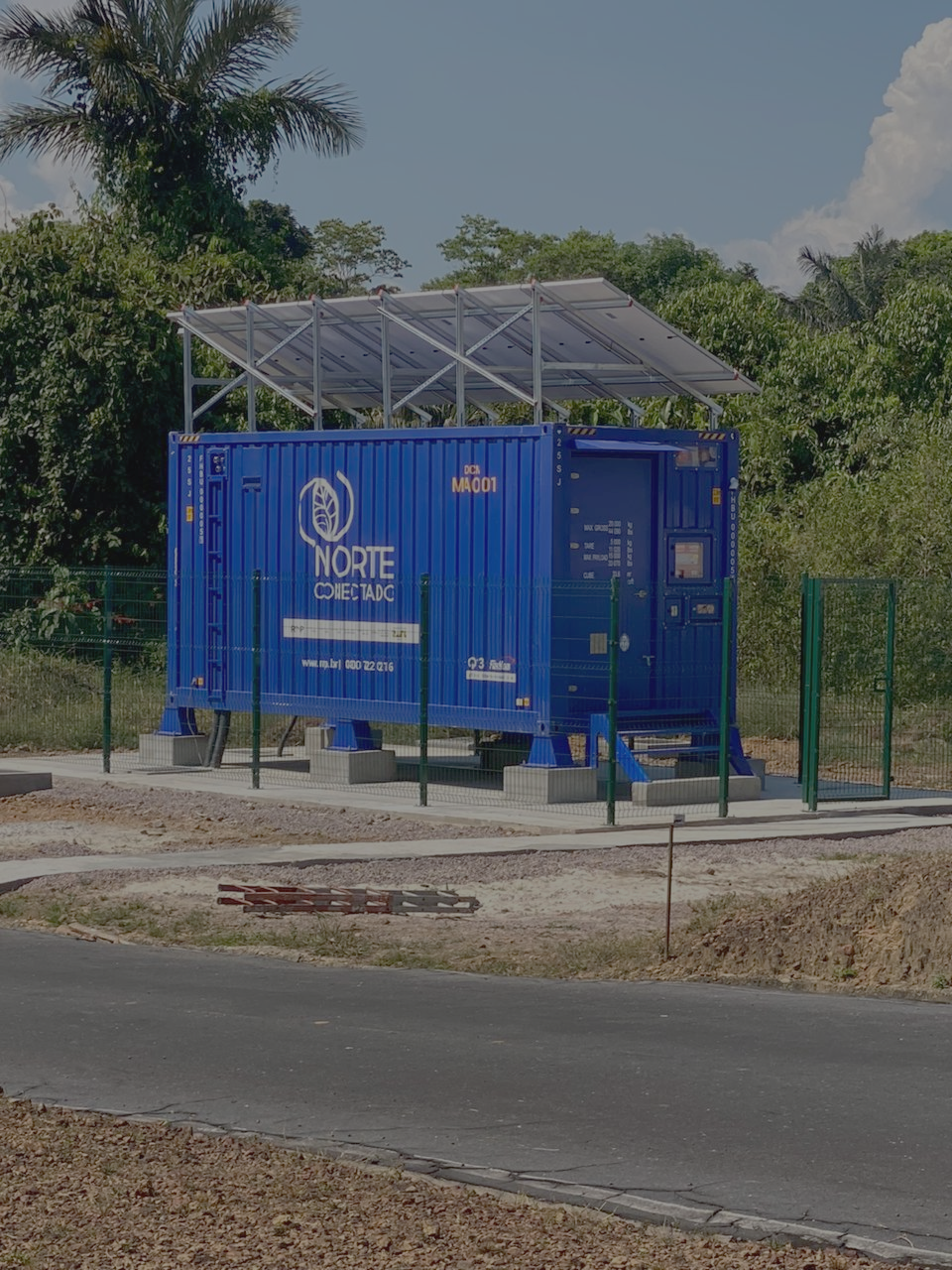 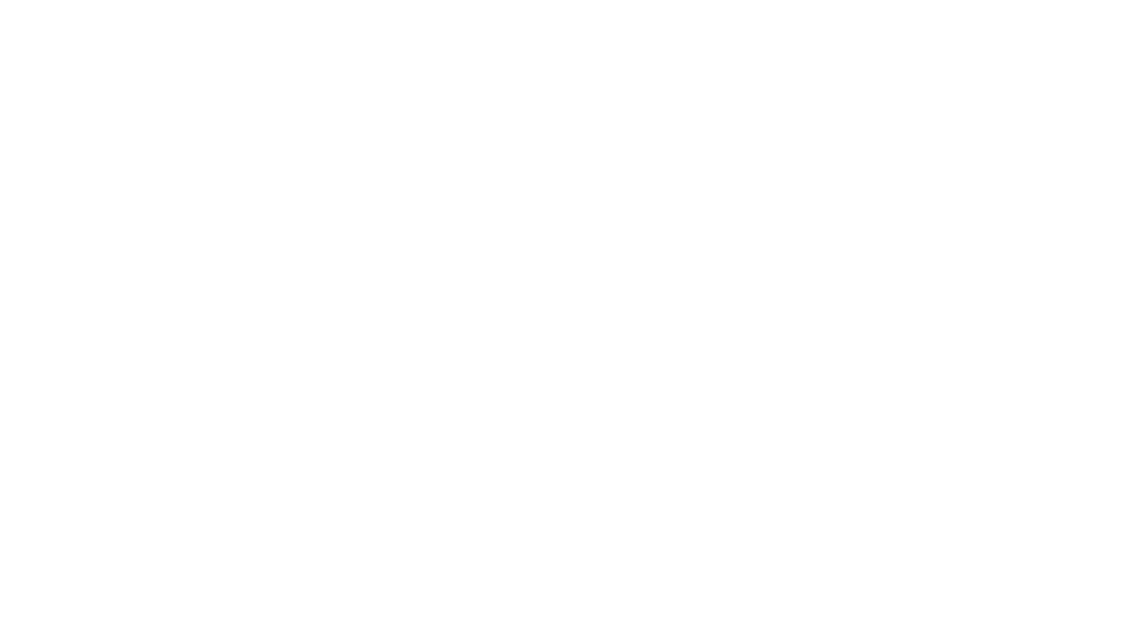 Impulsionar a transformação digital num país continental
Impulsionar a transformação digital num país continental
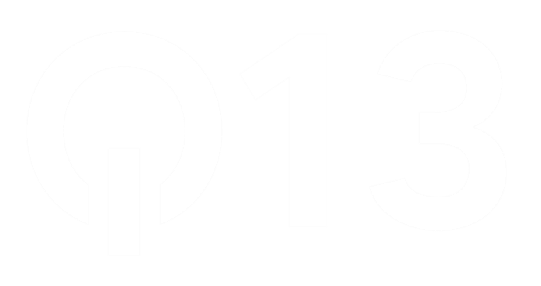 Por onde os DCMs passaram e como foram transportados
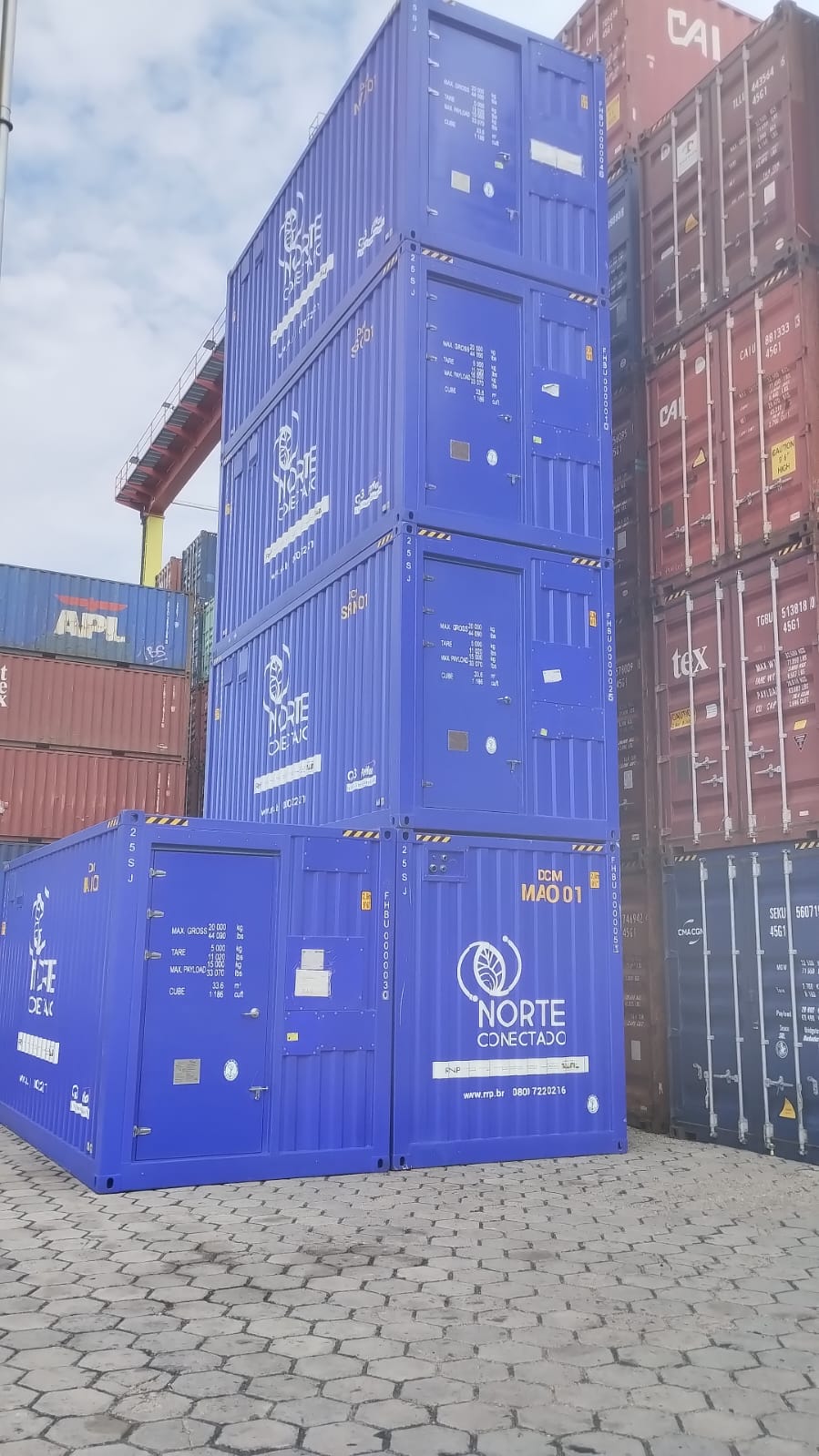 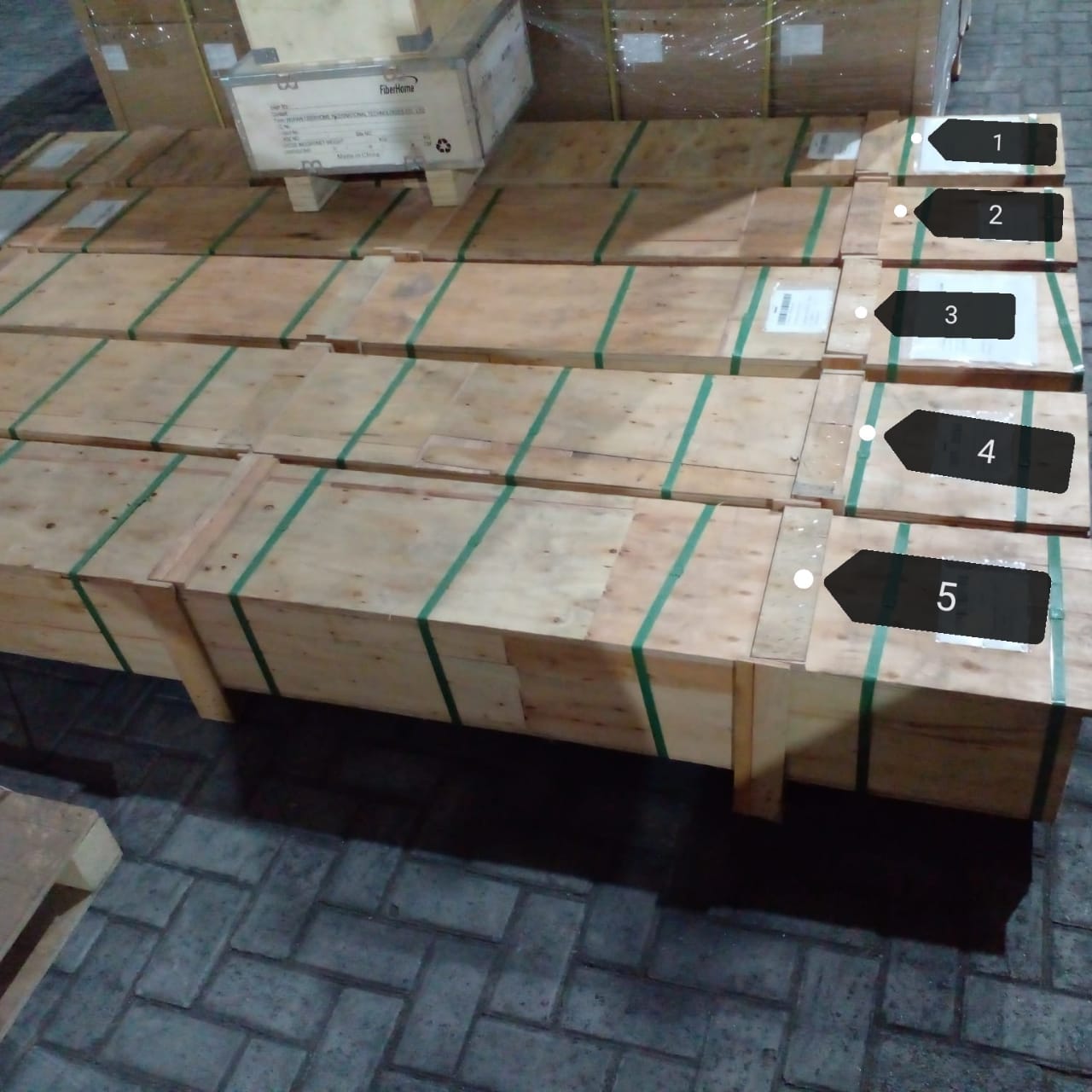 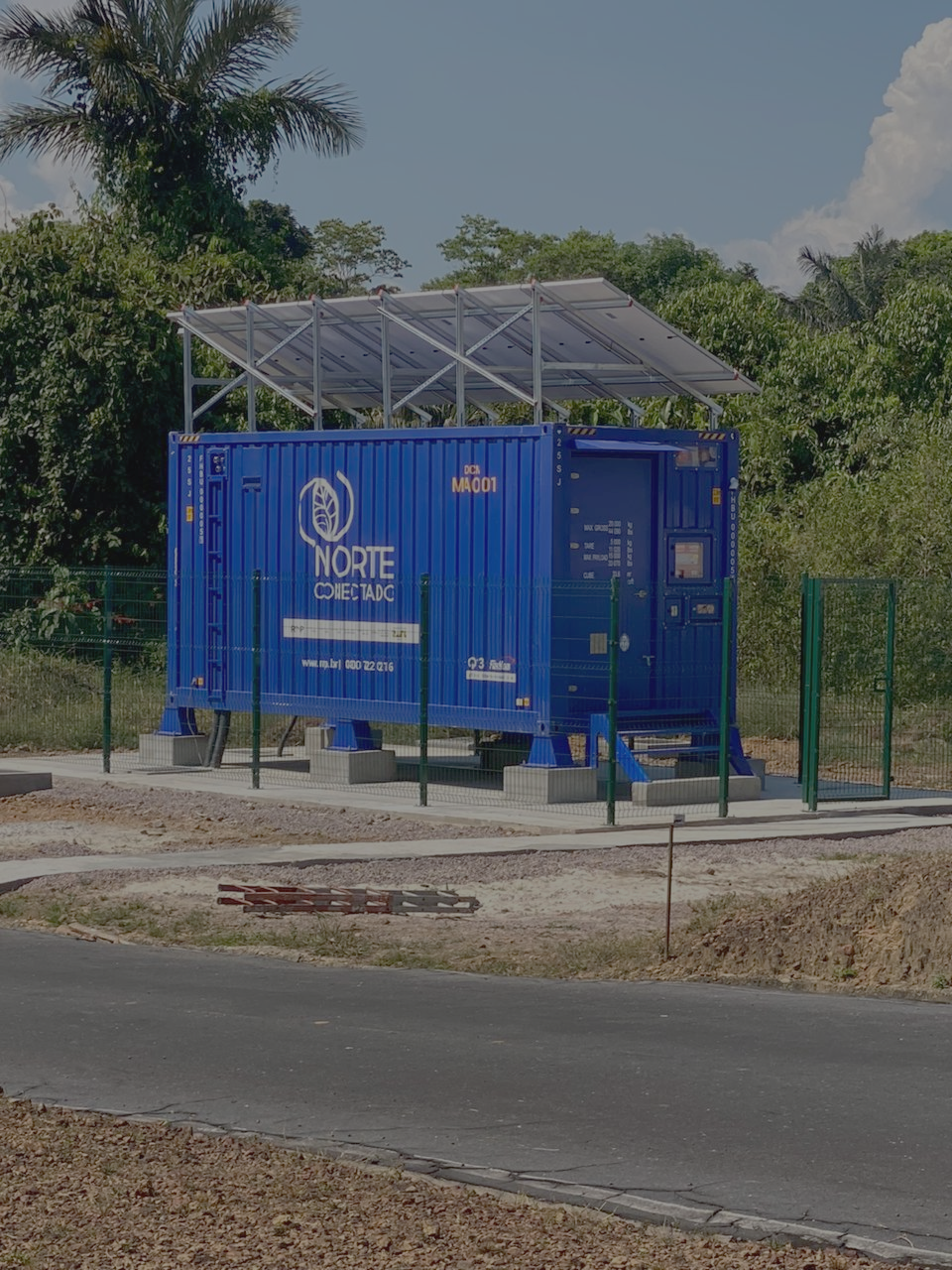 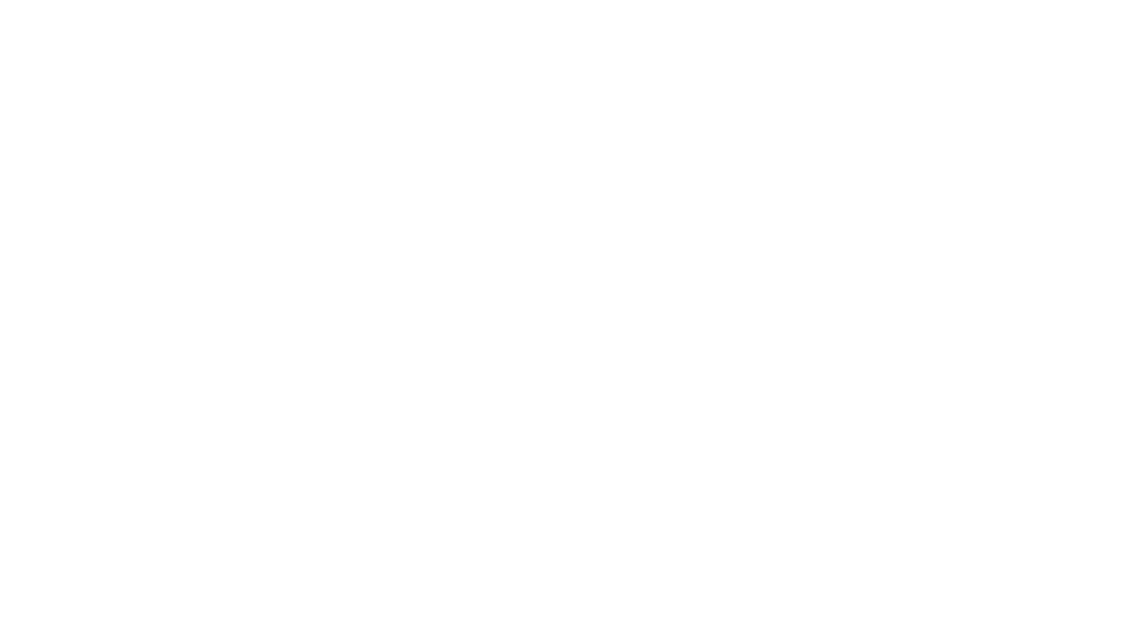 Impulsionar a transformação digital num país continental
Impulsionar a transformação digital num país continental
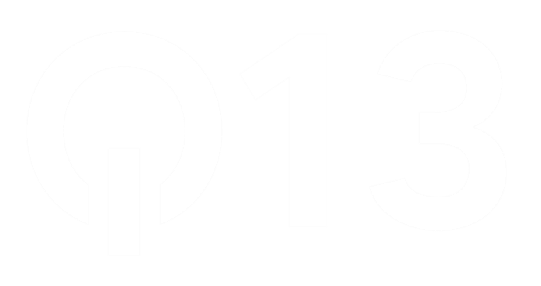 Por onde os DCMs passaram e como foram transportados
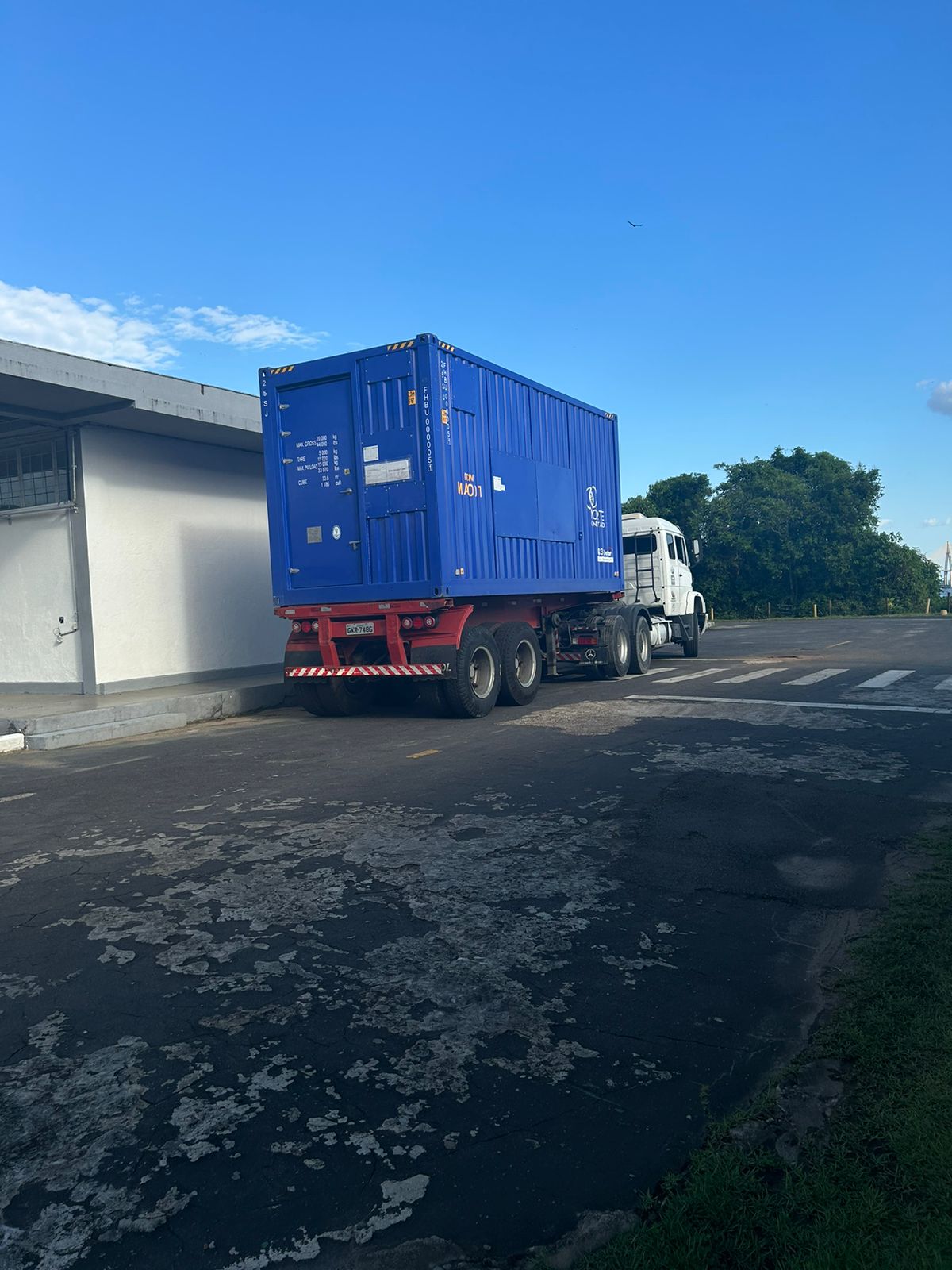 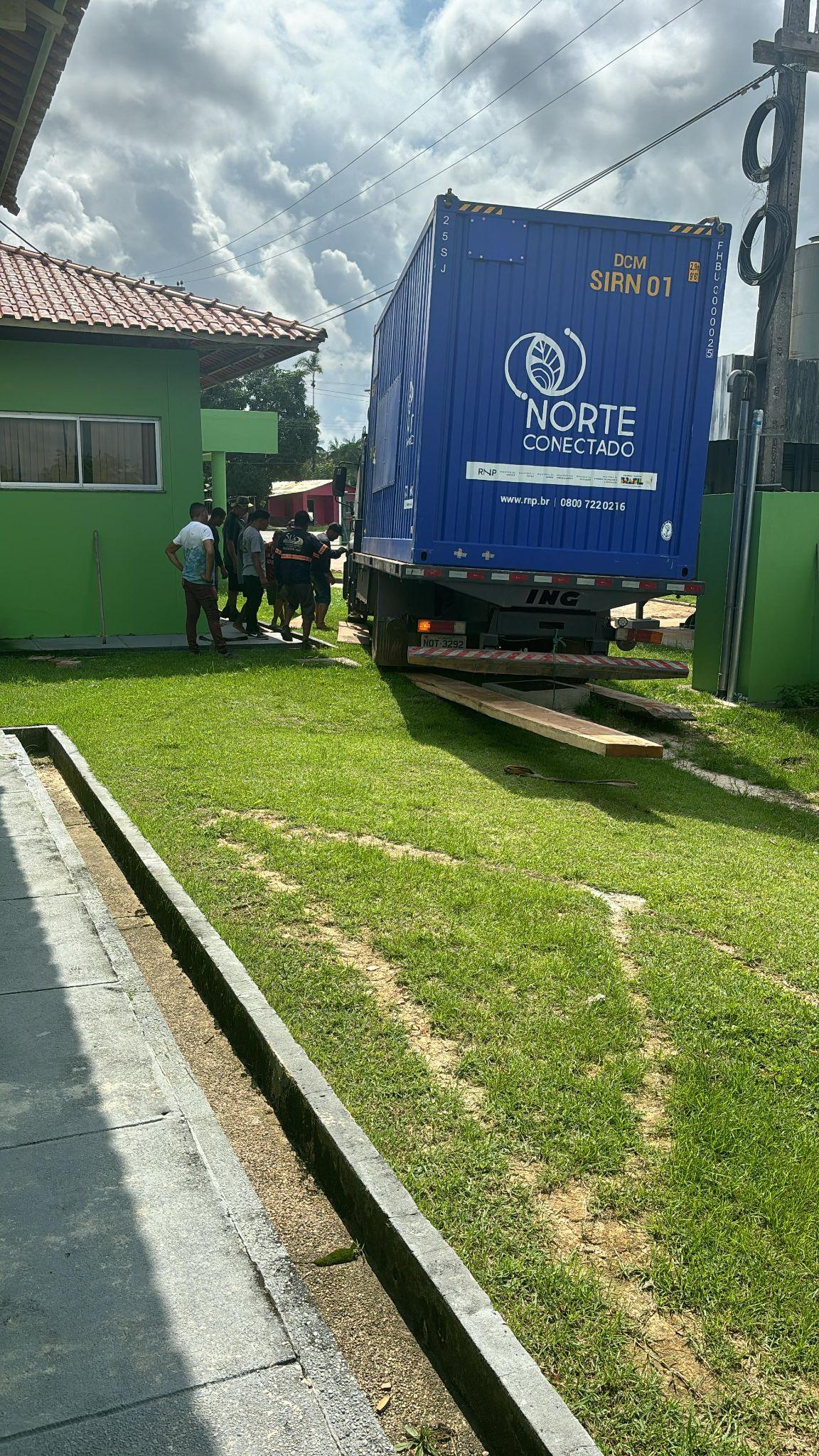 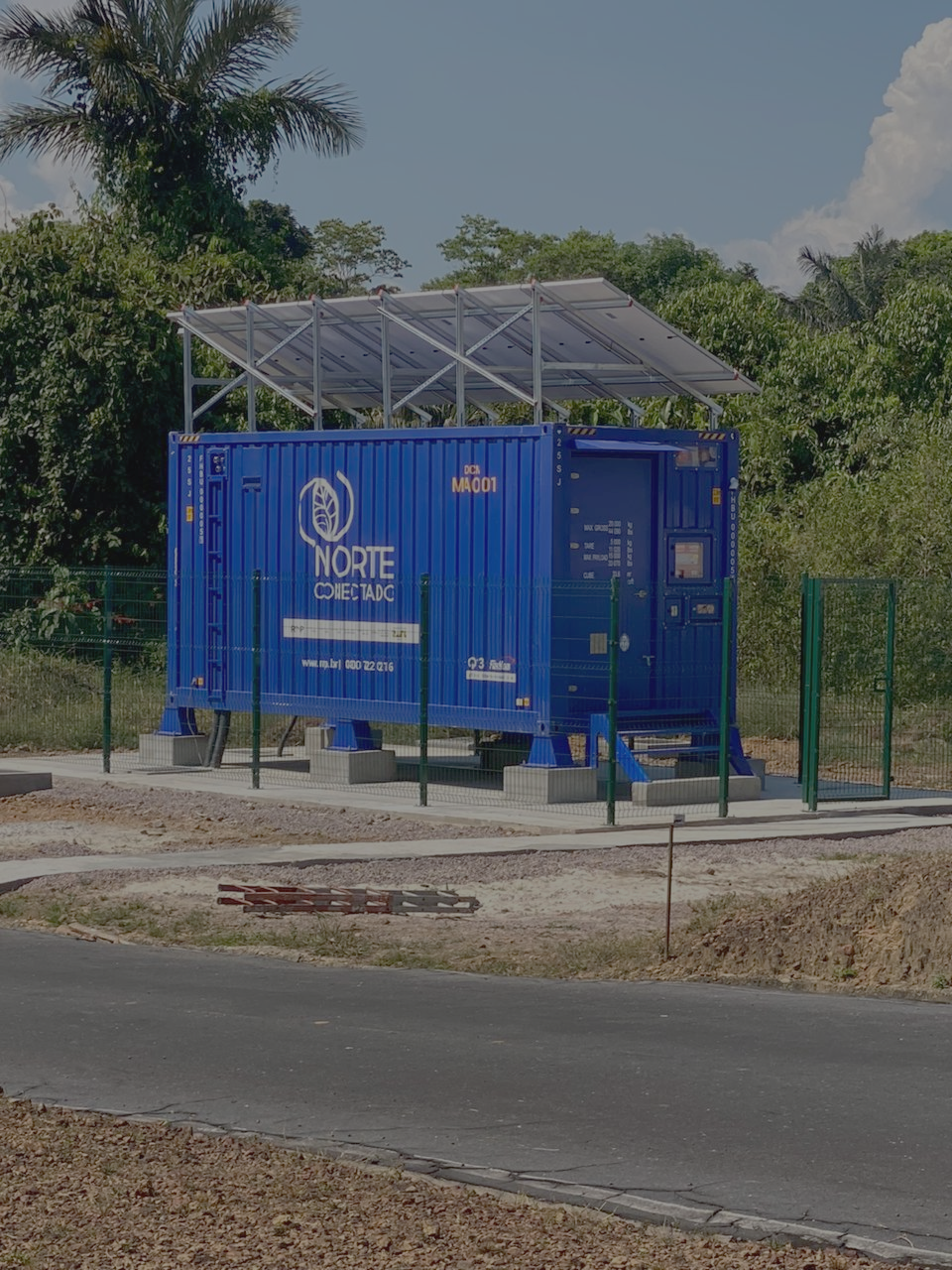 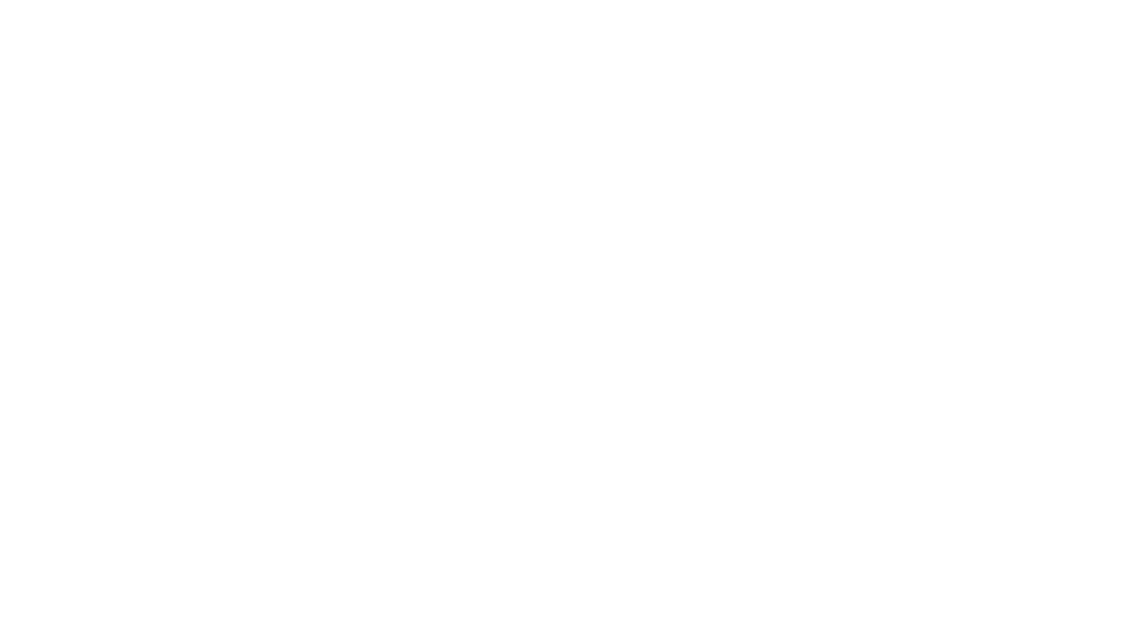 Impulsionar a transformação digital num país continental
Impulsionar a transformação digital num país continental
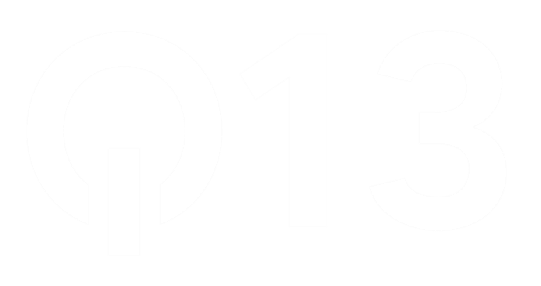 Por onde os DCMs passaram e como foram transportados
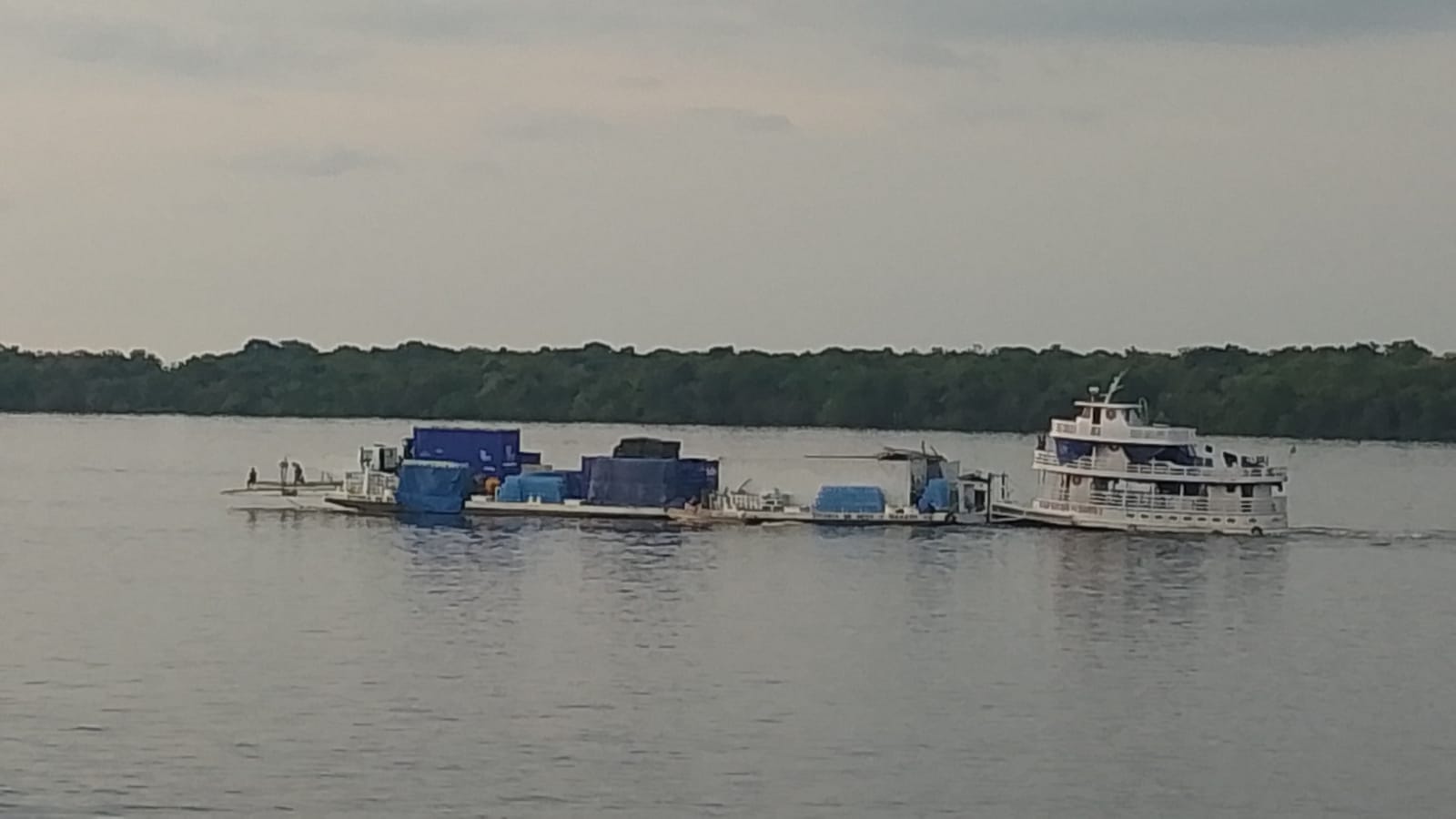 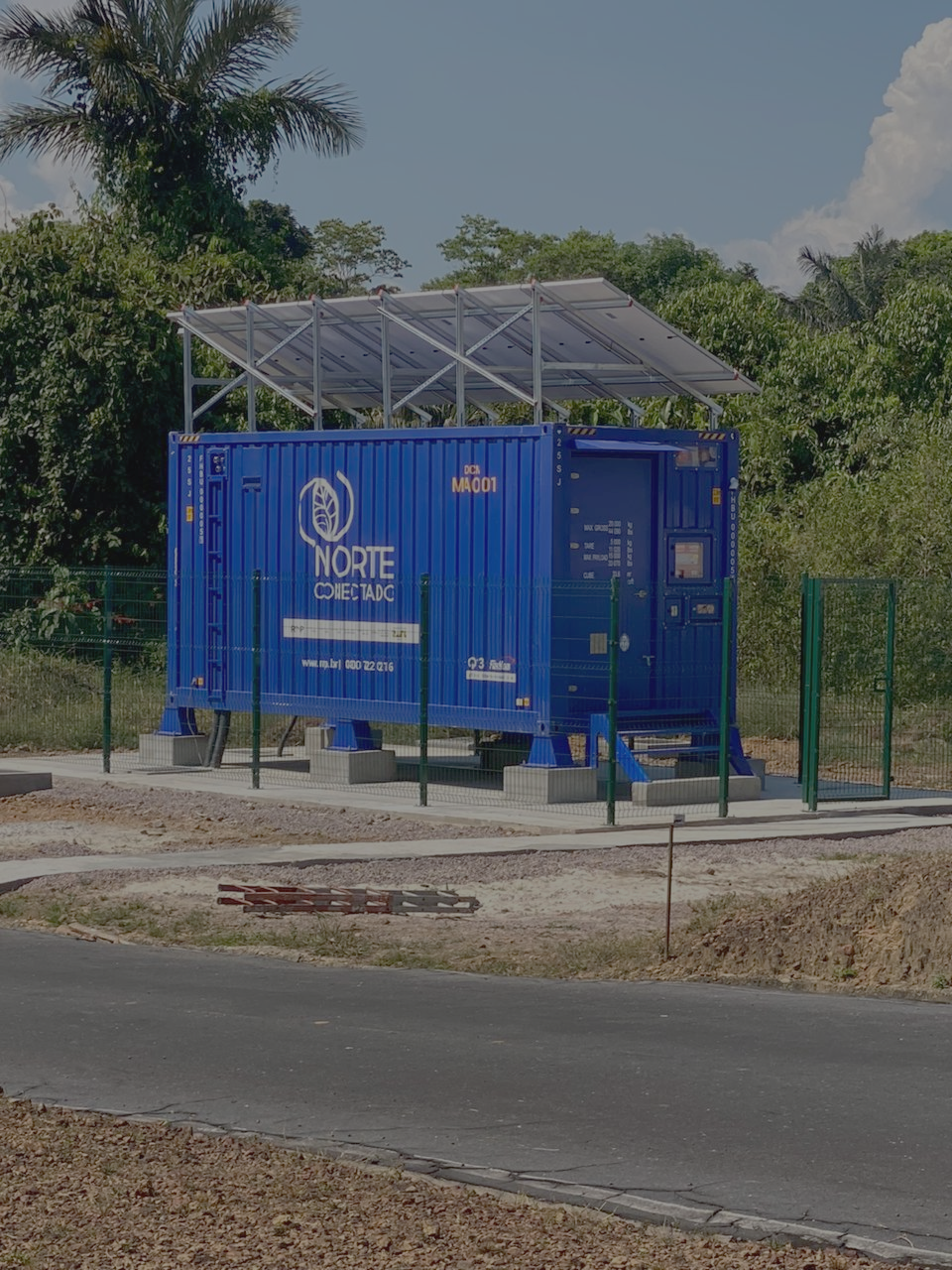 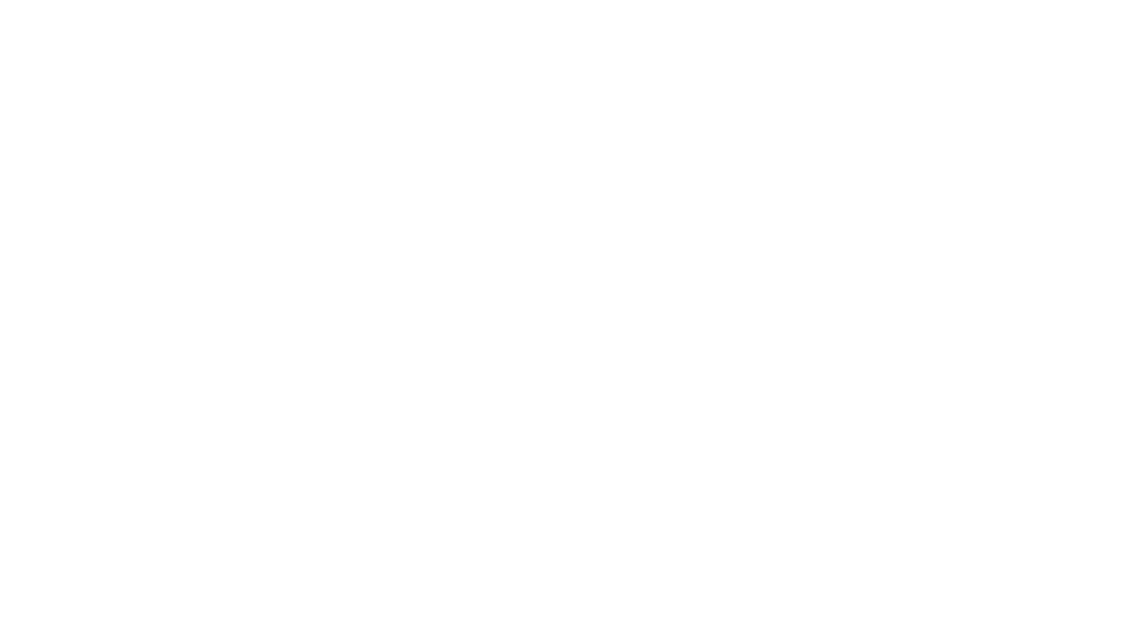 Impulsionar a transformação digital num país continental
Impulsionar a transformação digital num país continental
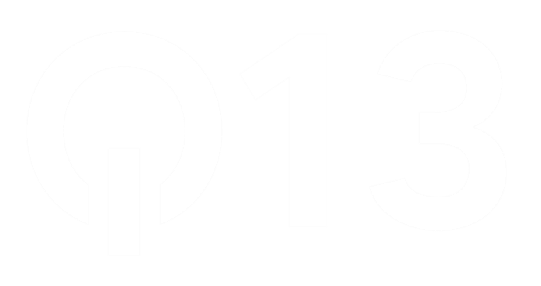 Por onde os DCMs passaram e como foram transportados
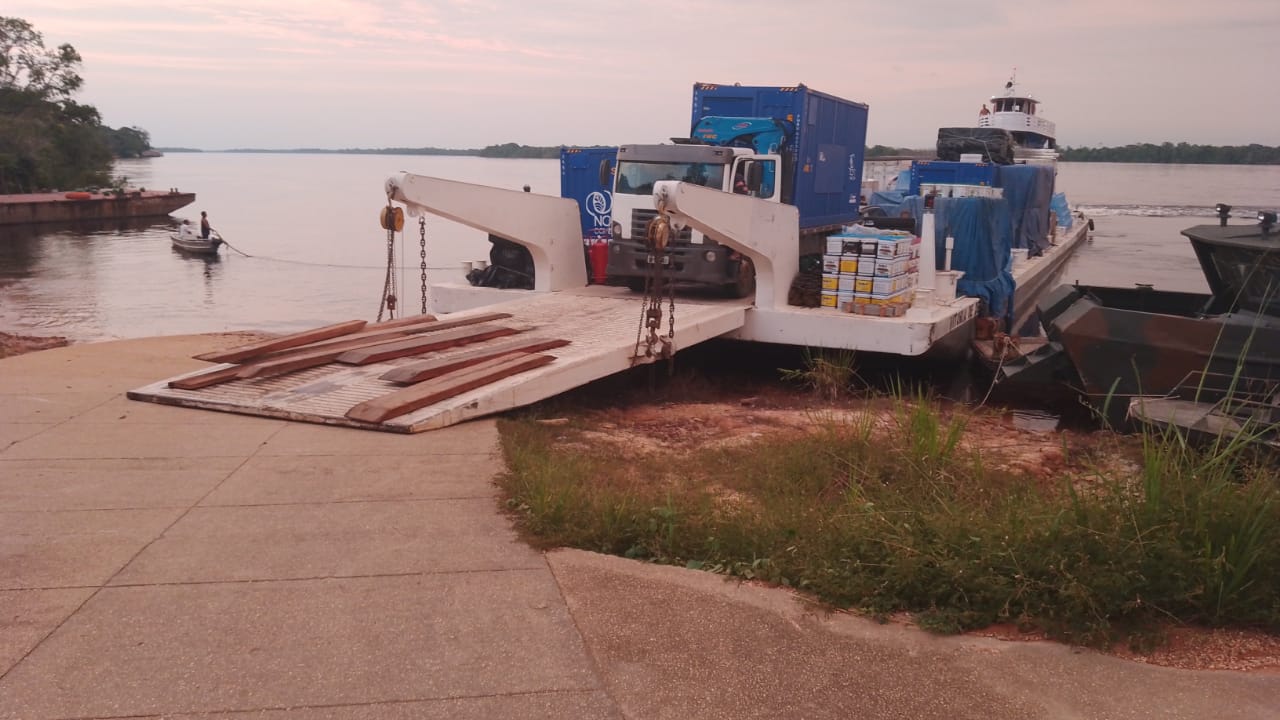 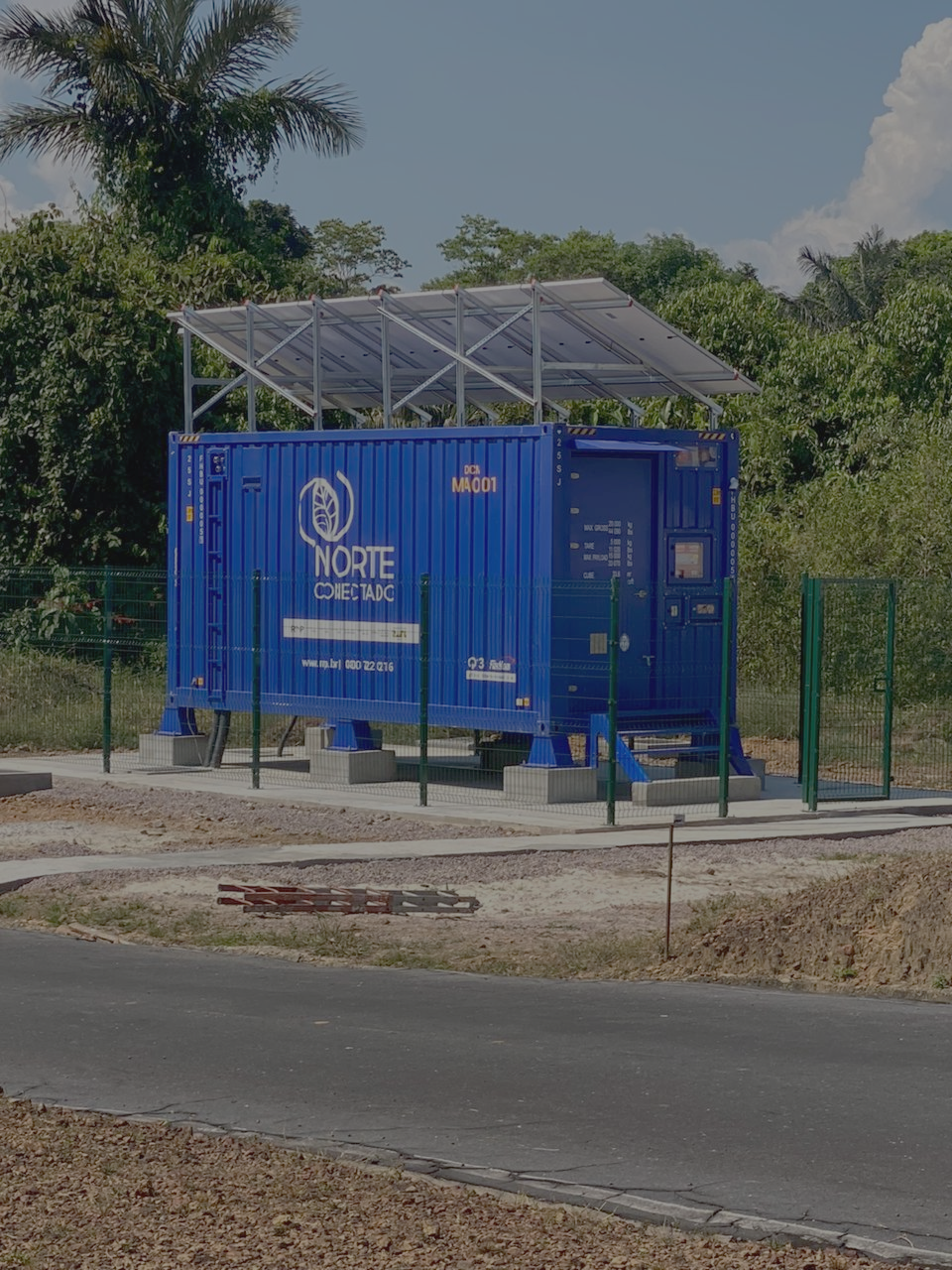 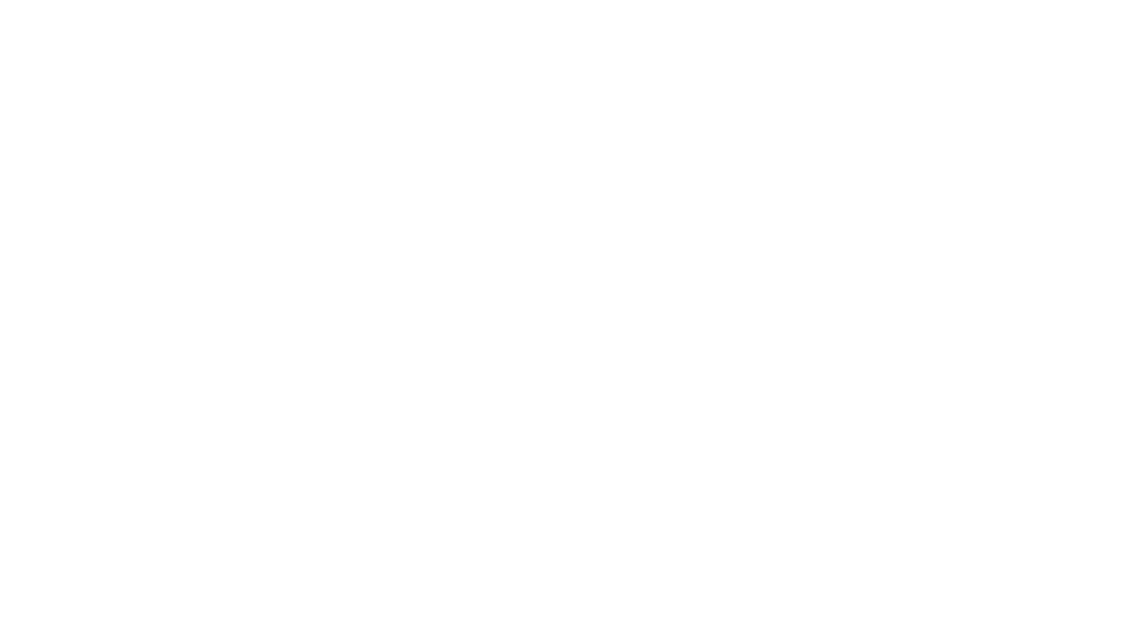 Impulsionar a transformação digital num país continental
Impulsionar a transformação digital num país continental
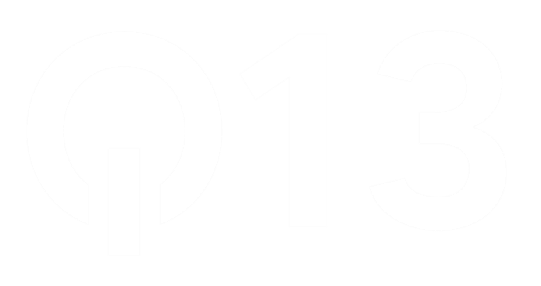 Por onde os DCMs passaram e como foram transportados
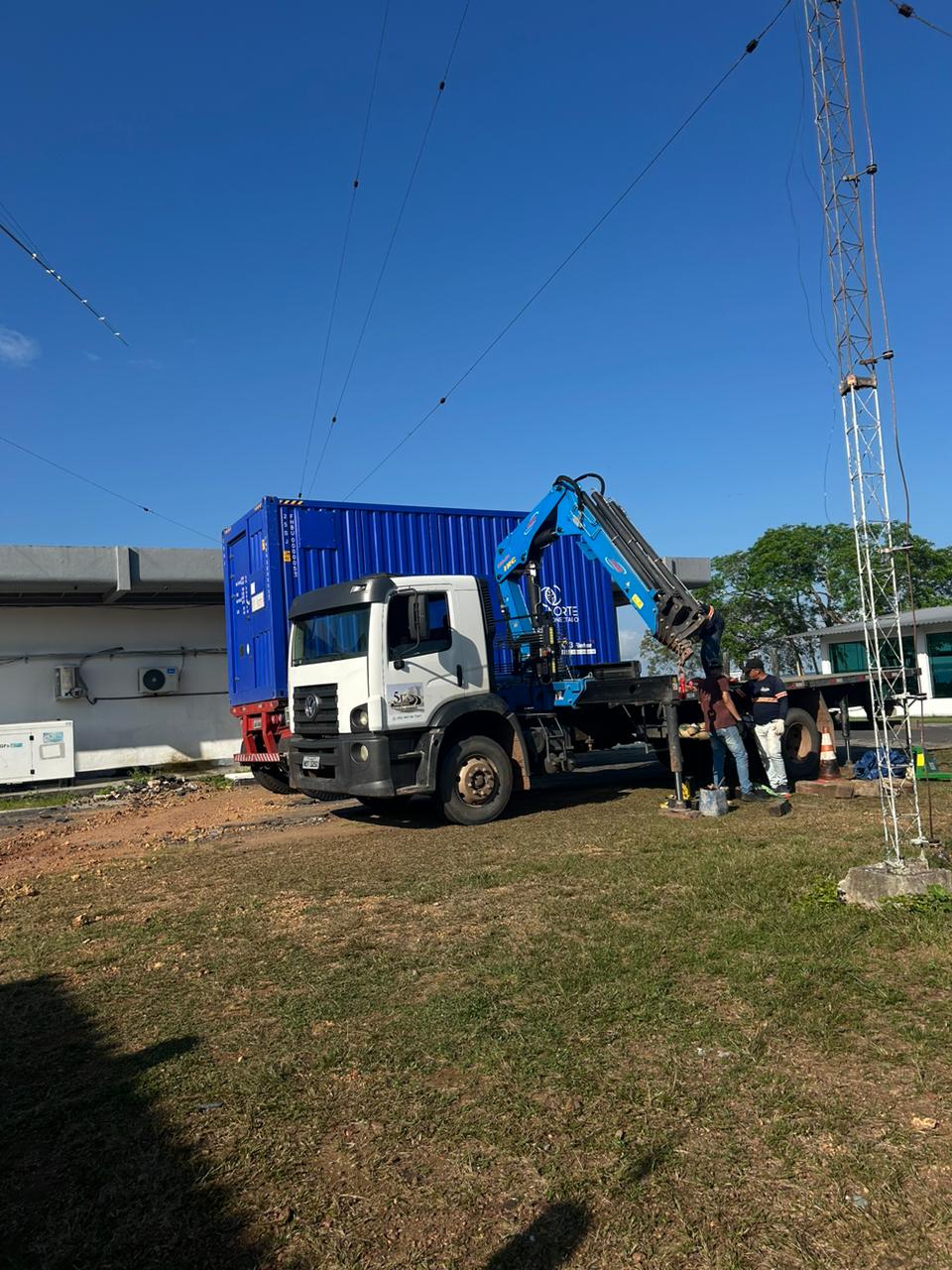 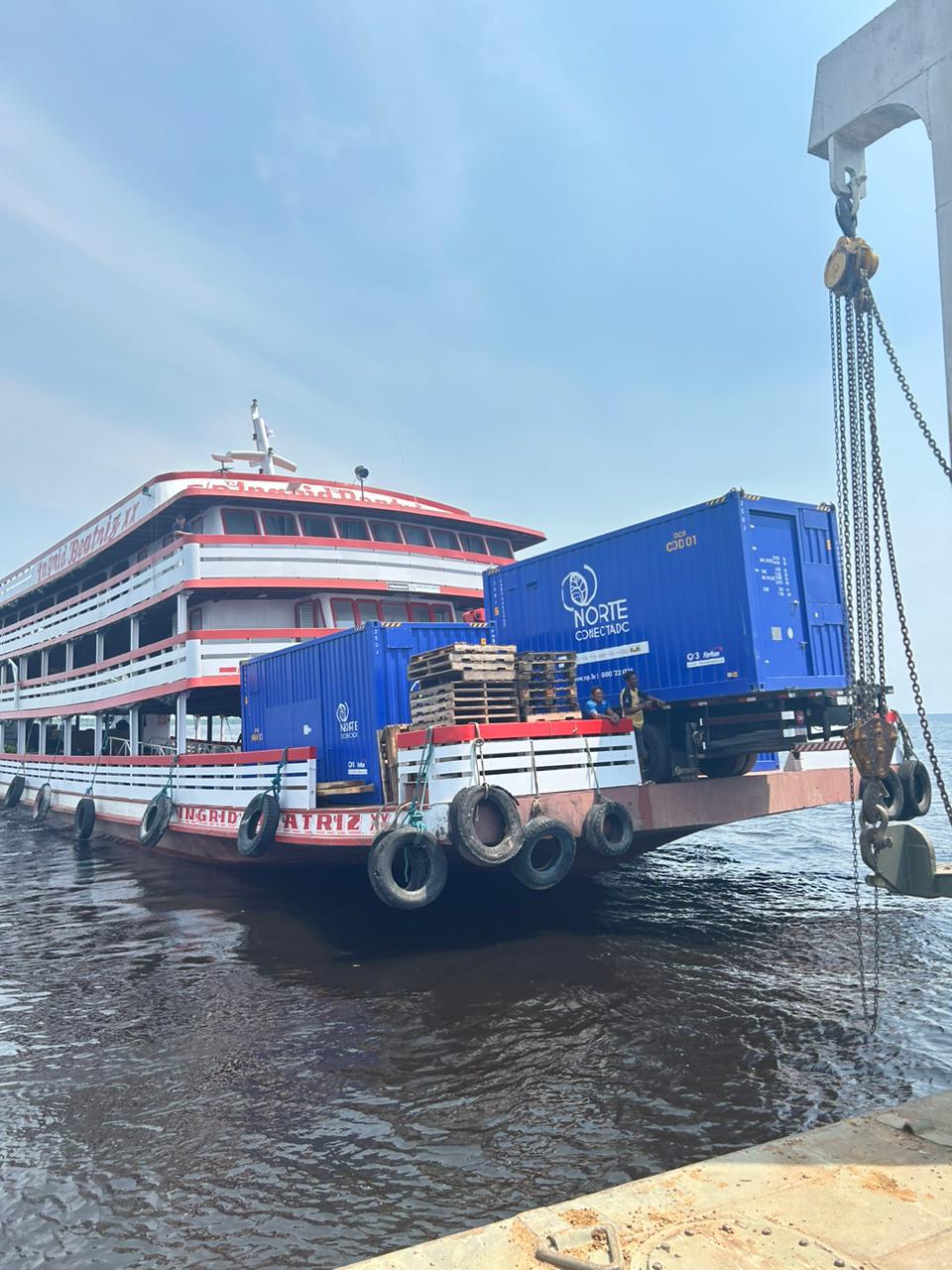 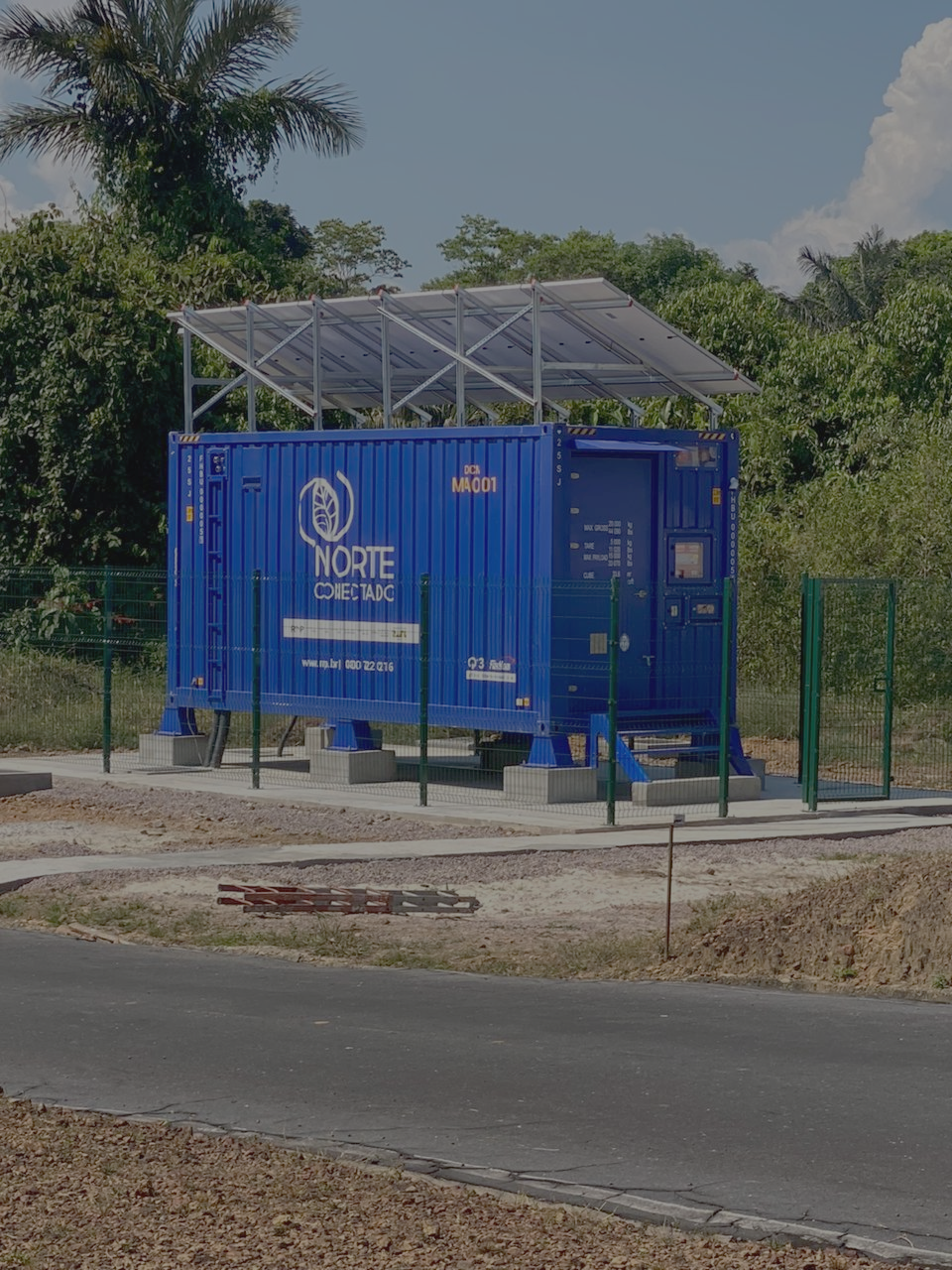 Impulsionar a transformação digital num país continental
Impulsionar a transformação digital num país continental
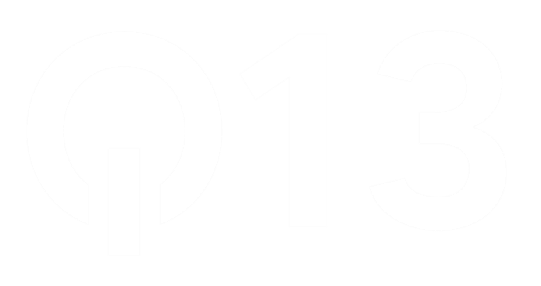 Vistoria para definir os locais de instalação do DCM
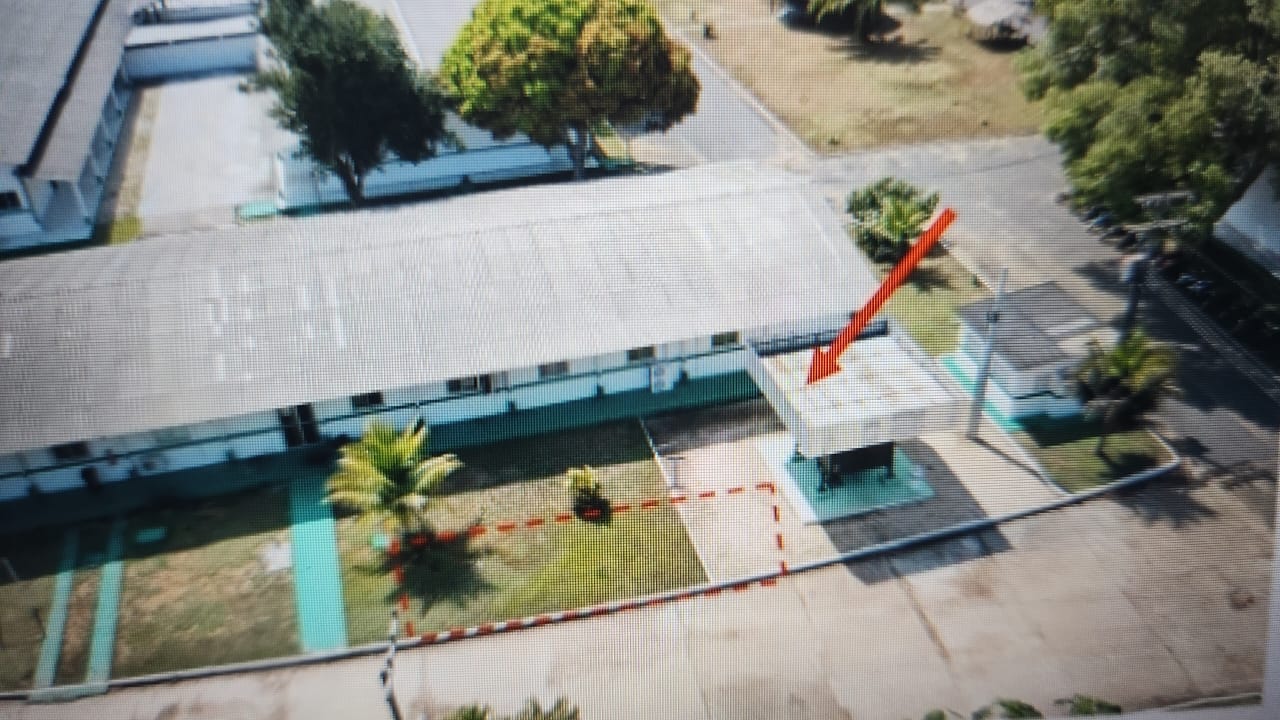 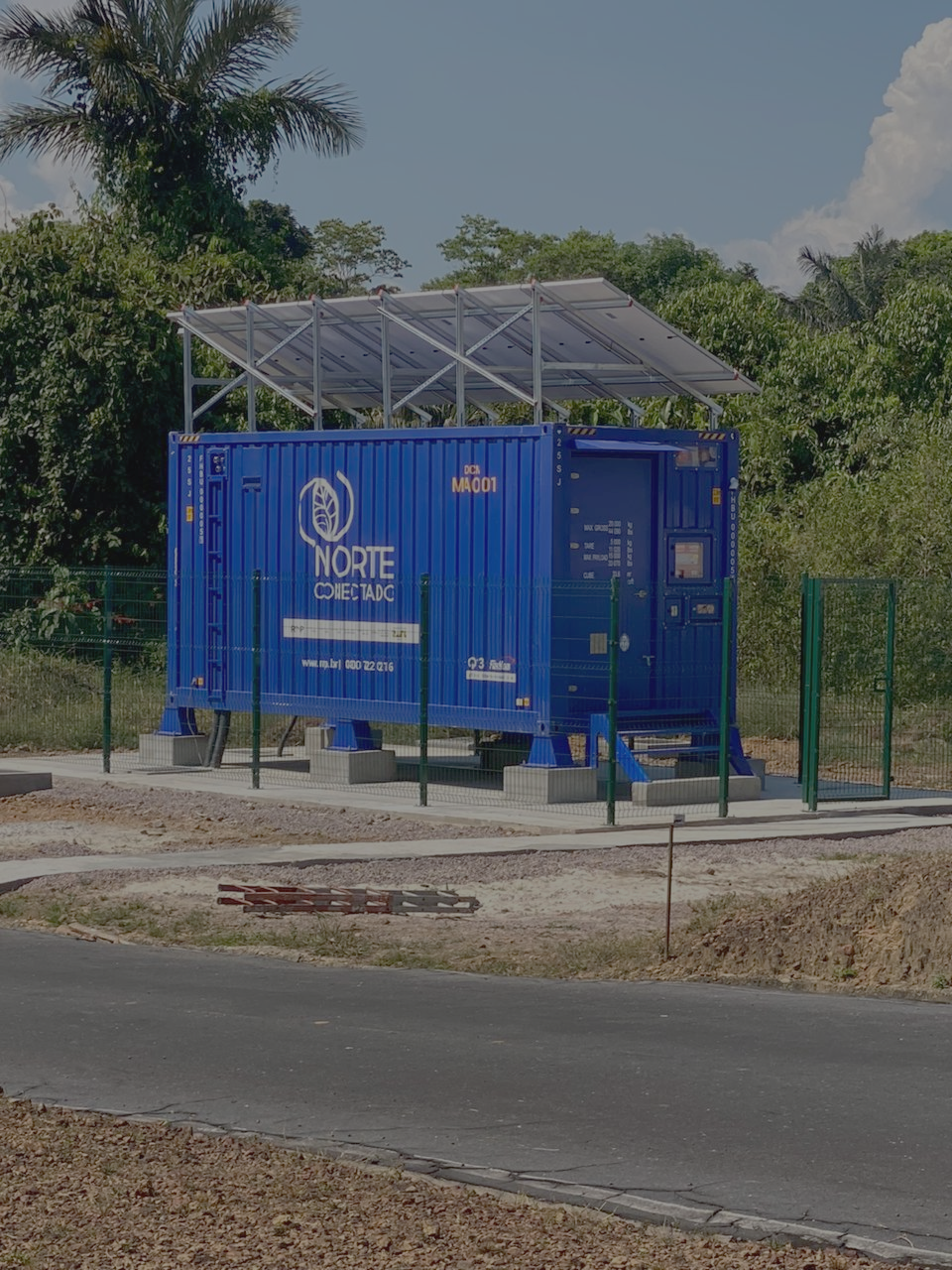 Impulsionar a transformação digital num país continental
Impulsionar a transformação digital num país continental
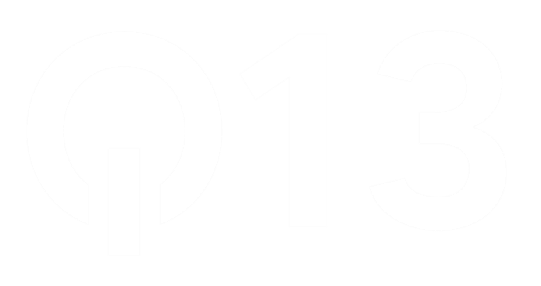 Vistoria para definir os locais de instalação do DCM
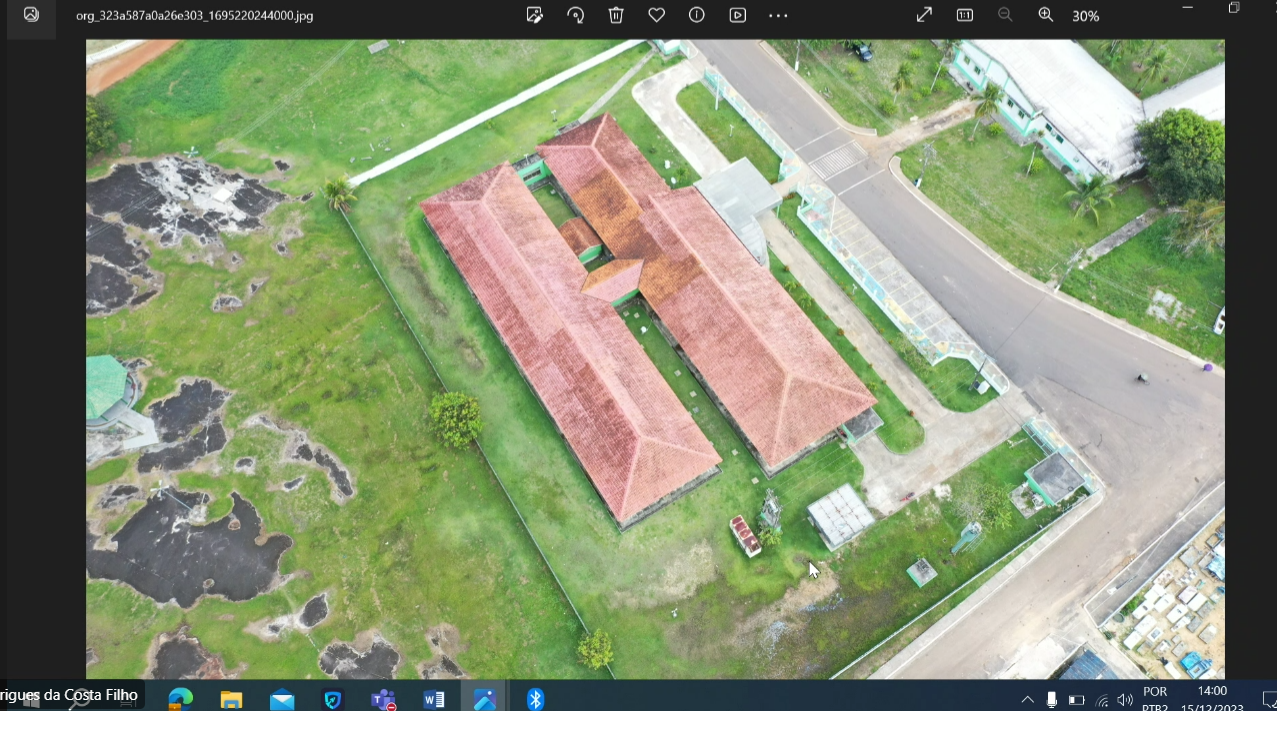 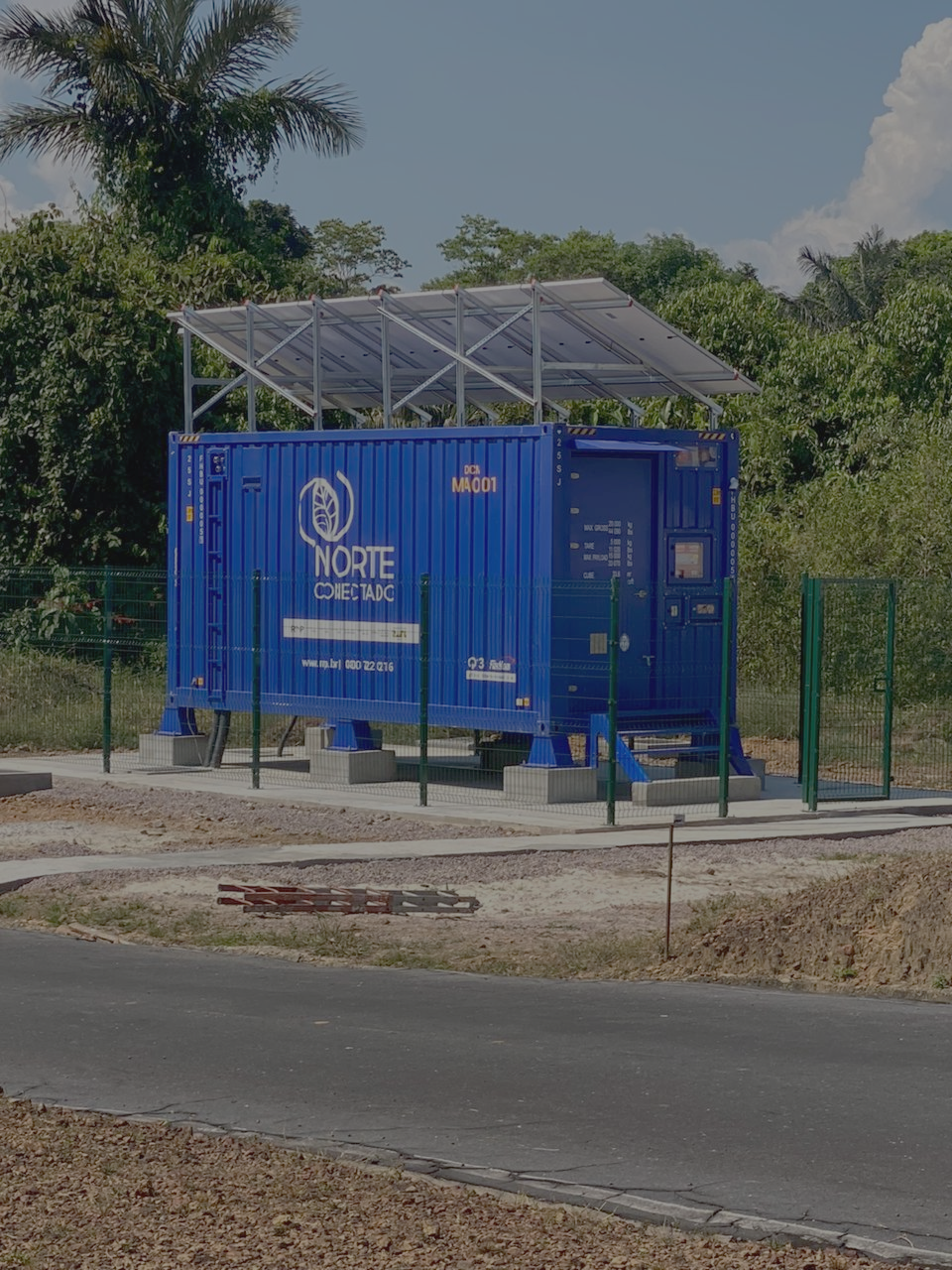 Impulsionar a transformação digital num país continental
Impulsionar a transformação digital num país continental
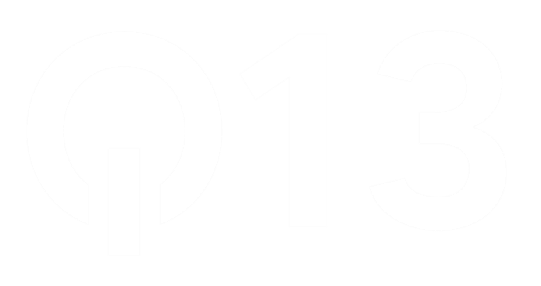 Vistoria para definir os locais de instalação do DCM
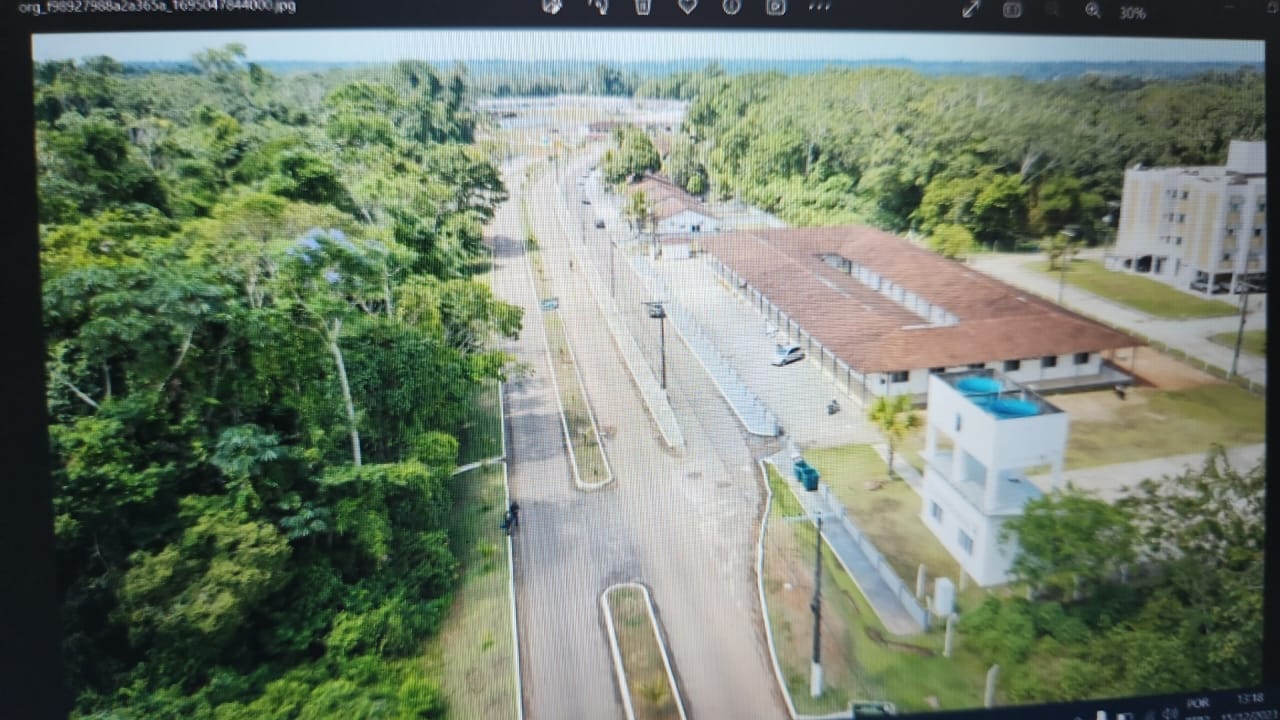 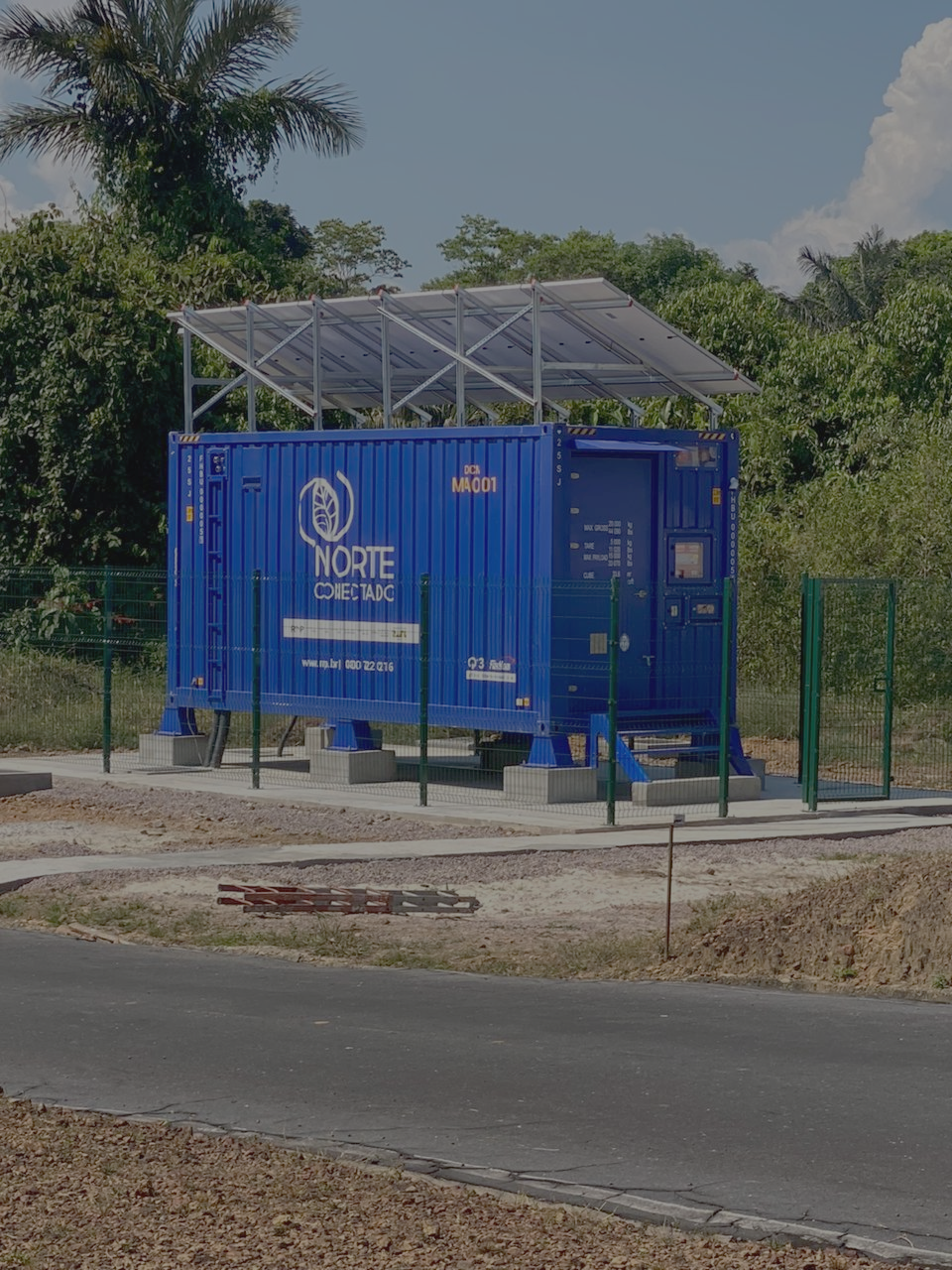 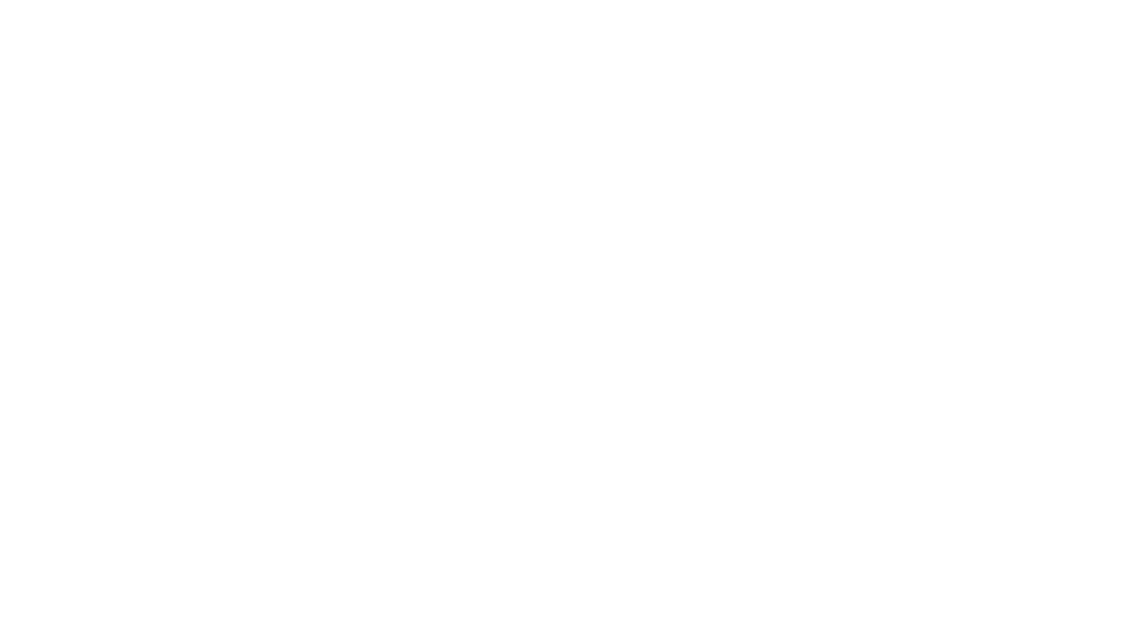 Impulsionar a transformação digital num país continental
Impulsionar a transformação digital num país continental
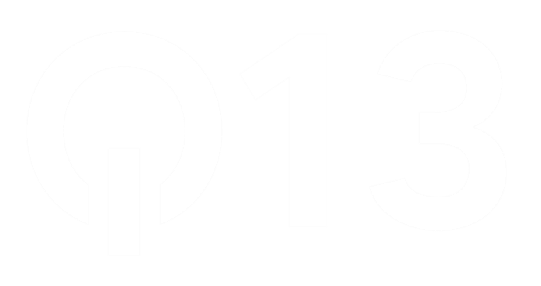 Infraestrutura construída nos locais onde receberam os DCMs
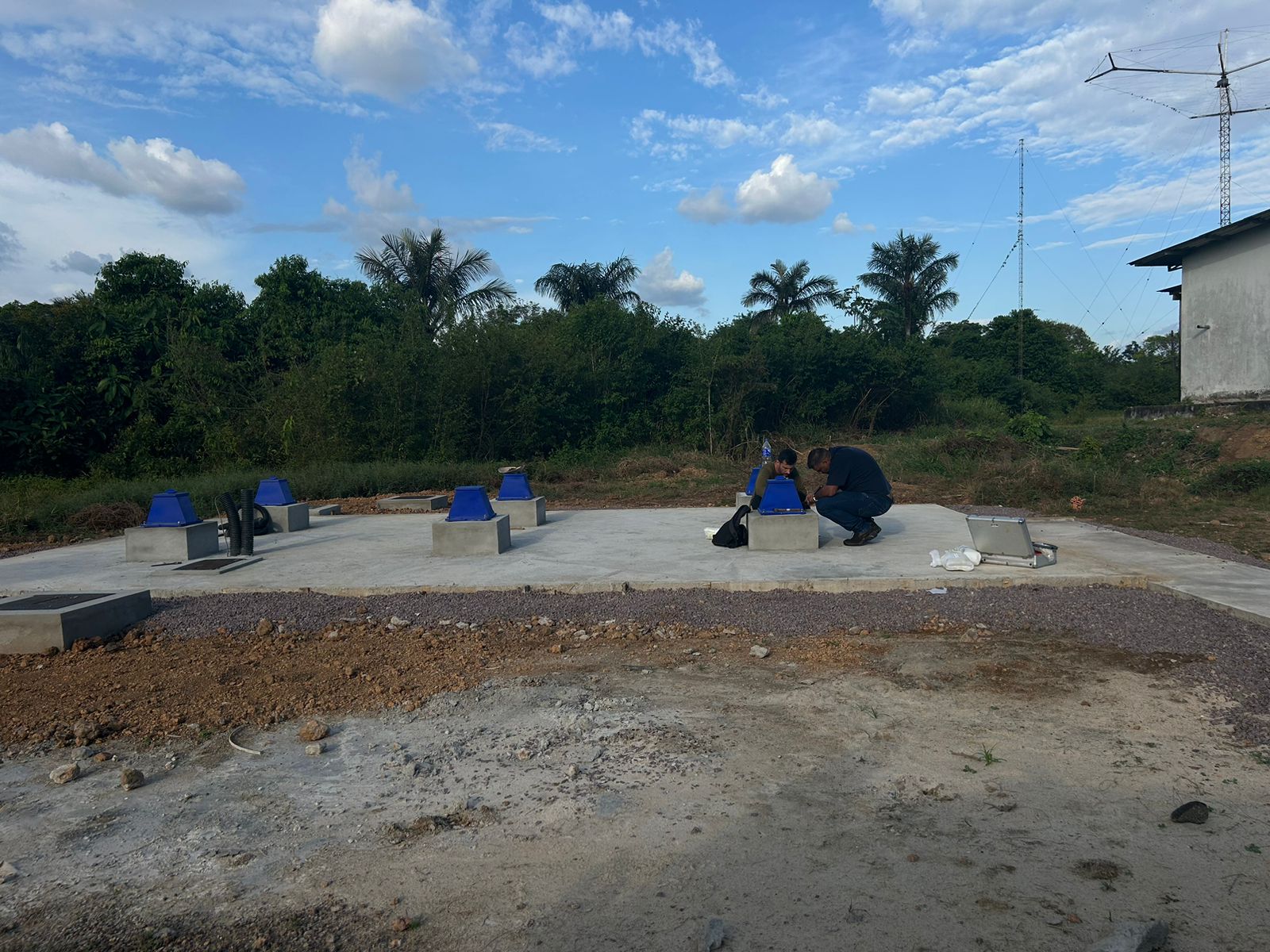 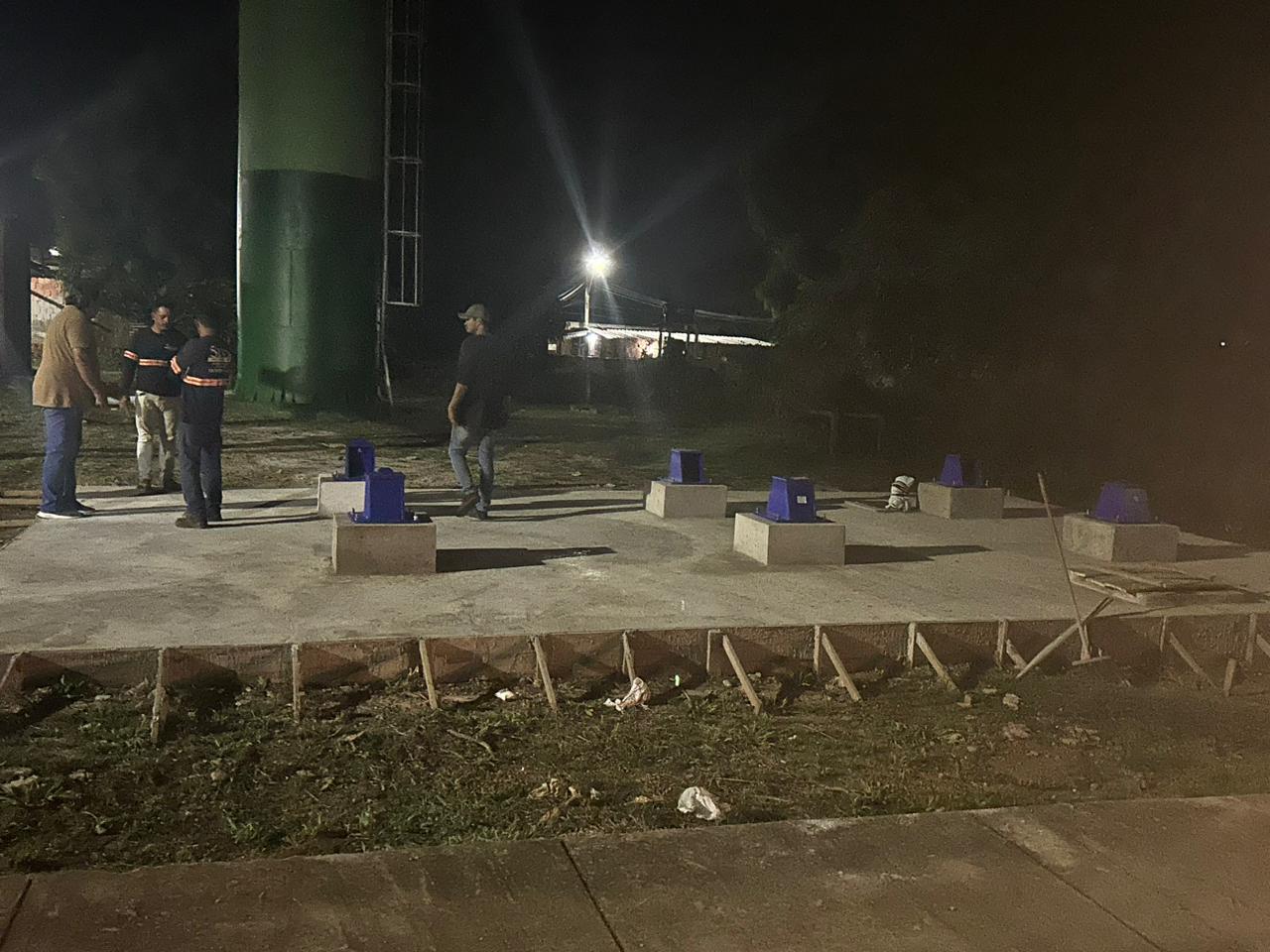 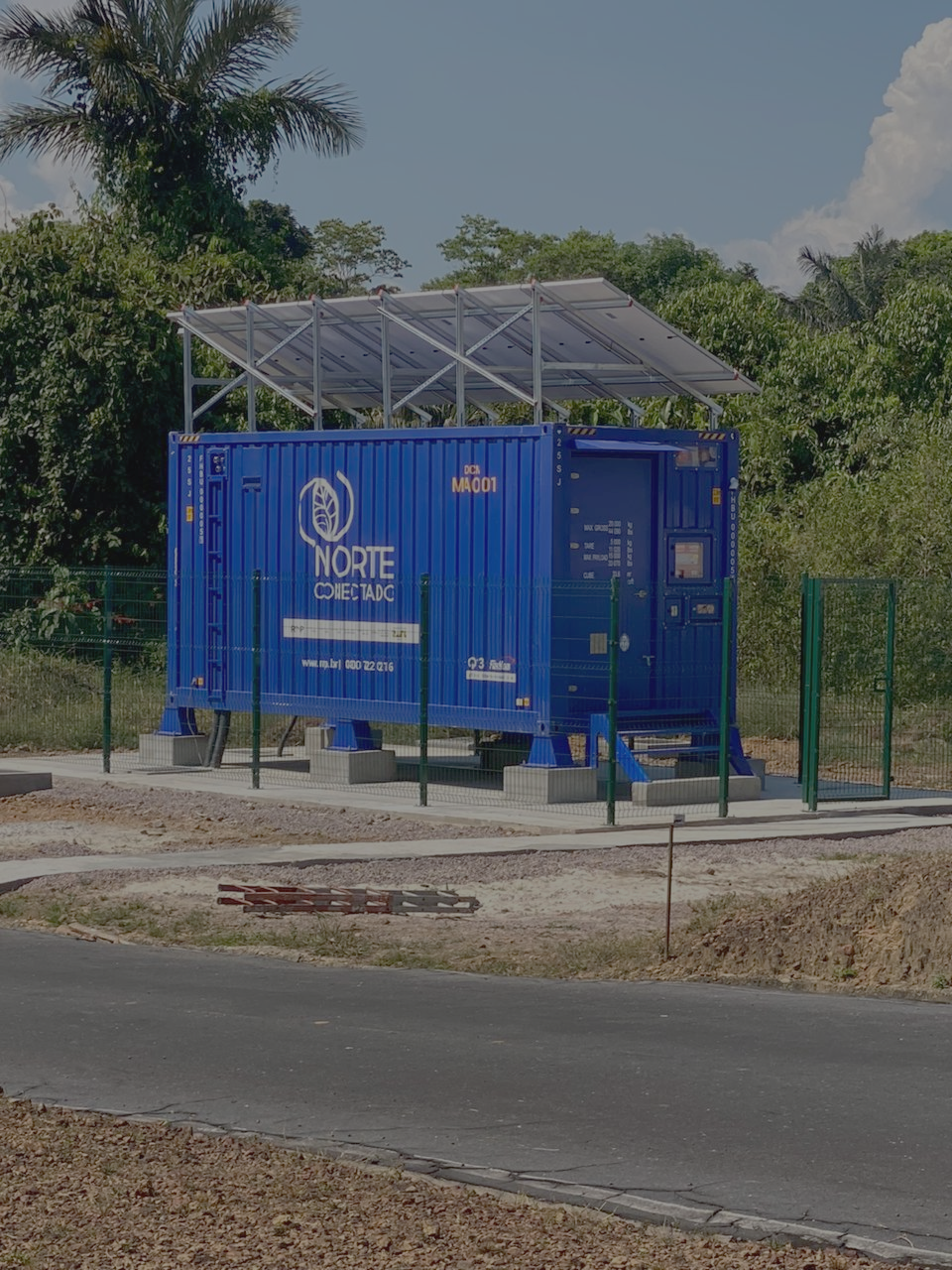 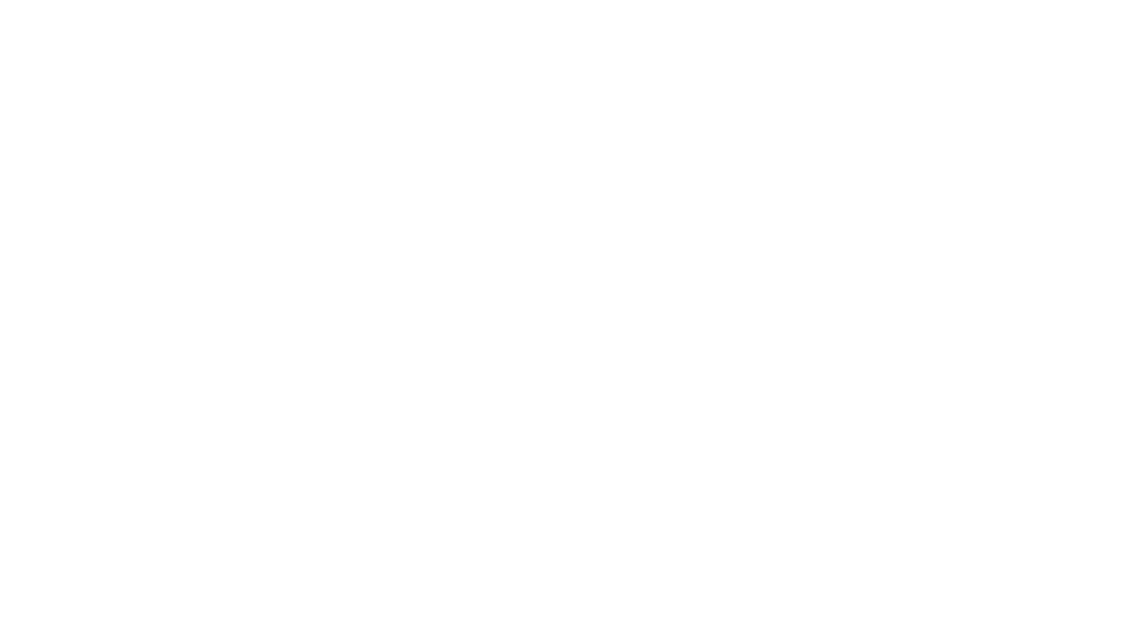 Impulsionar a transformação digital num país continental
Impulsionar a transformação digital num país continental
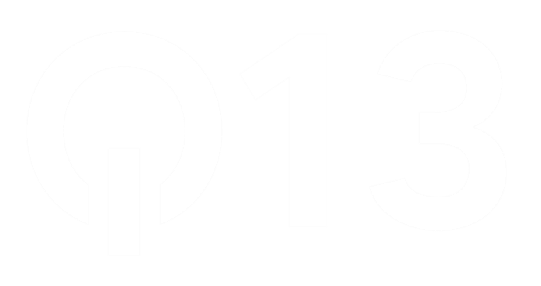 Infraestrutura construída nos locais onde receberam os DCMs
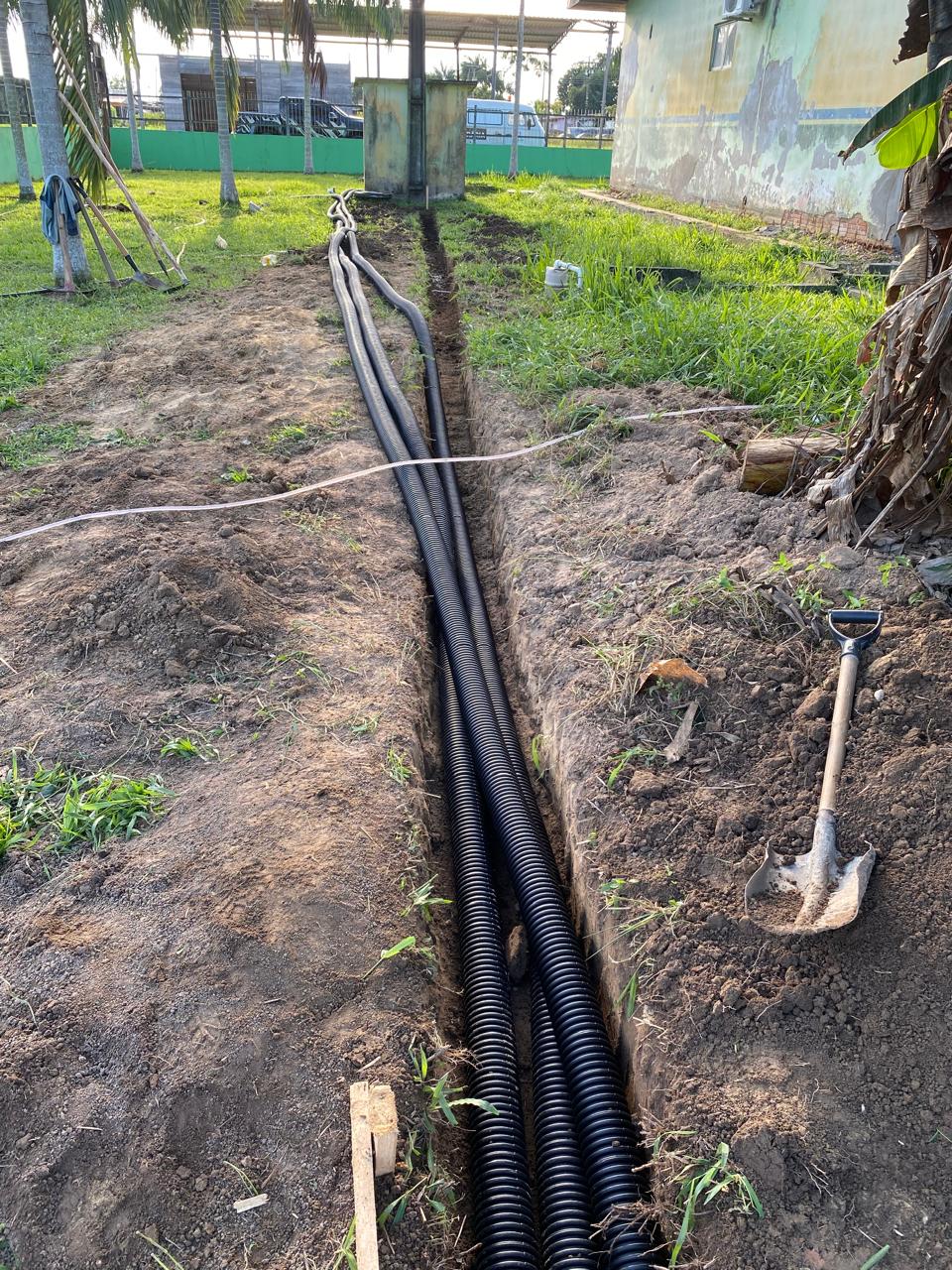 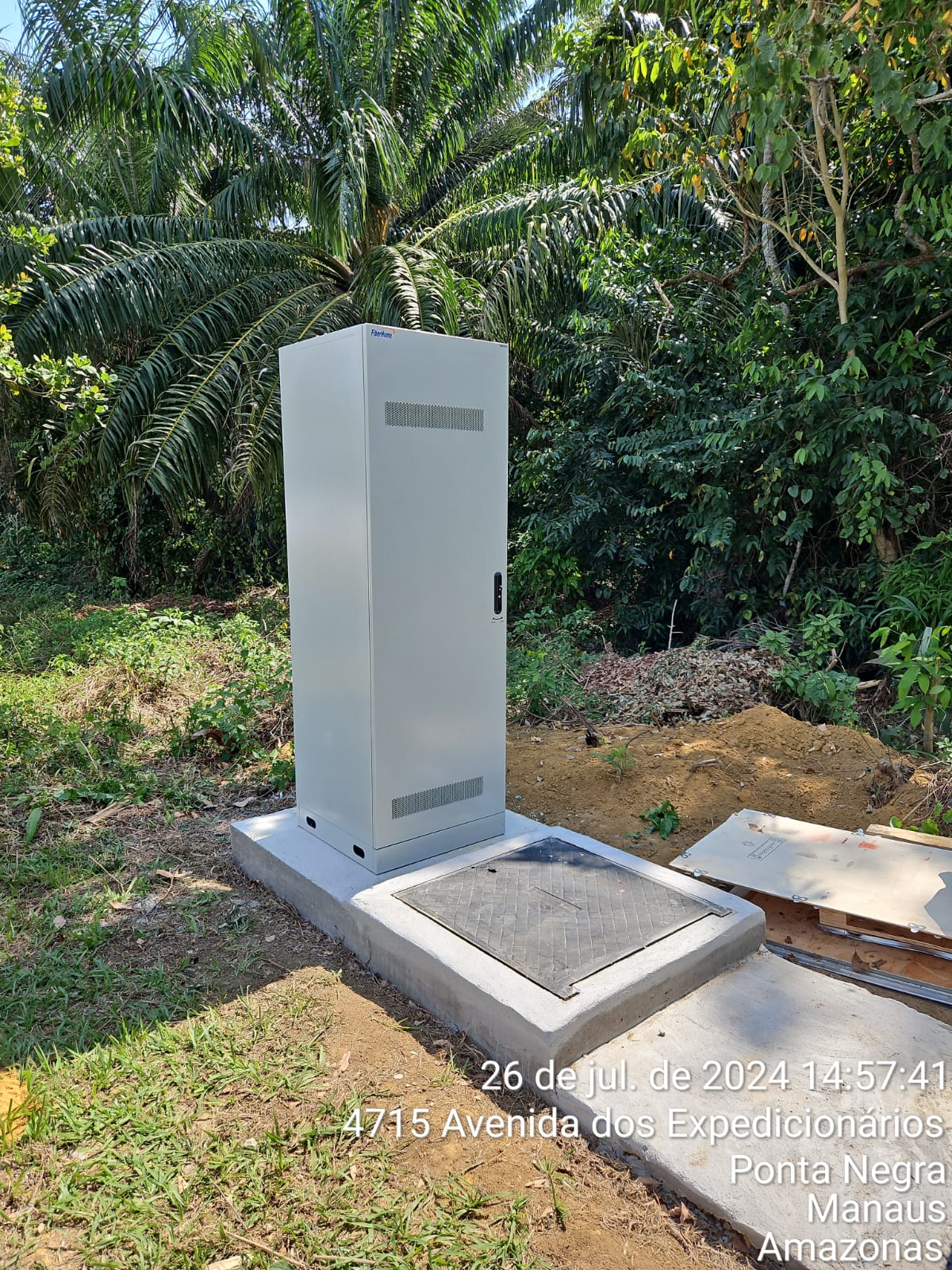 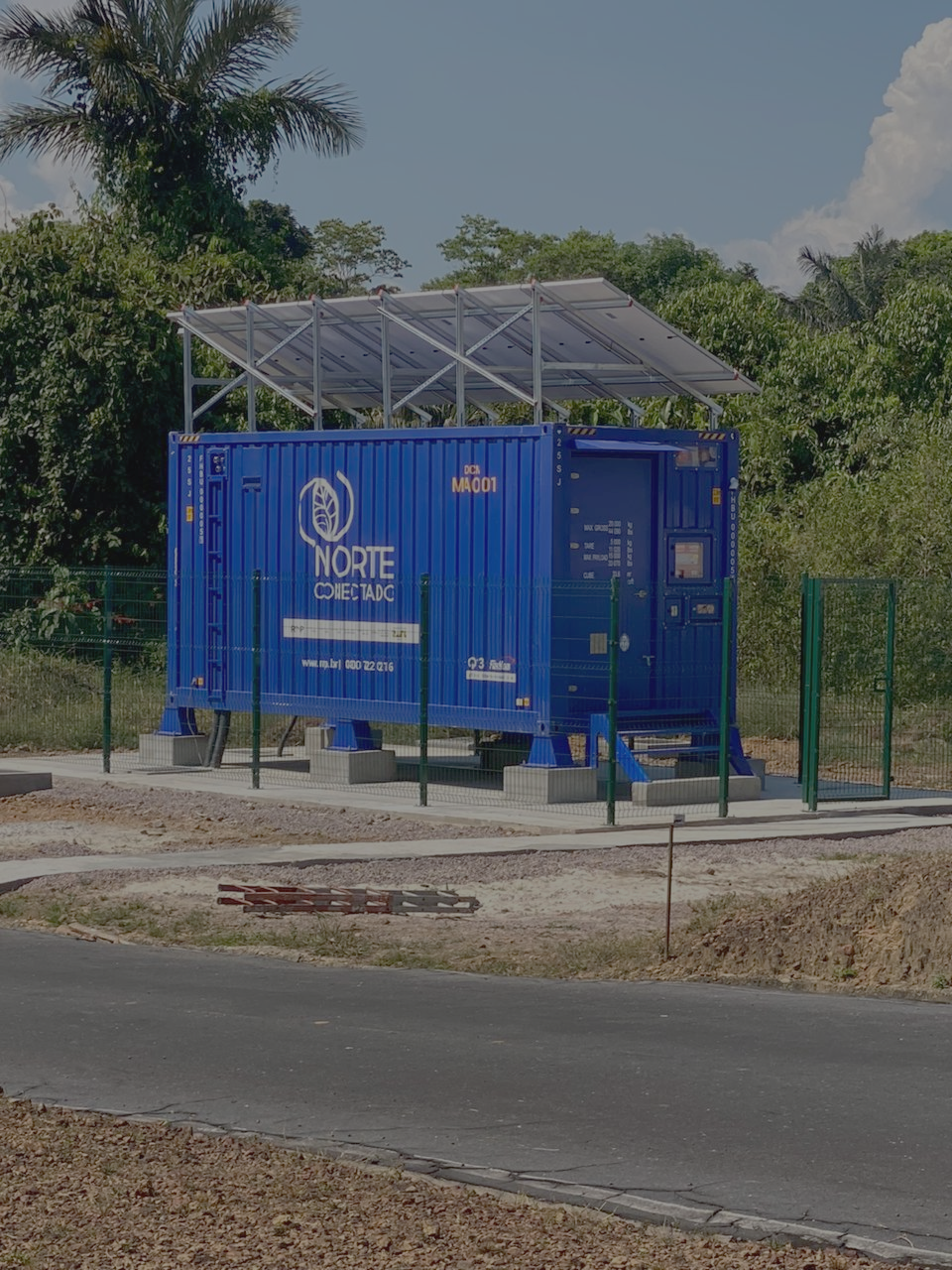 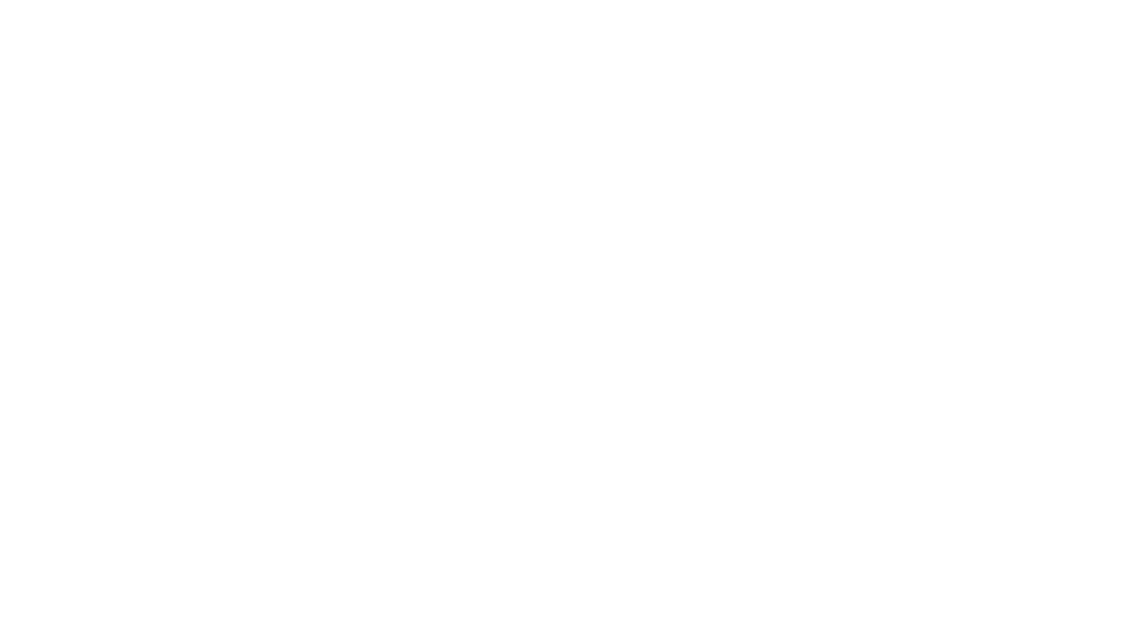 Impulsionar a transformação digital num país continental
Impulsionar a transformação digital num país continental
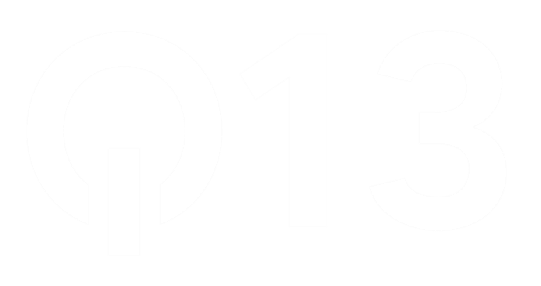 Infraestrutura construída nos locais onde receberam os DCMs
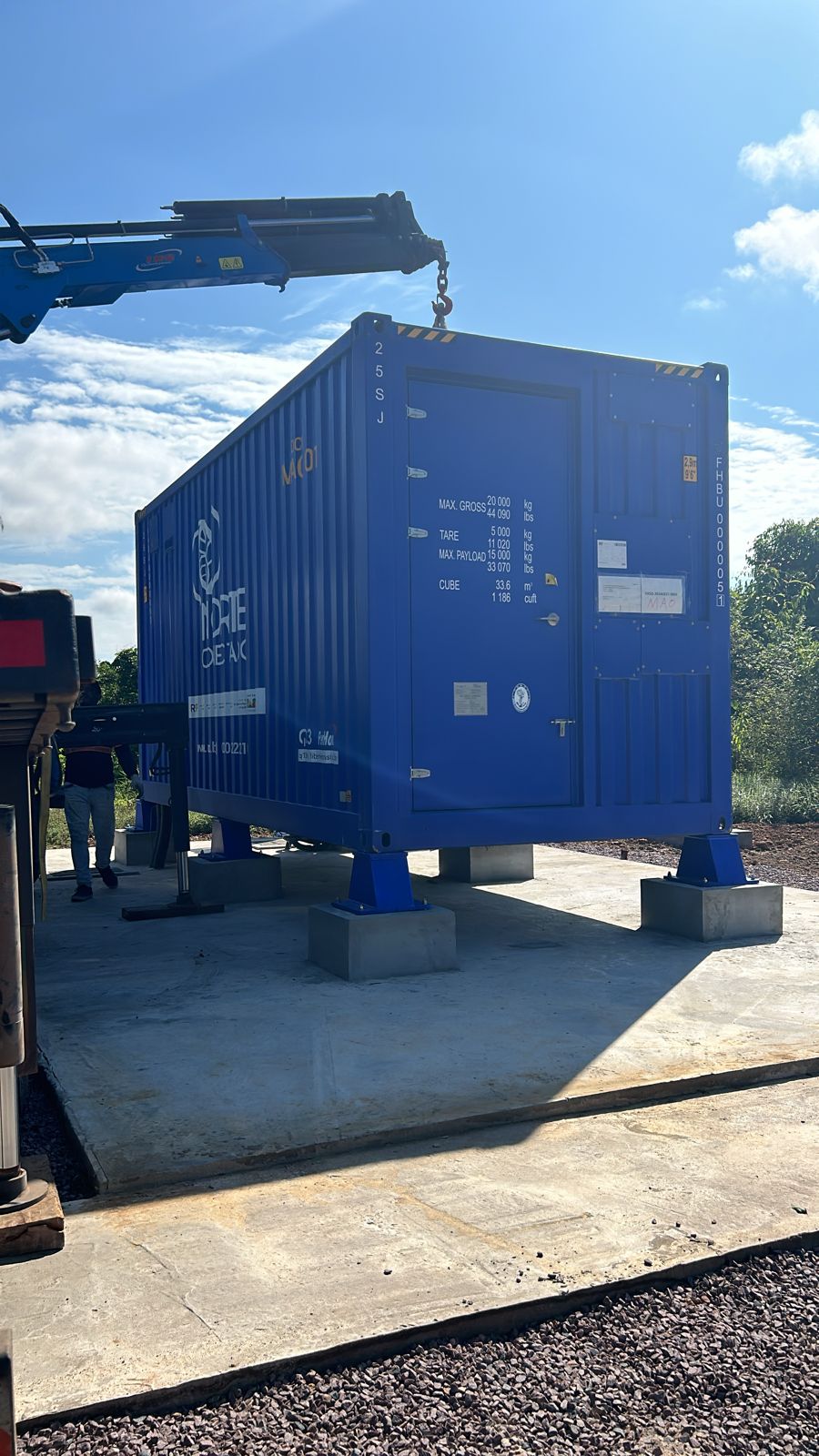 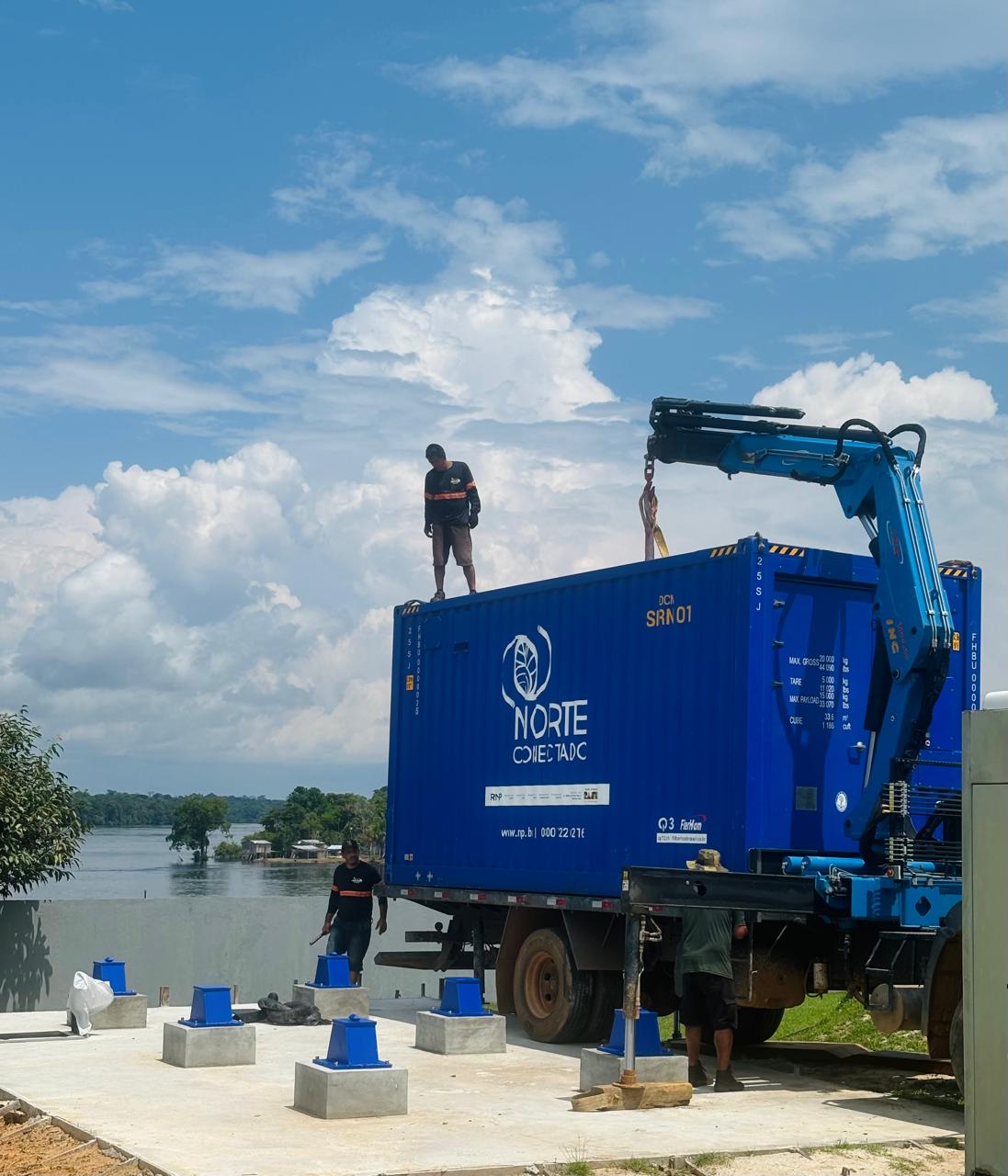 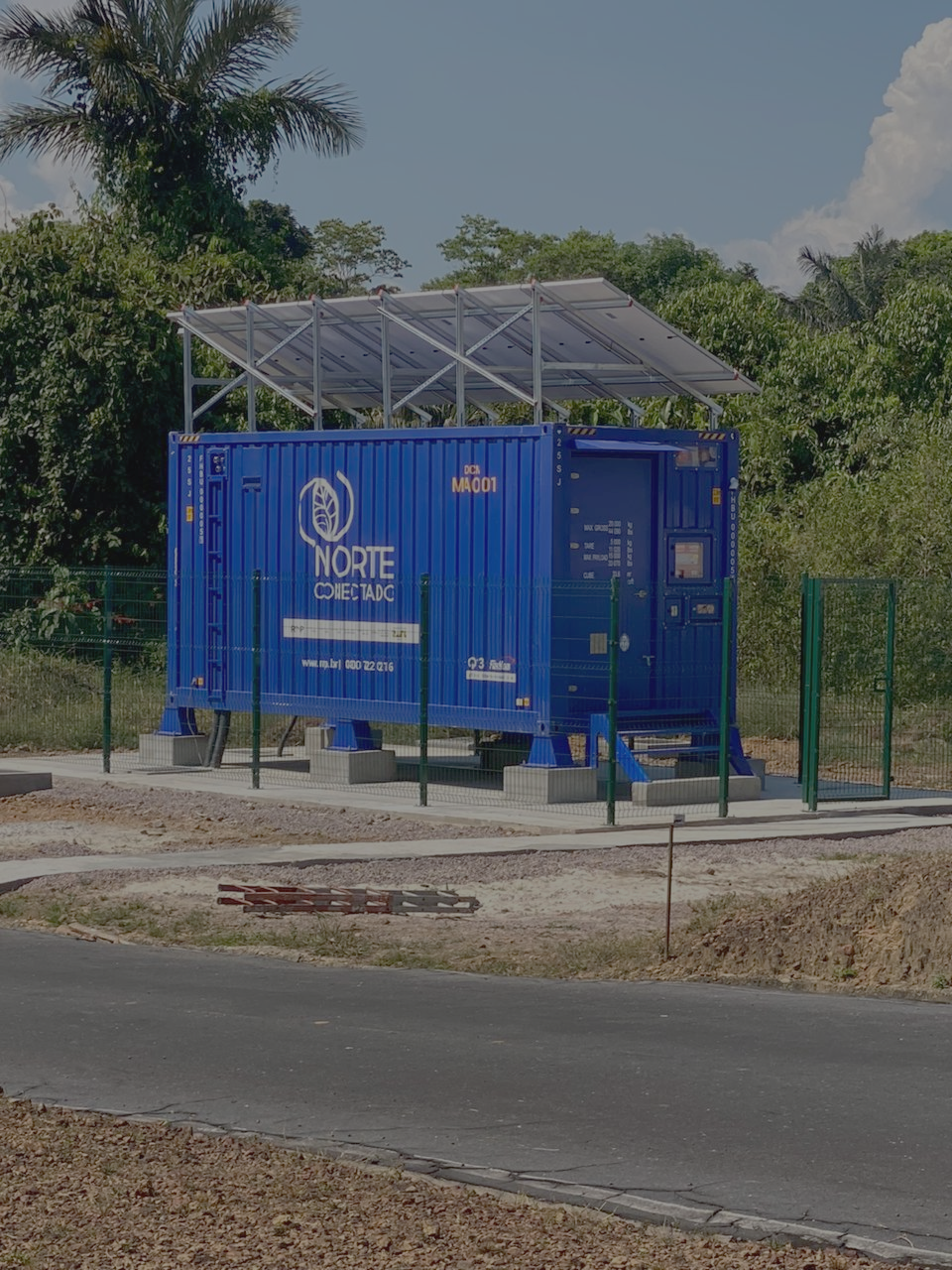 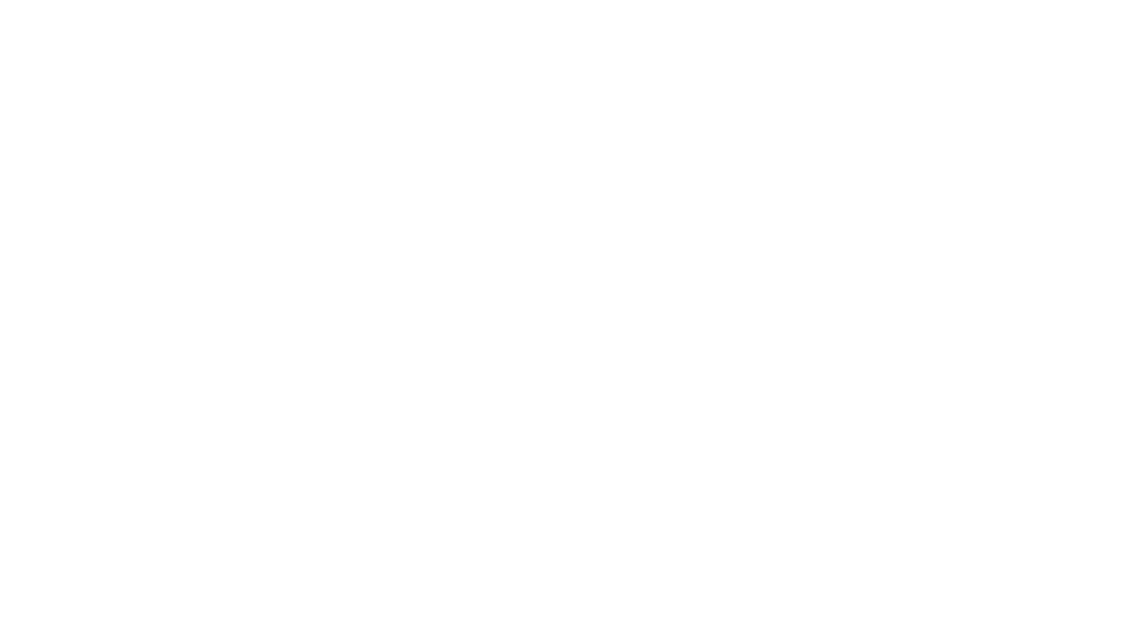 Impulsionar a transformação digital num país continental
Impulsionar a transformação digital num país continental
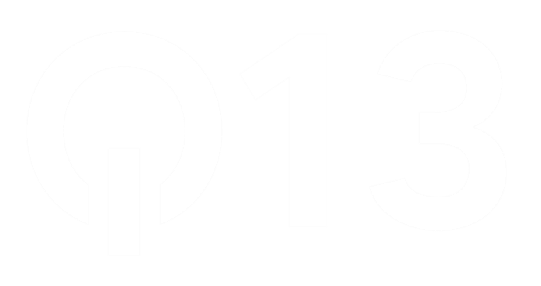 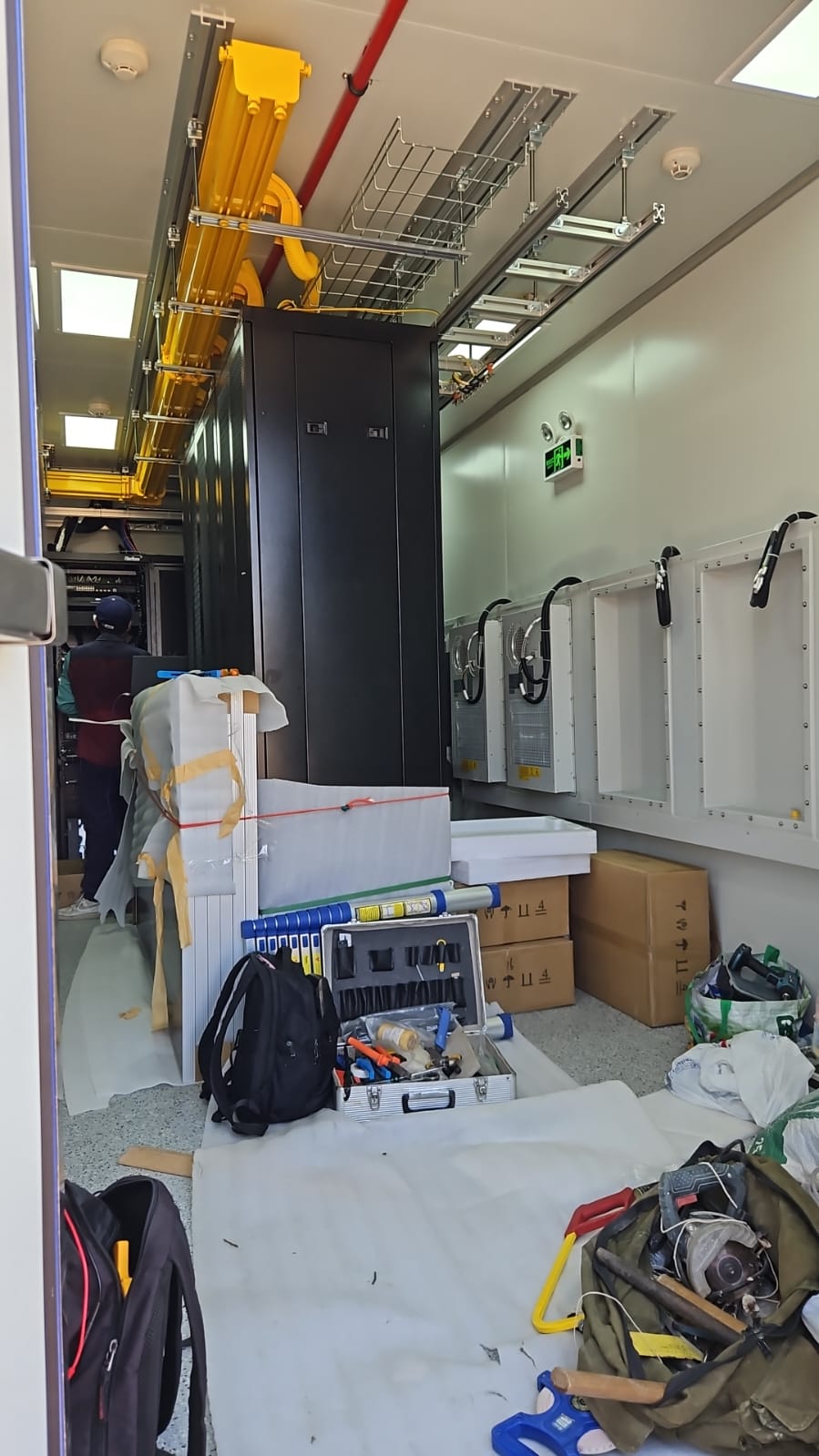 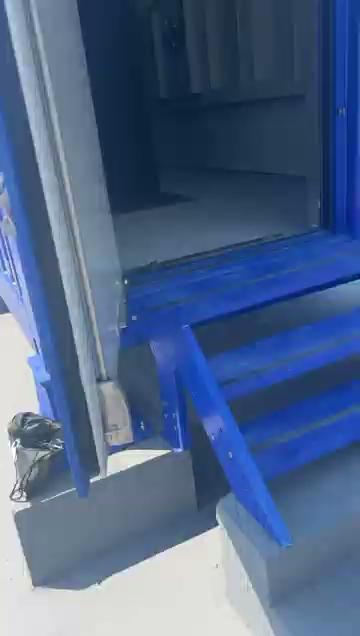 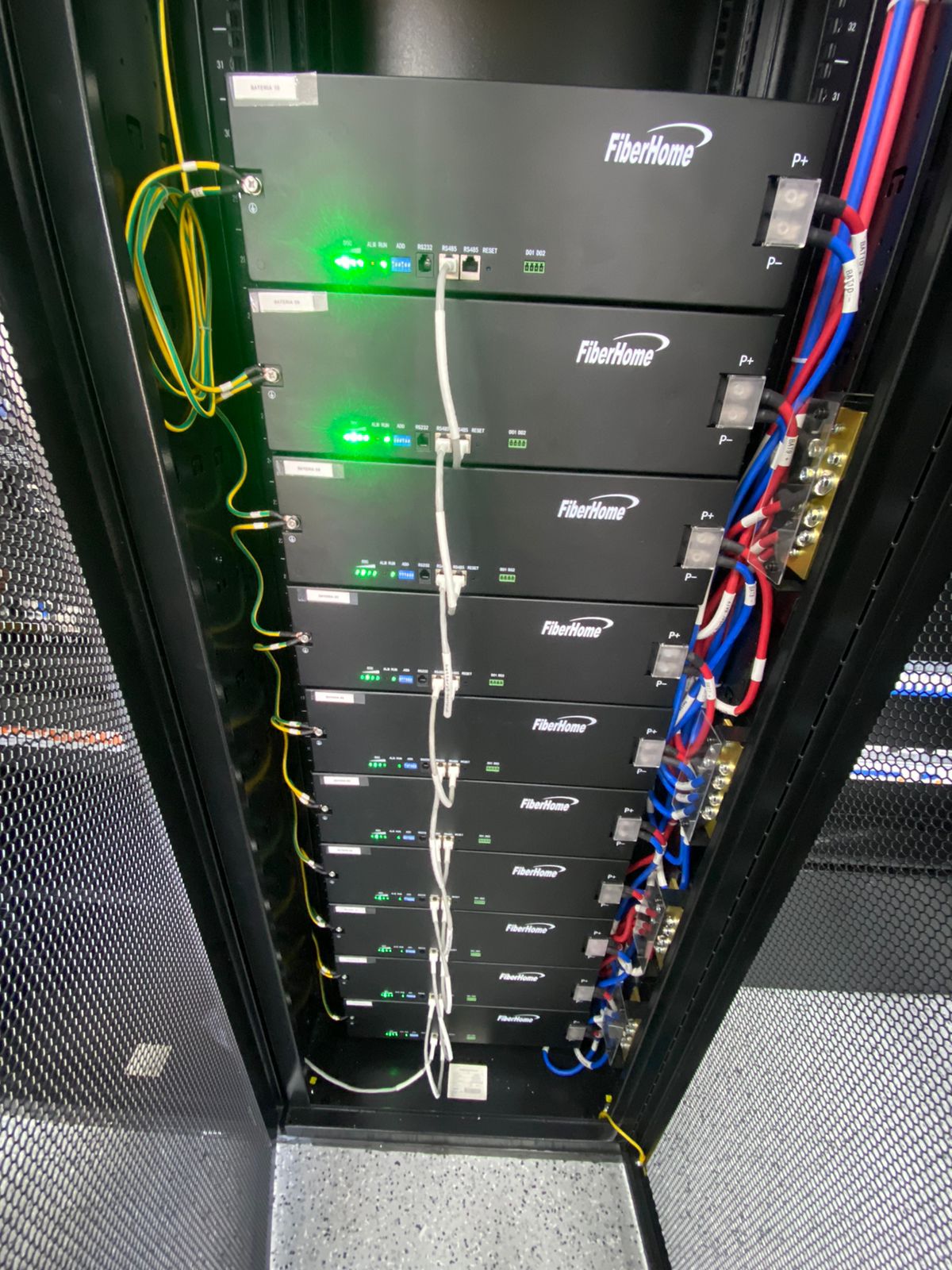 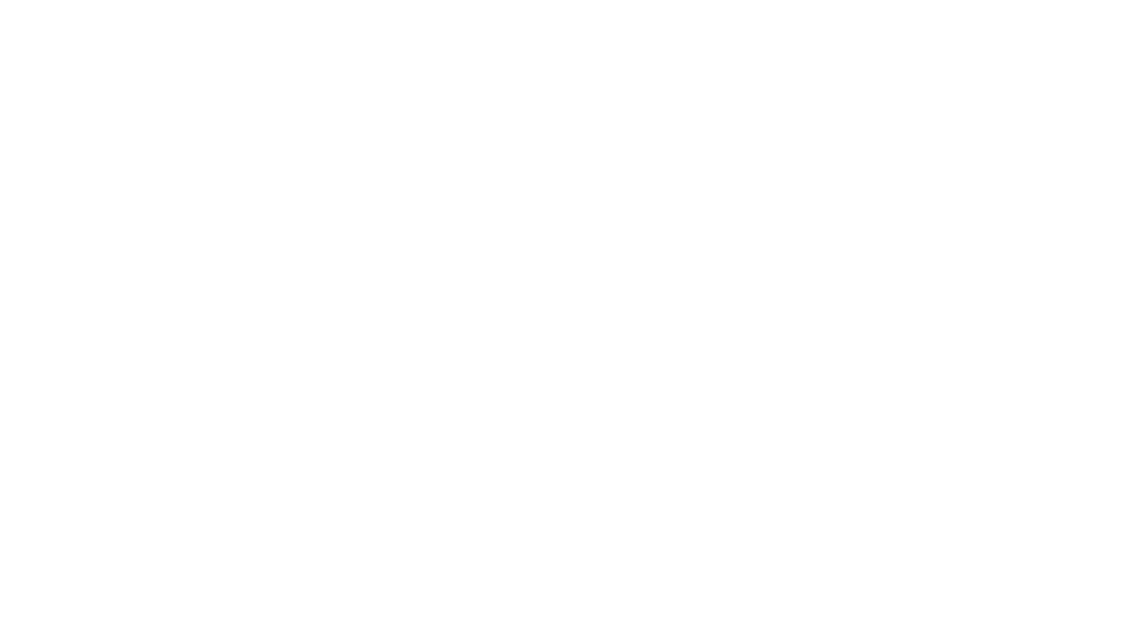 Impulsionar a transformação digital num país continental
Impulsionar a transformação digital num país continental
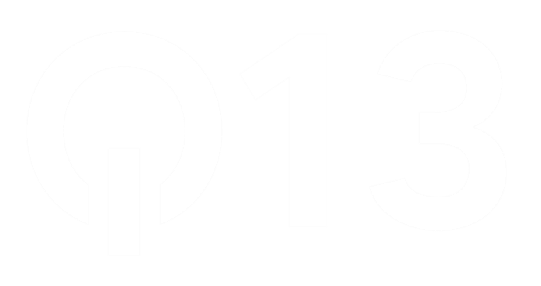 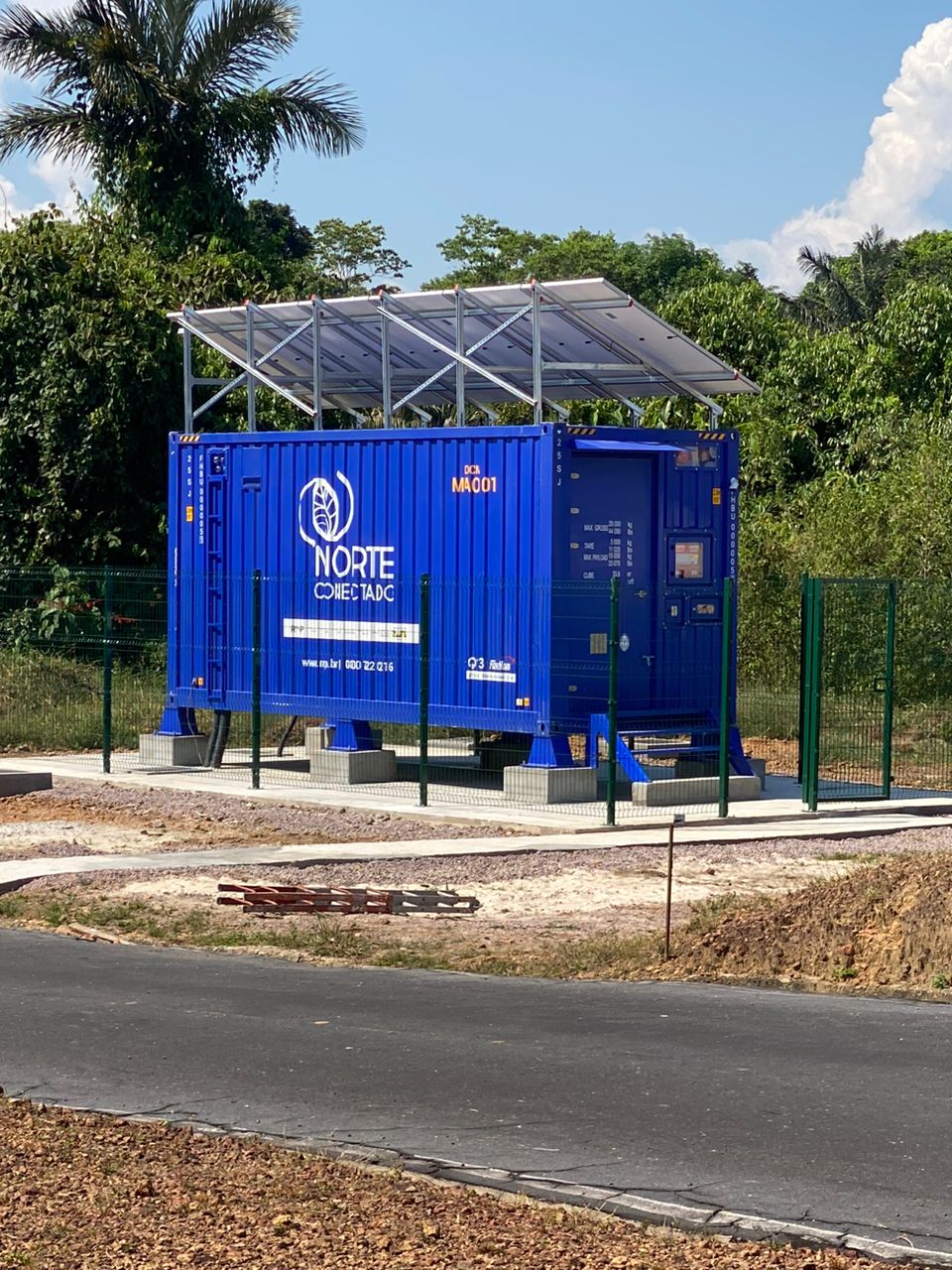 Situação atual das entregas
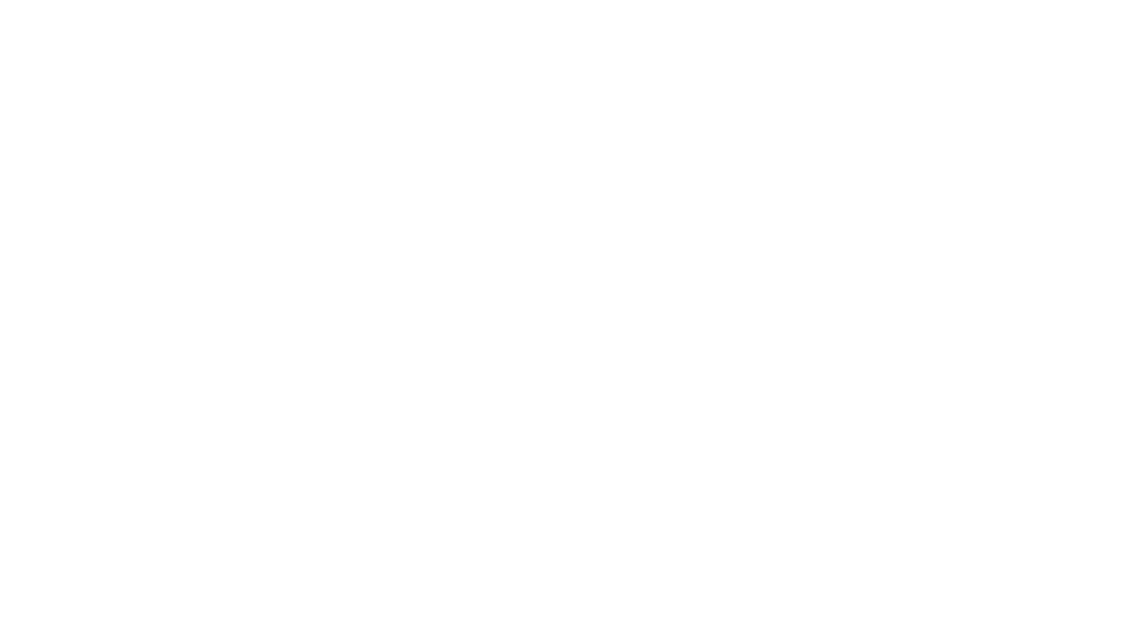 Impulsionar a transformação digital num país continental
Impulsionar a transformação digital num país continental
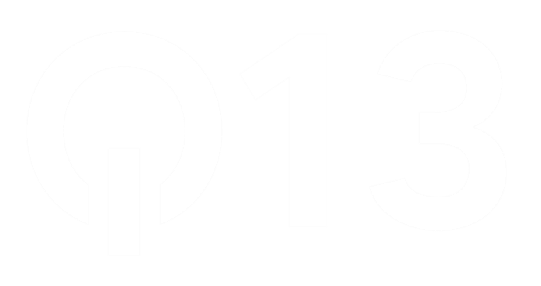 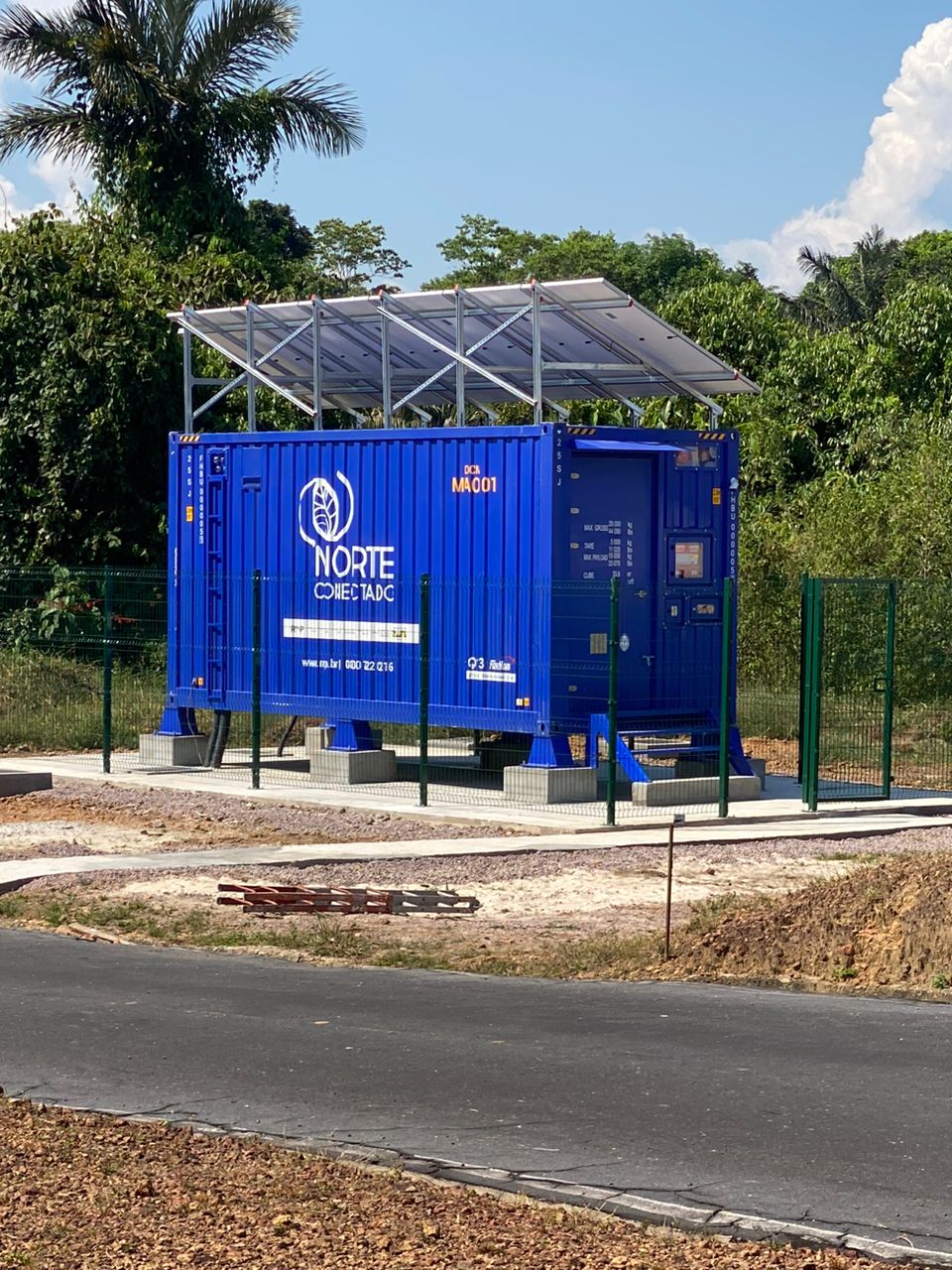 Como gerenciar um DC em um ambiente como a Amazônia e quais os seus desafios?
Clima, proteção contra umidade, corrosão, altas temperaturas e alagamentos.

Segurança, controle de acesso, evitar vandalismo, arrombamentos e roubos.

Energia elétrica, a principal fonte de energia está baseado em um sistema de baterias de lítio com painéis solares
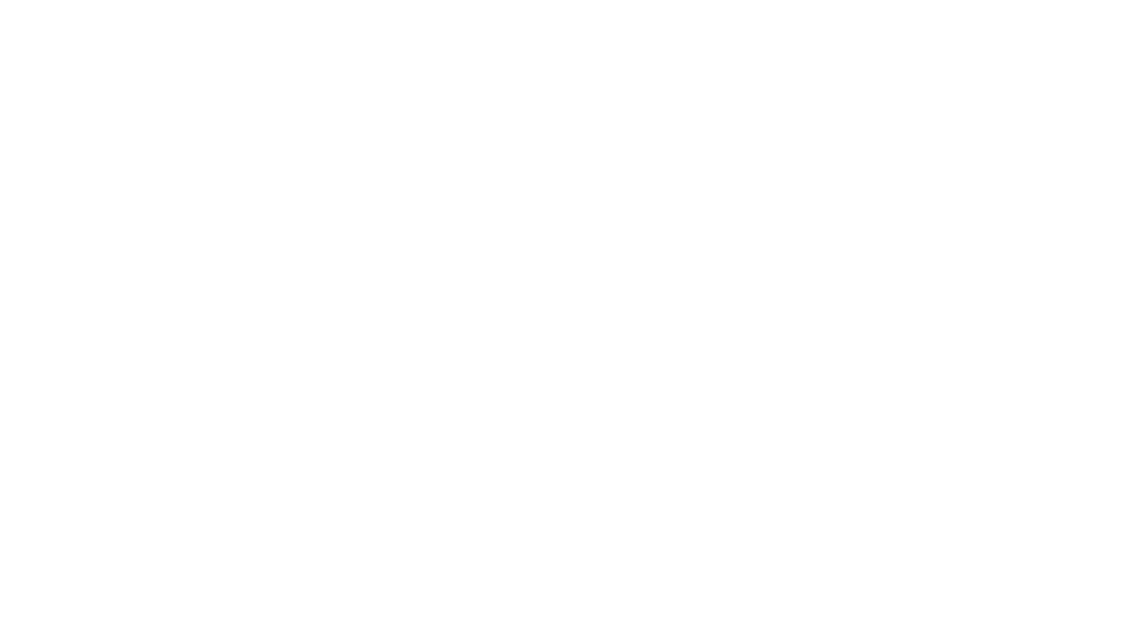 Impulsionar a transformação digital num país continental
Impulsionar a transformação digital num país continental
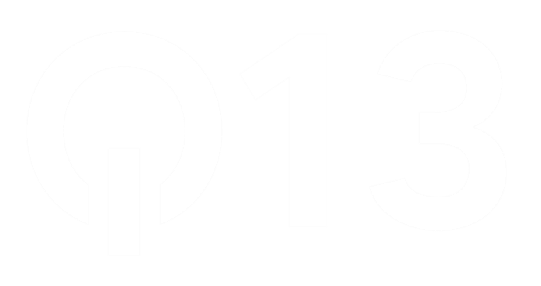 CLIMA - Monitorar e Controlar
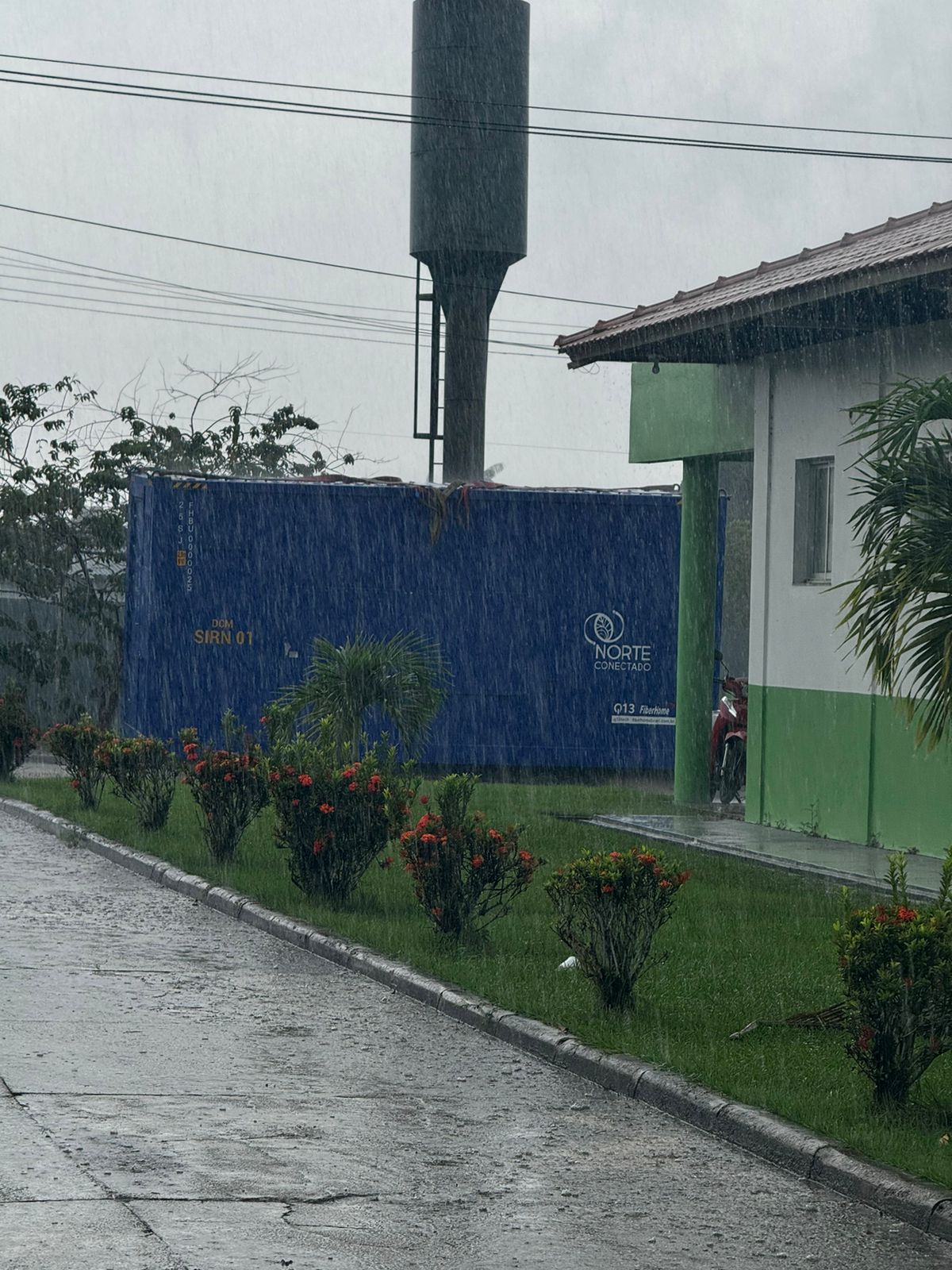 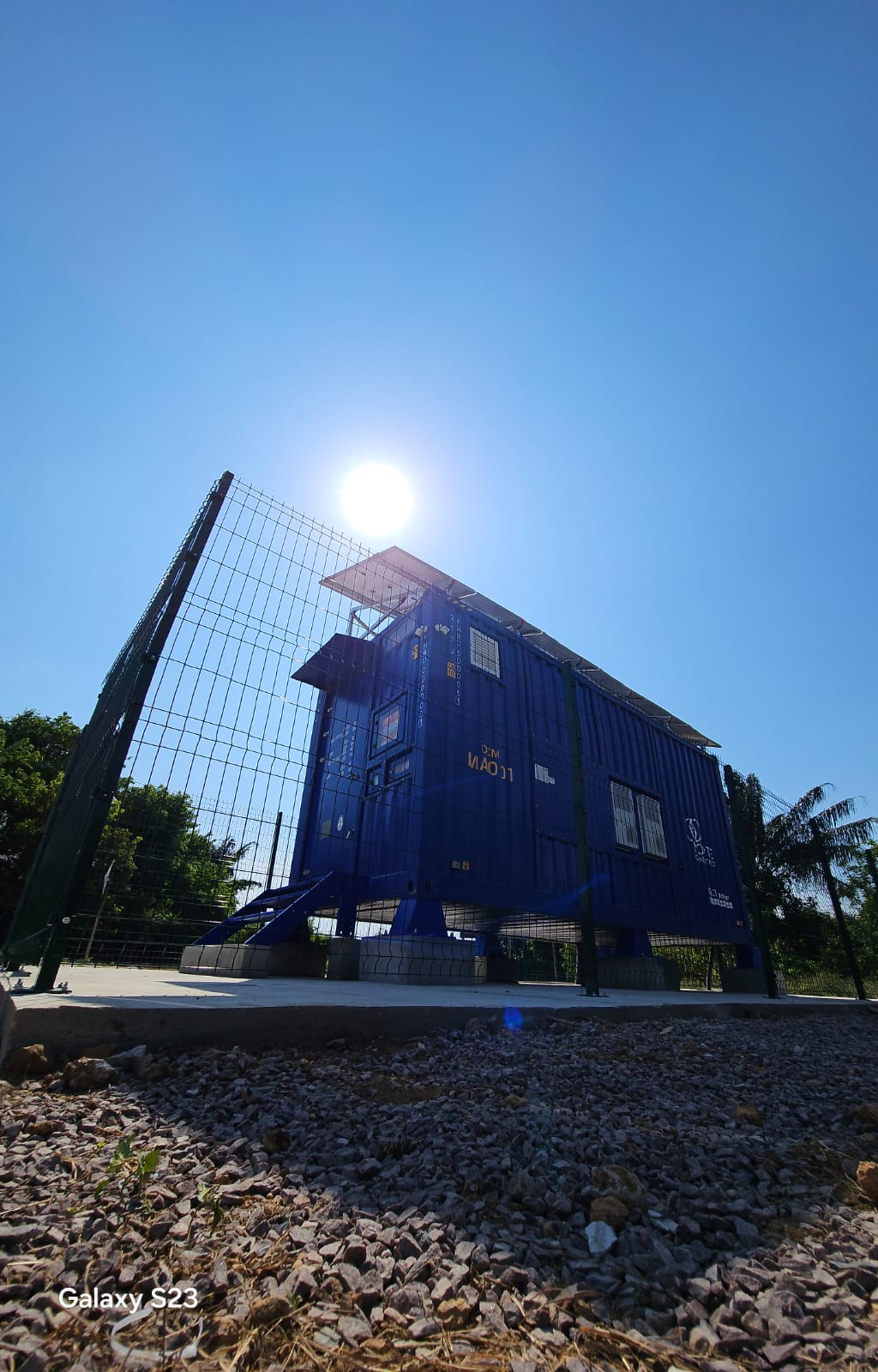 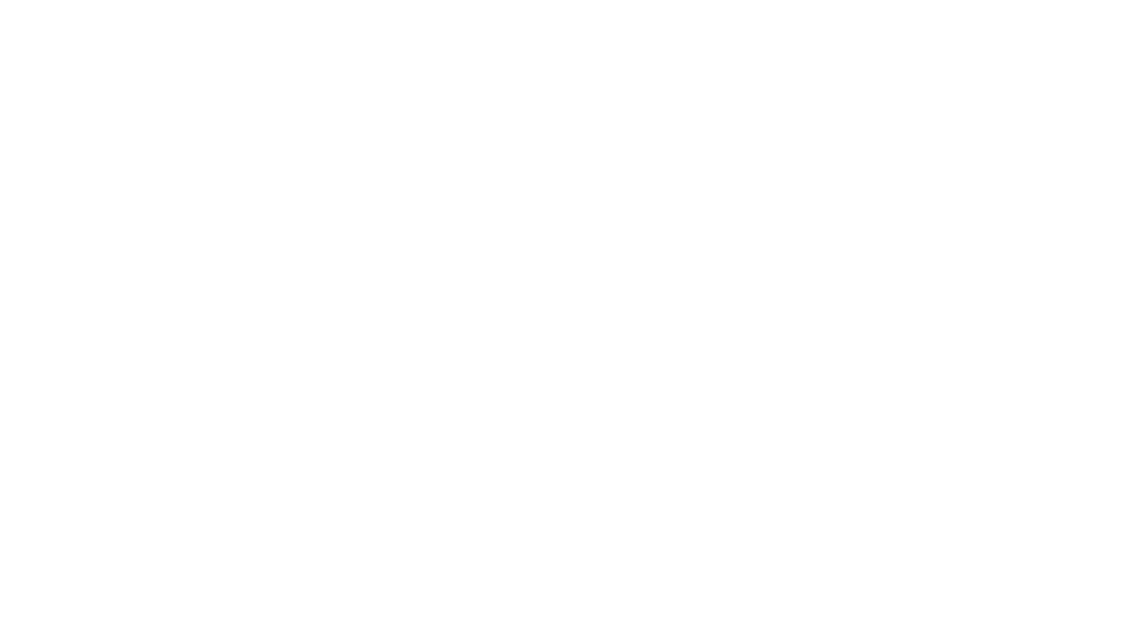 Impulsionar a transformação digital num país continental
Impulsionar a transformação digital num país continental
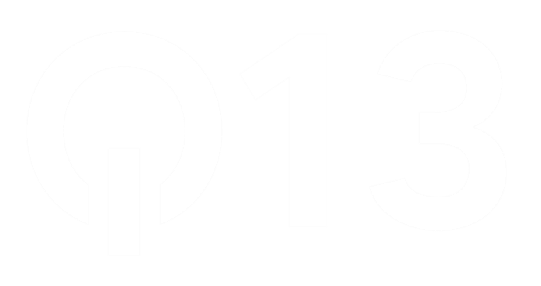 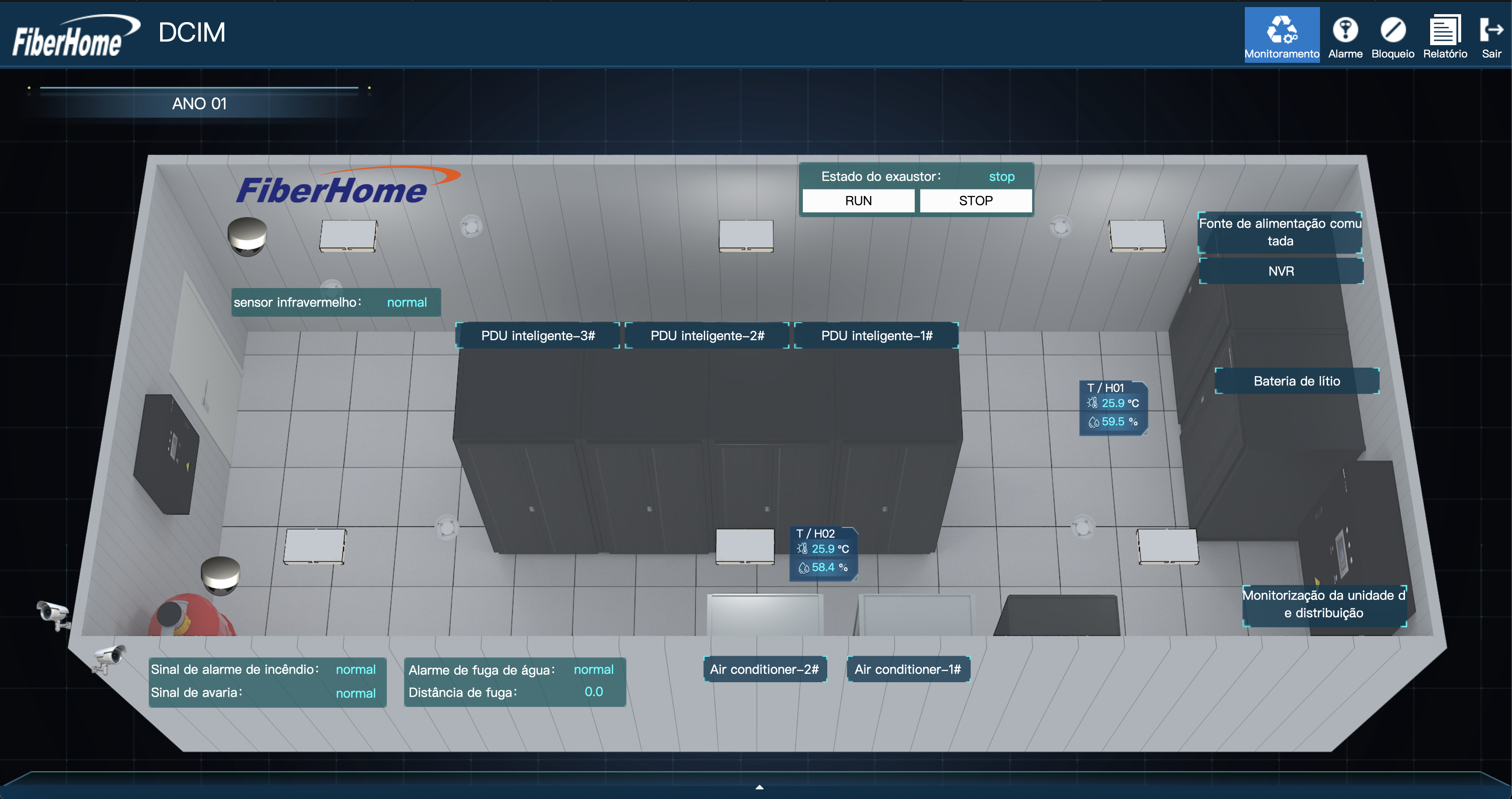 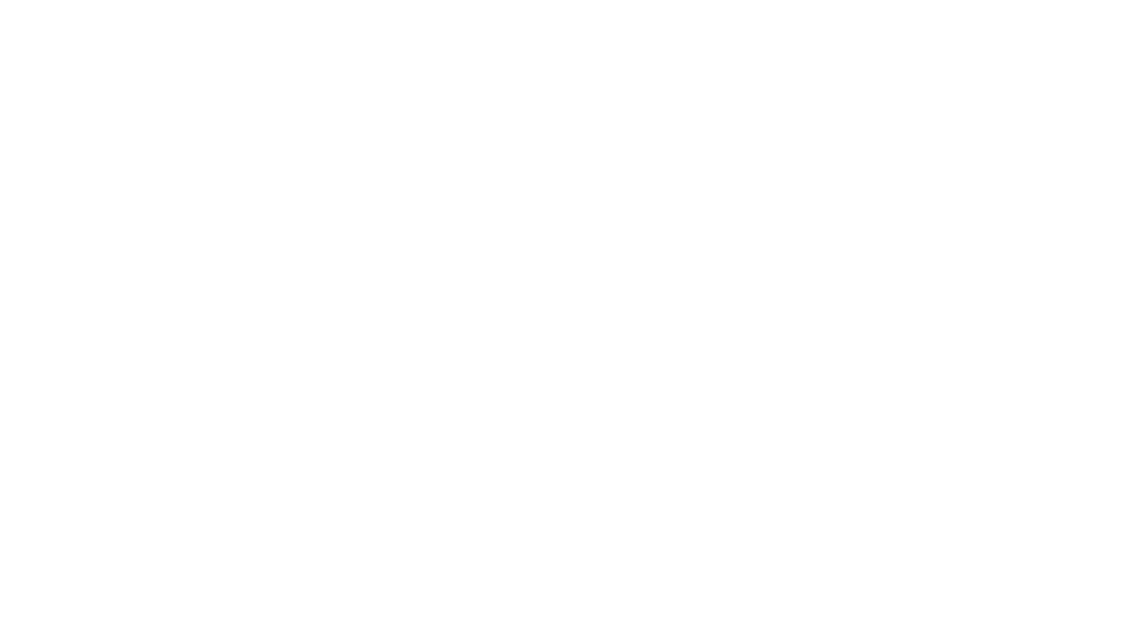 Impulsionar a transformação digital num país continental
Impulsionar a transformação digital num país continental
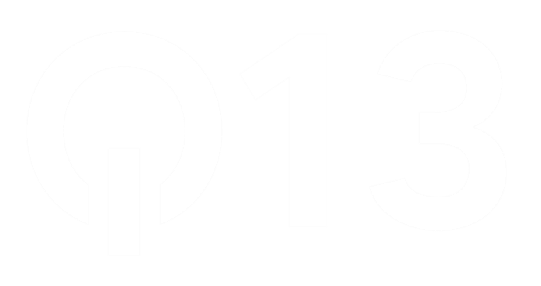 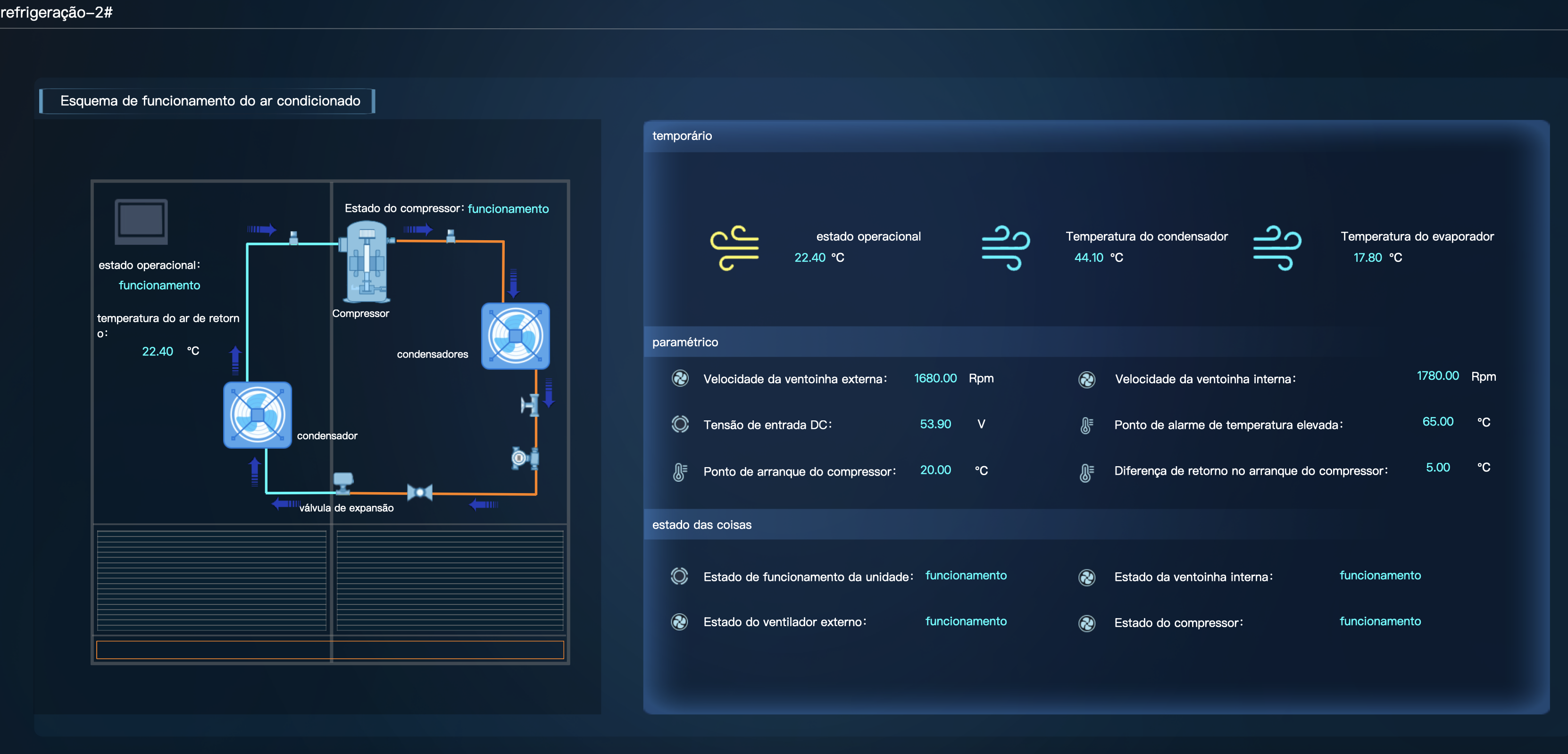 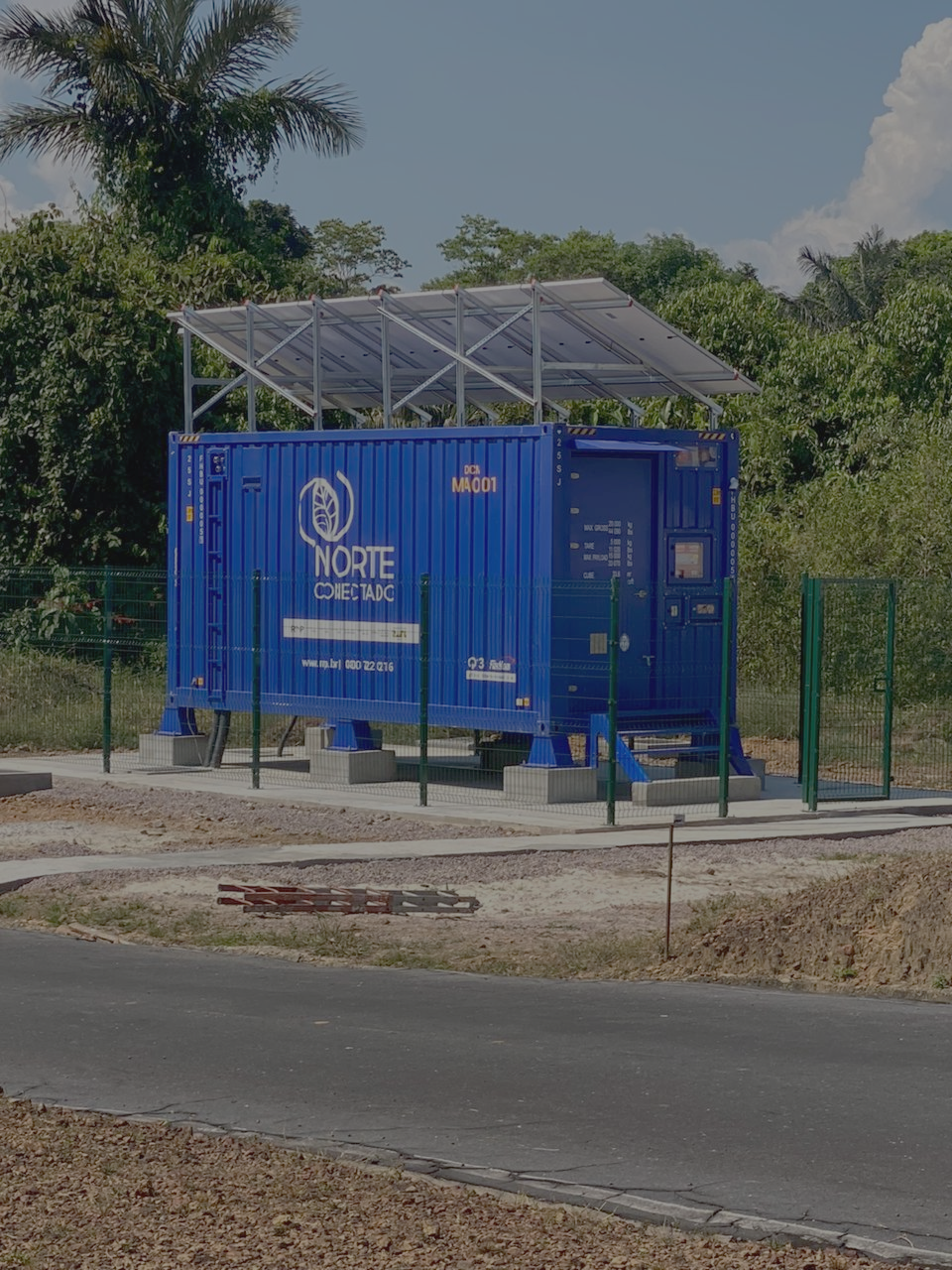 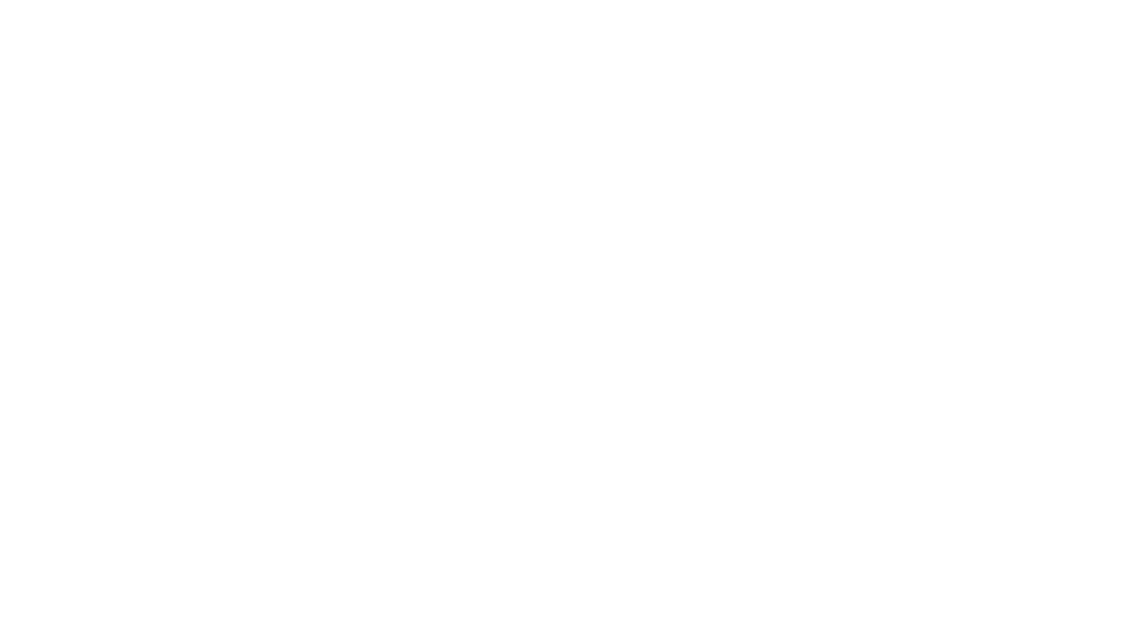 Impulsionar a transformação digital num país continental
Impulsionar a transformação digital num país continental
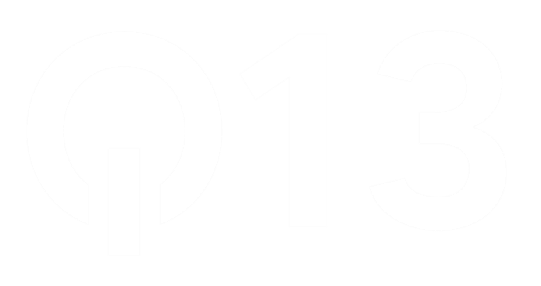 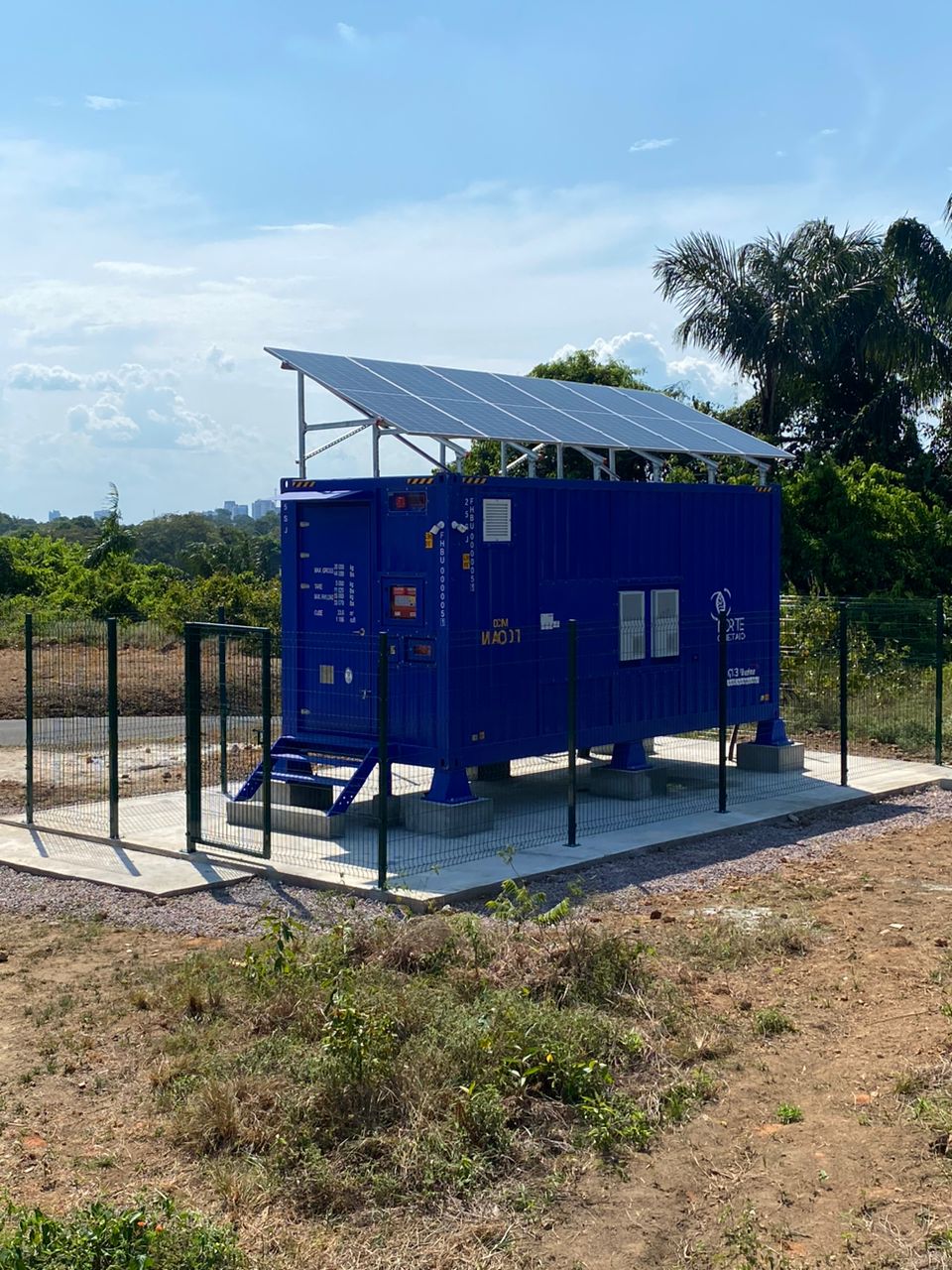 SEGURANÇA – Proteger e Vigiar
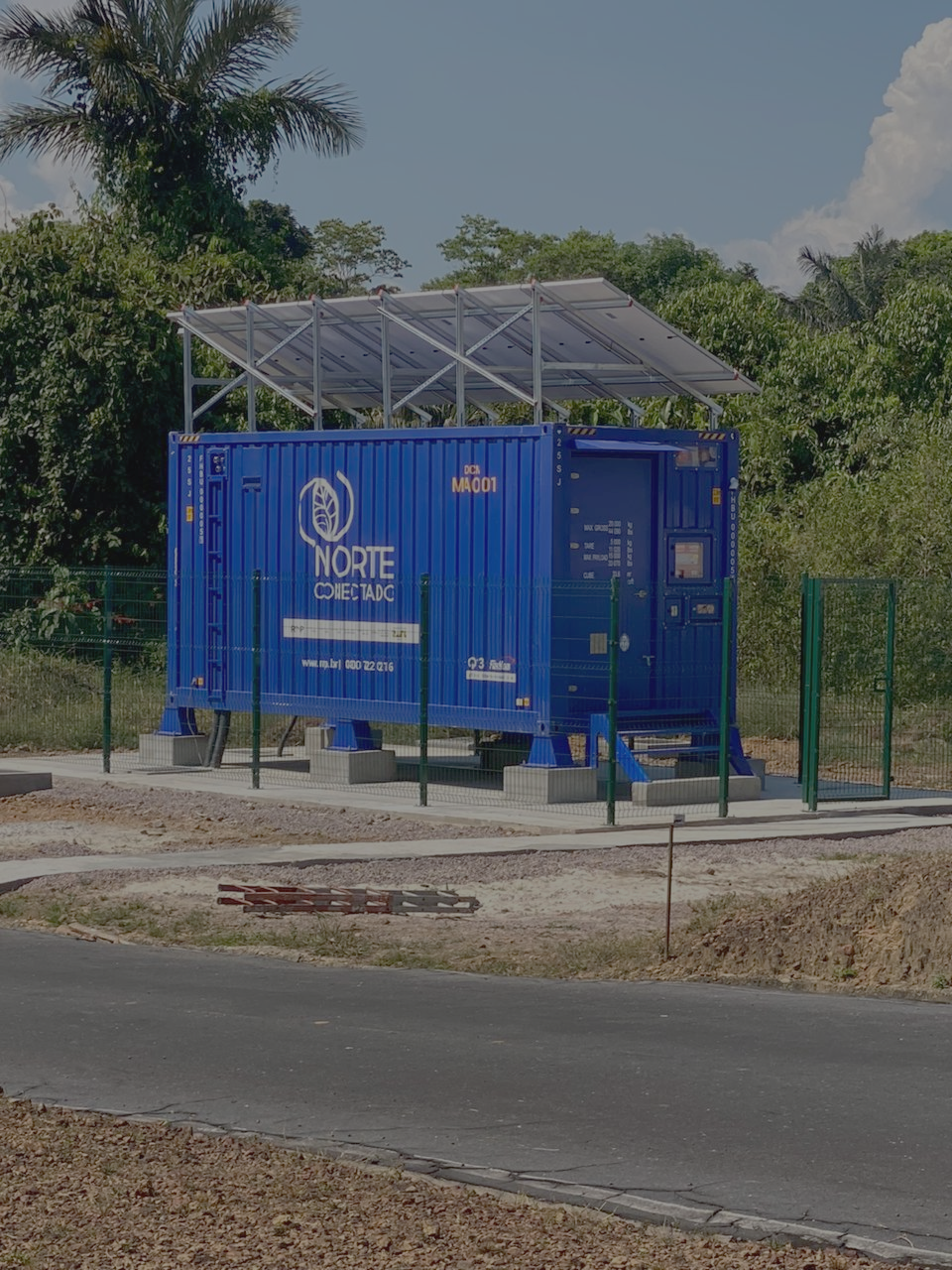 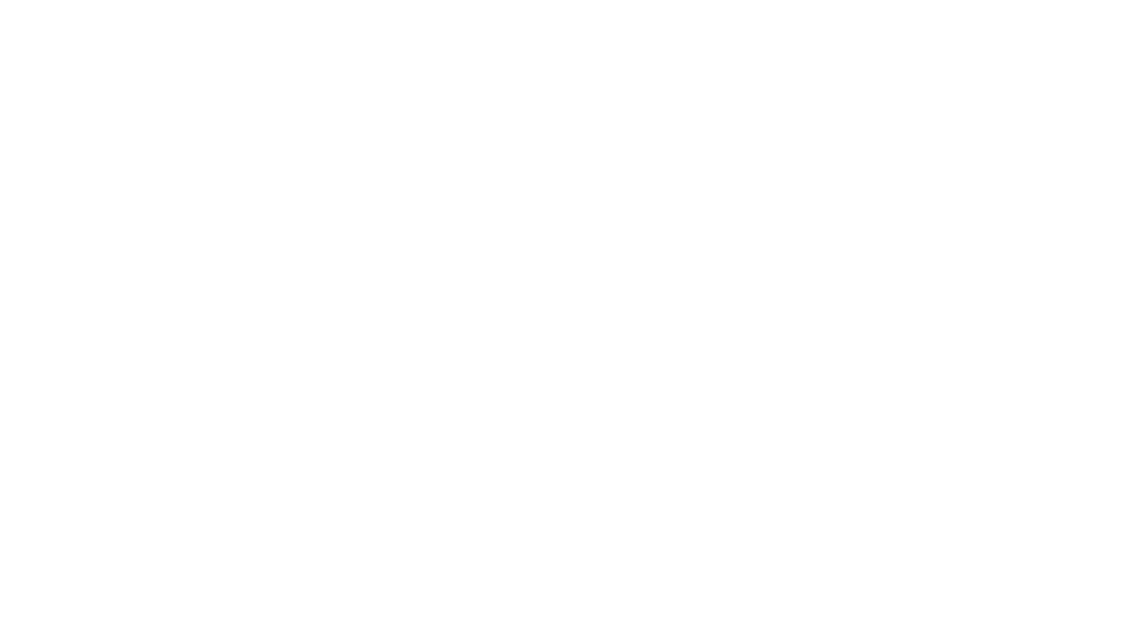 Impulsionar a transformação digital num país continental
Impulsionar a transformação digital num país continental
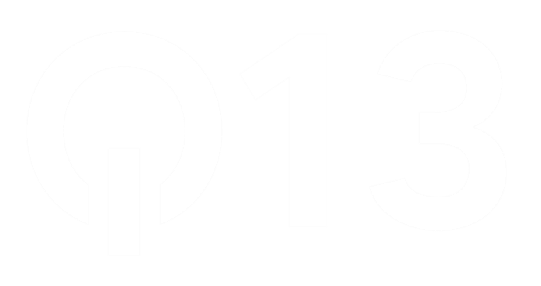 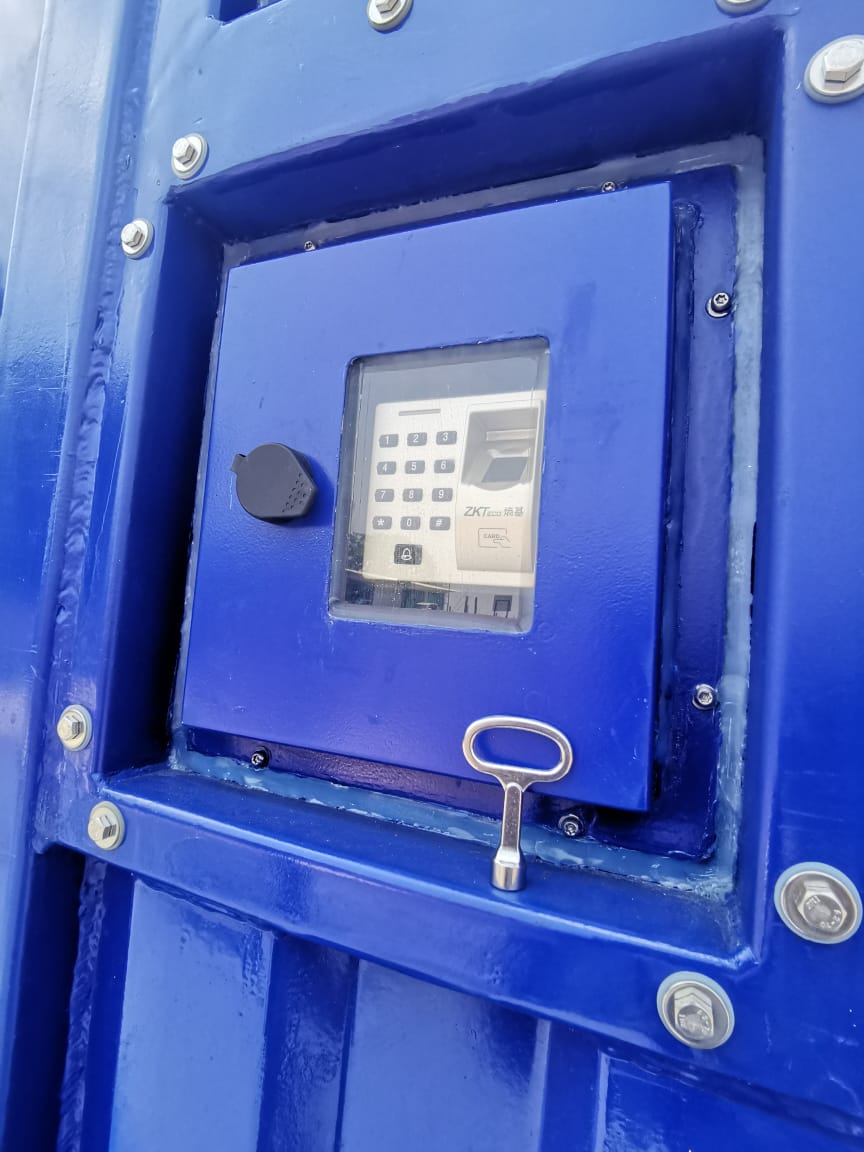 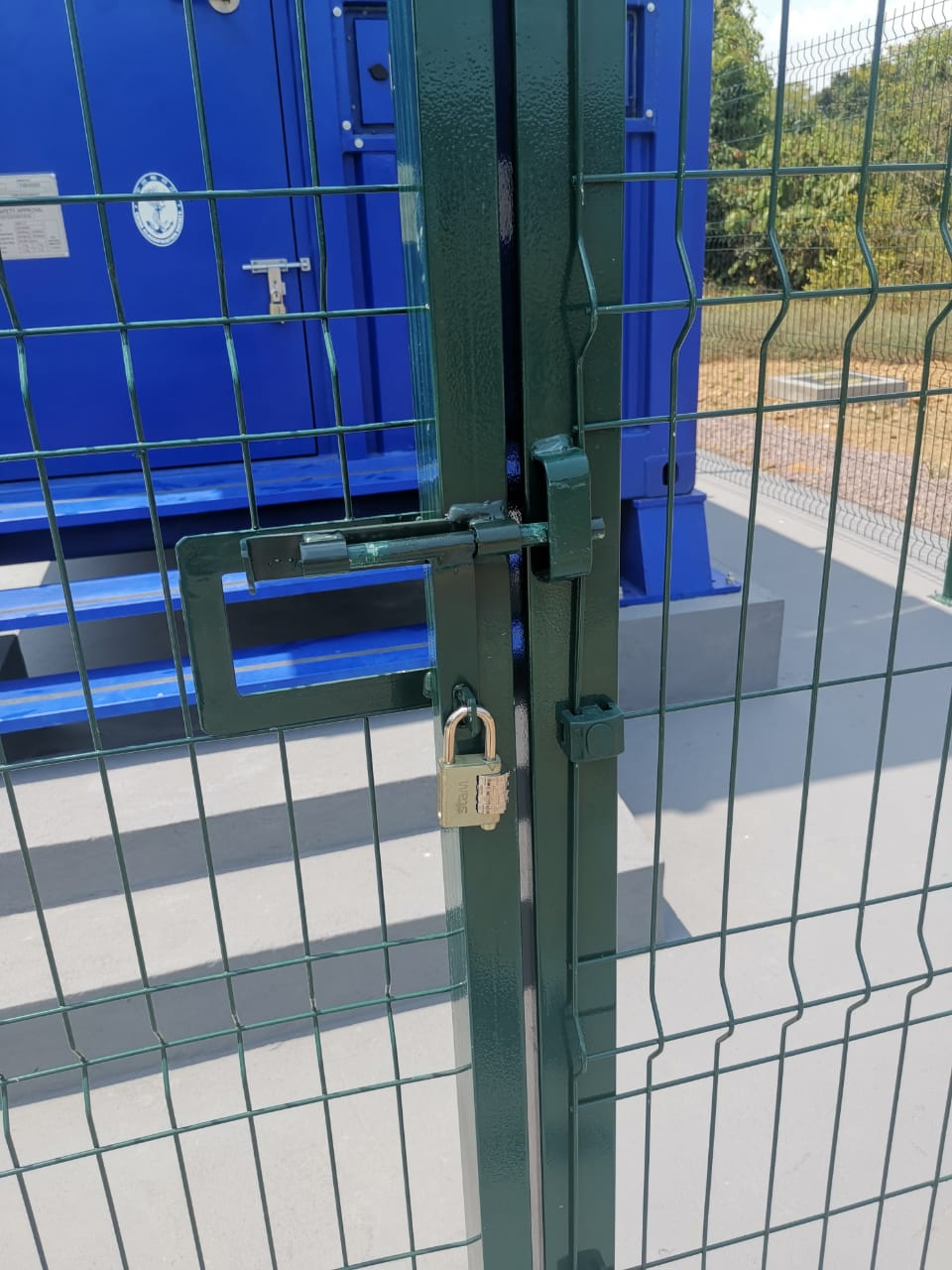 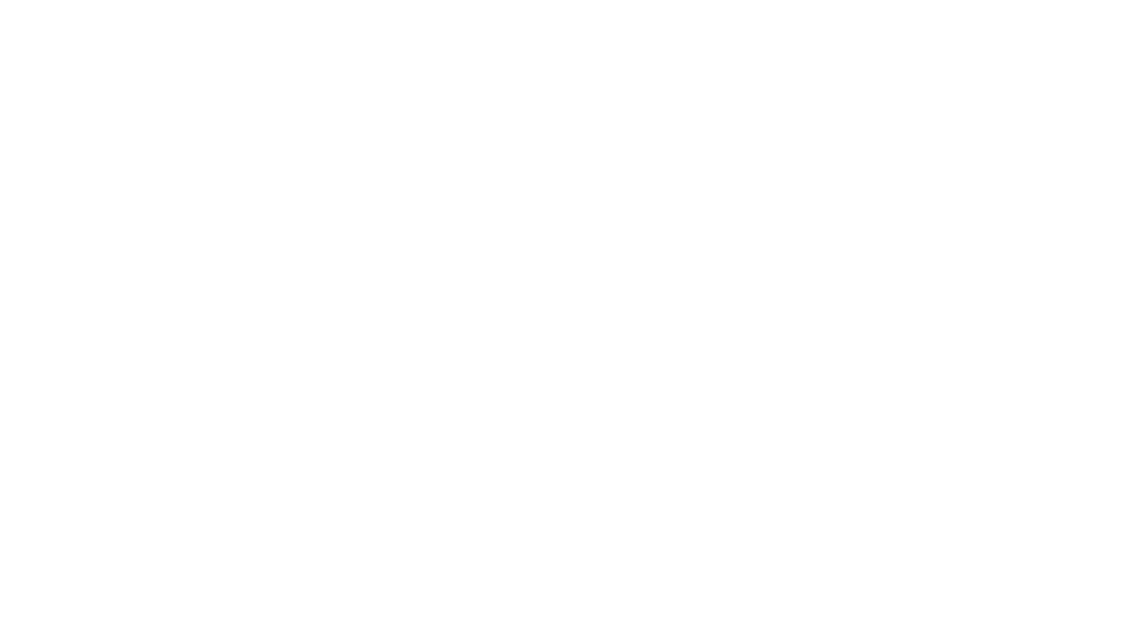 Impulsionar a transformação digital num país continental
Impulsionar a transformação digital num país continental
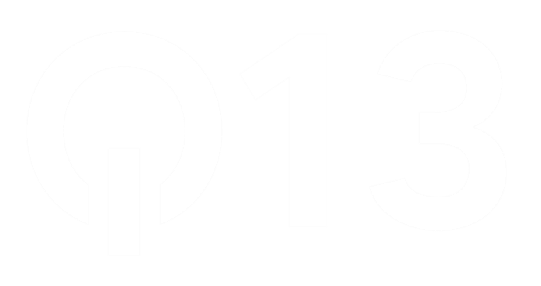 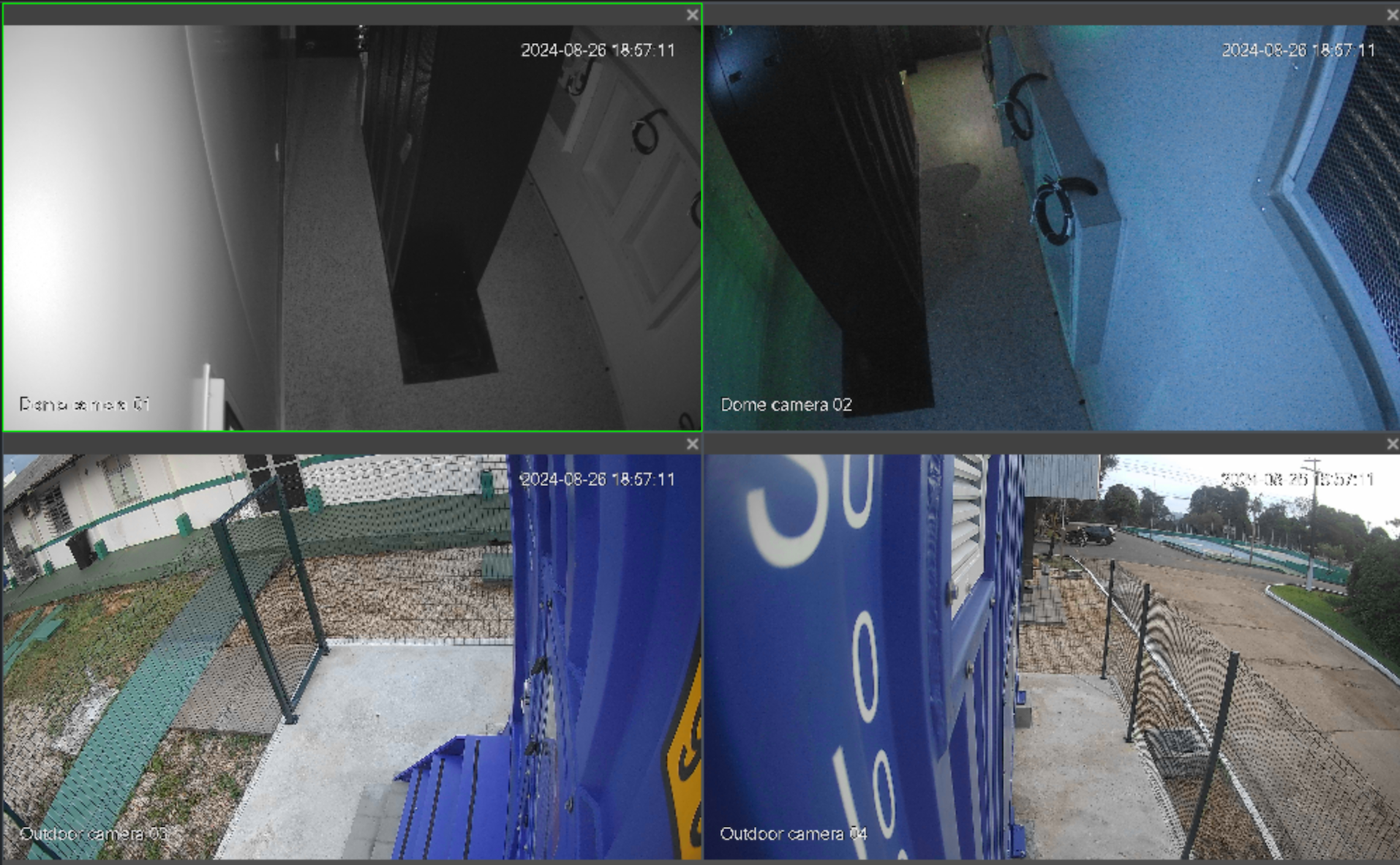 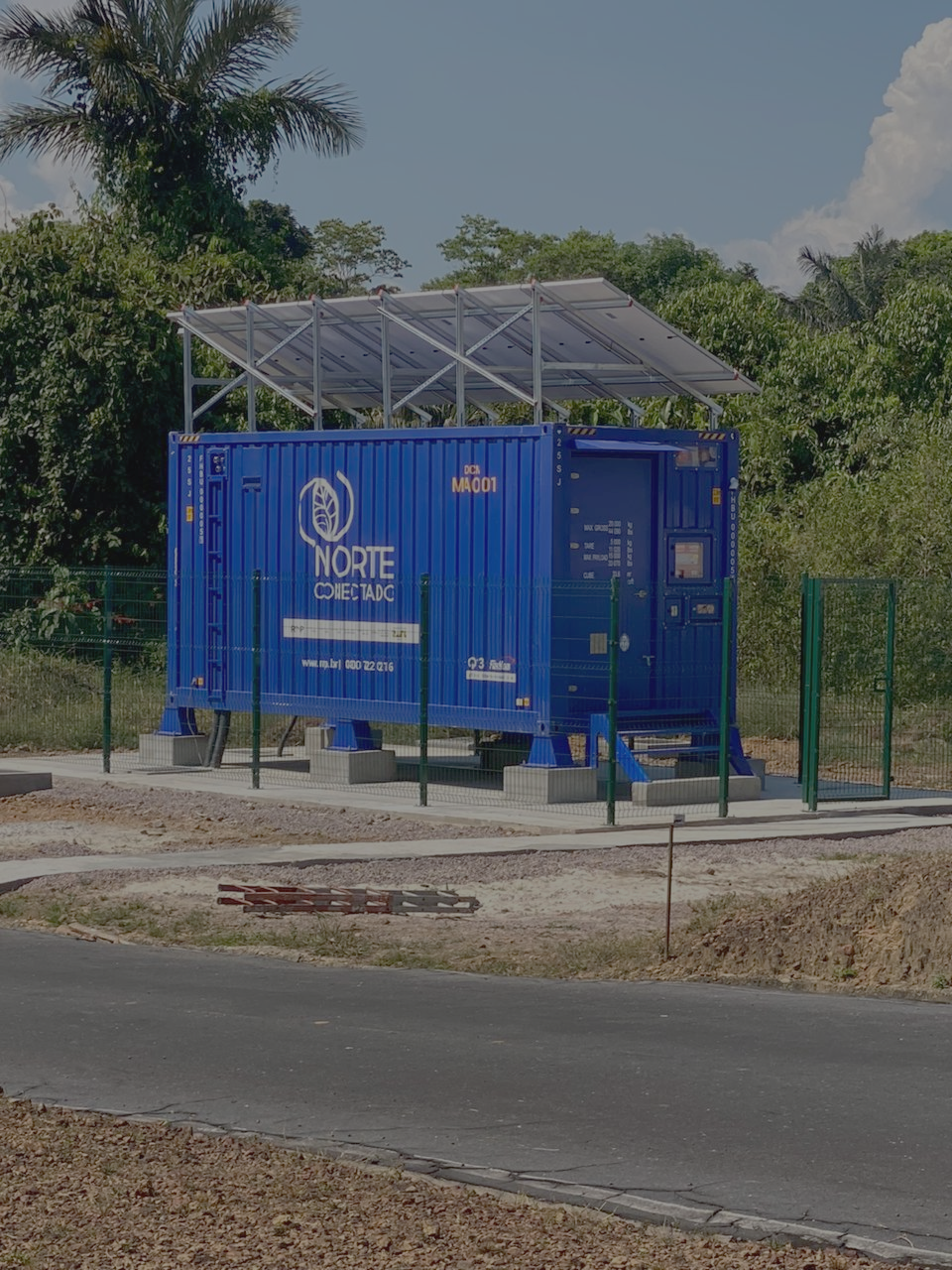 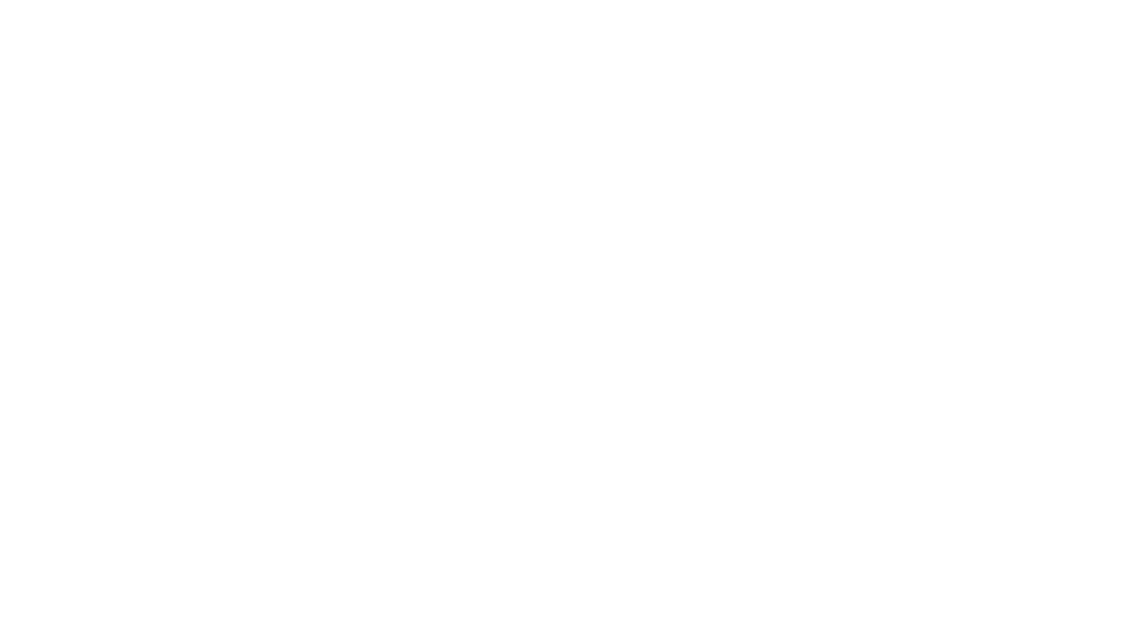 Impulsionar a transformação digital num país continental
Impulsionar a transformação digital num país continental
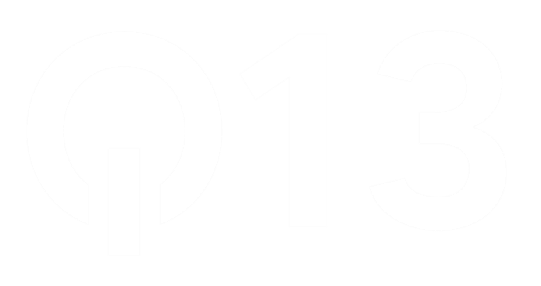 ENERGIA ELÉTRICA – Fontes diversas e Confiabilidade
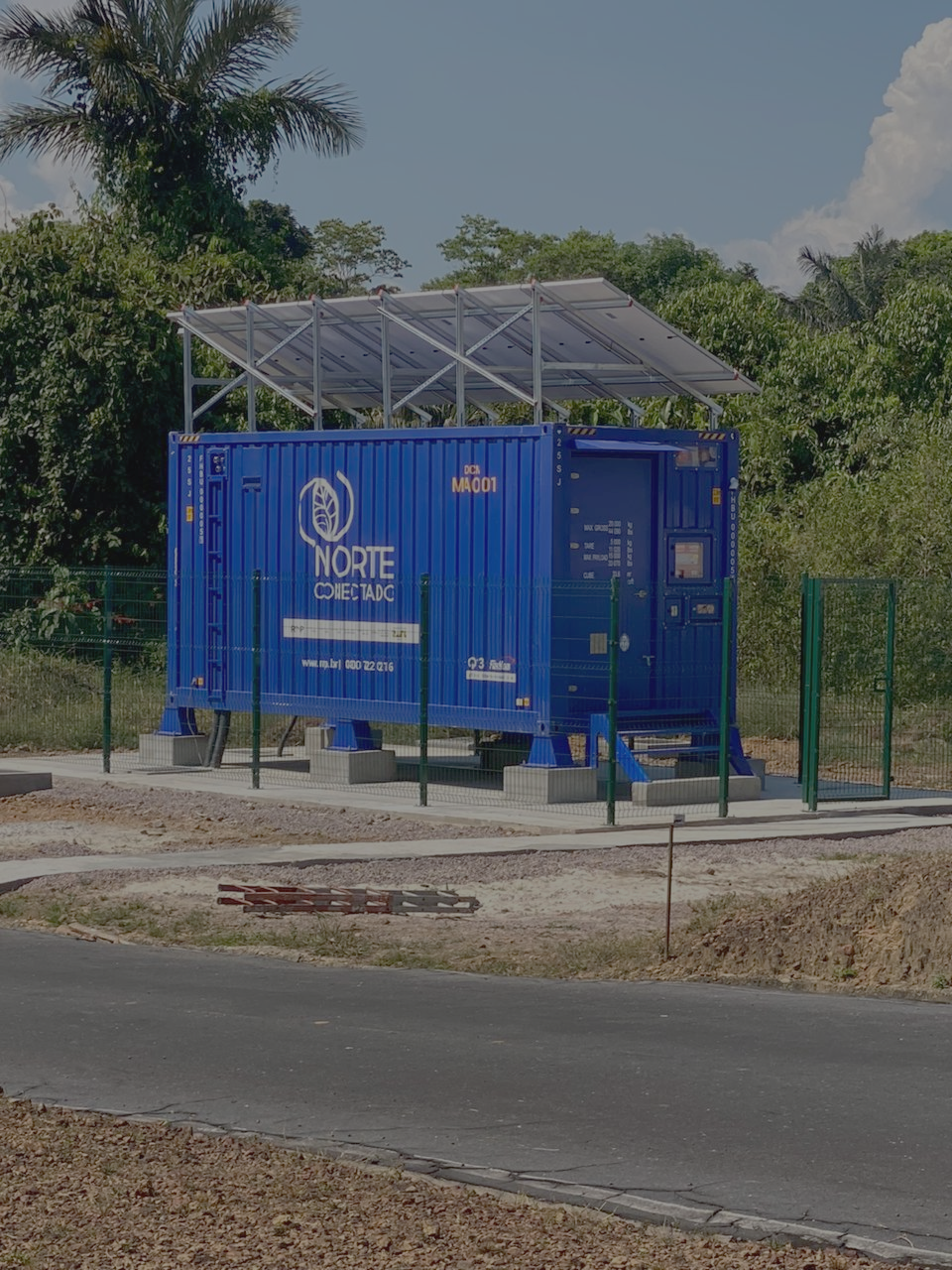 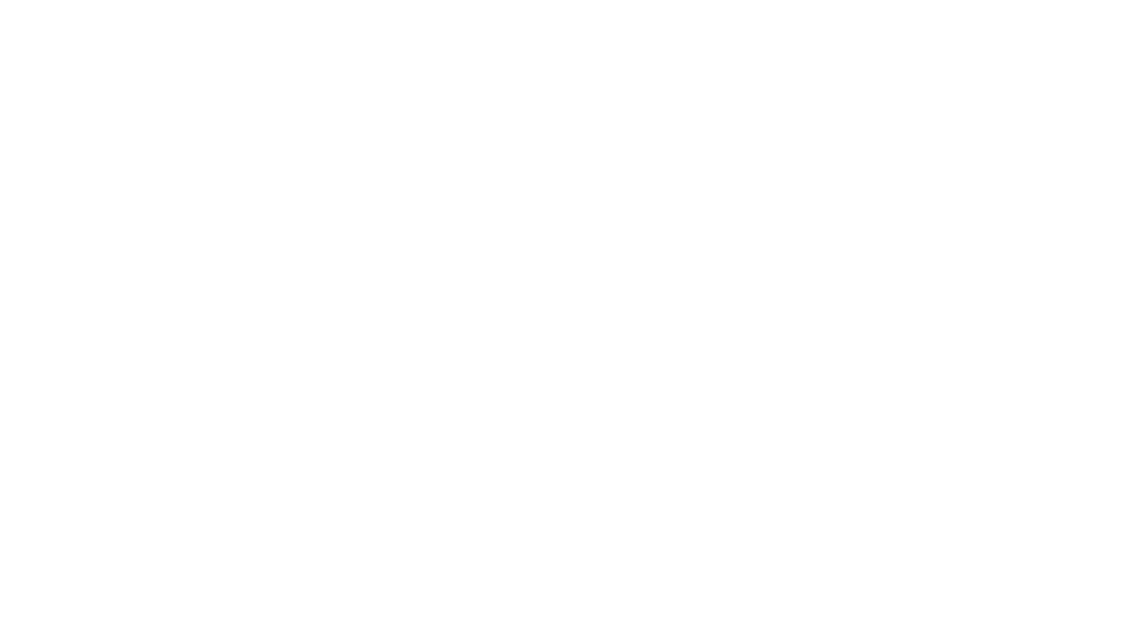 Impulsionar a transformação digital num país continental
Impulsionar a transformação digital num país continental
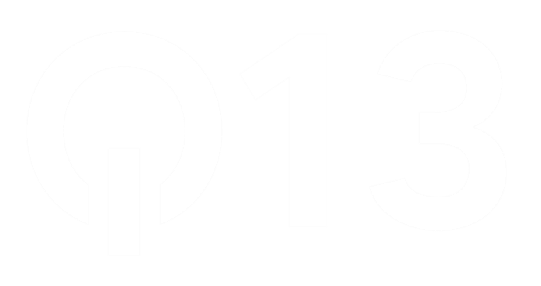 ENERGIA ELÉTRICA – Entrada Fornecedora local ou gerador
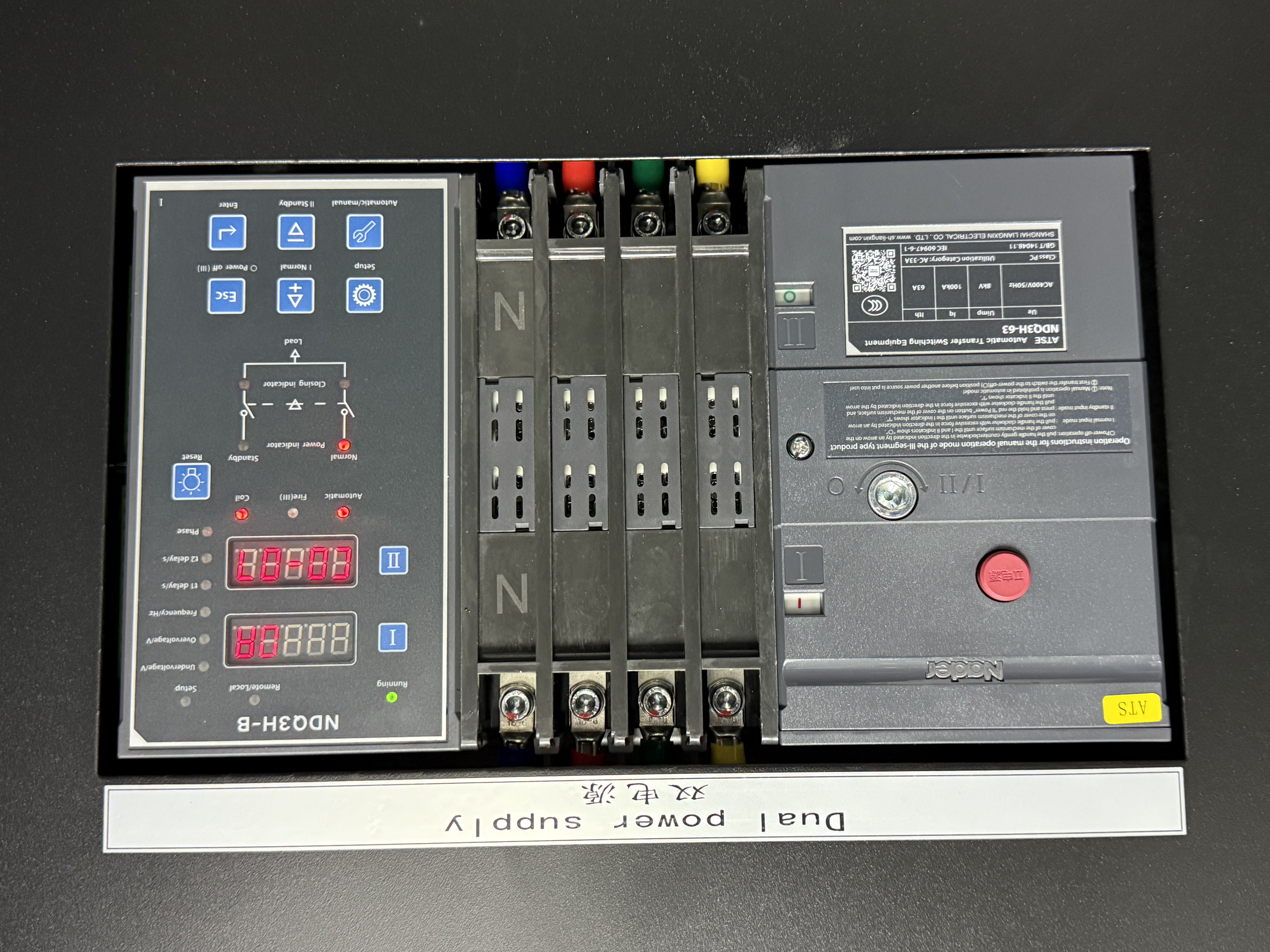 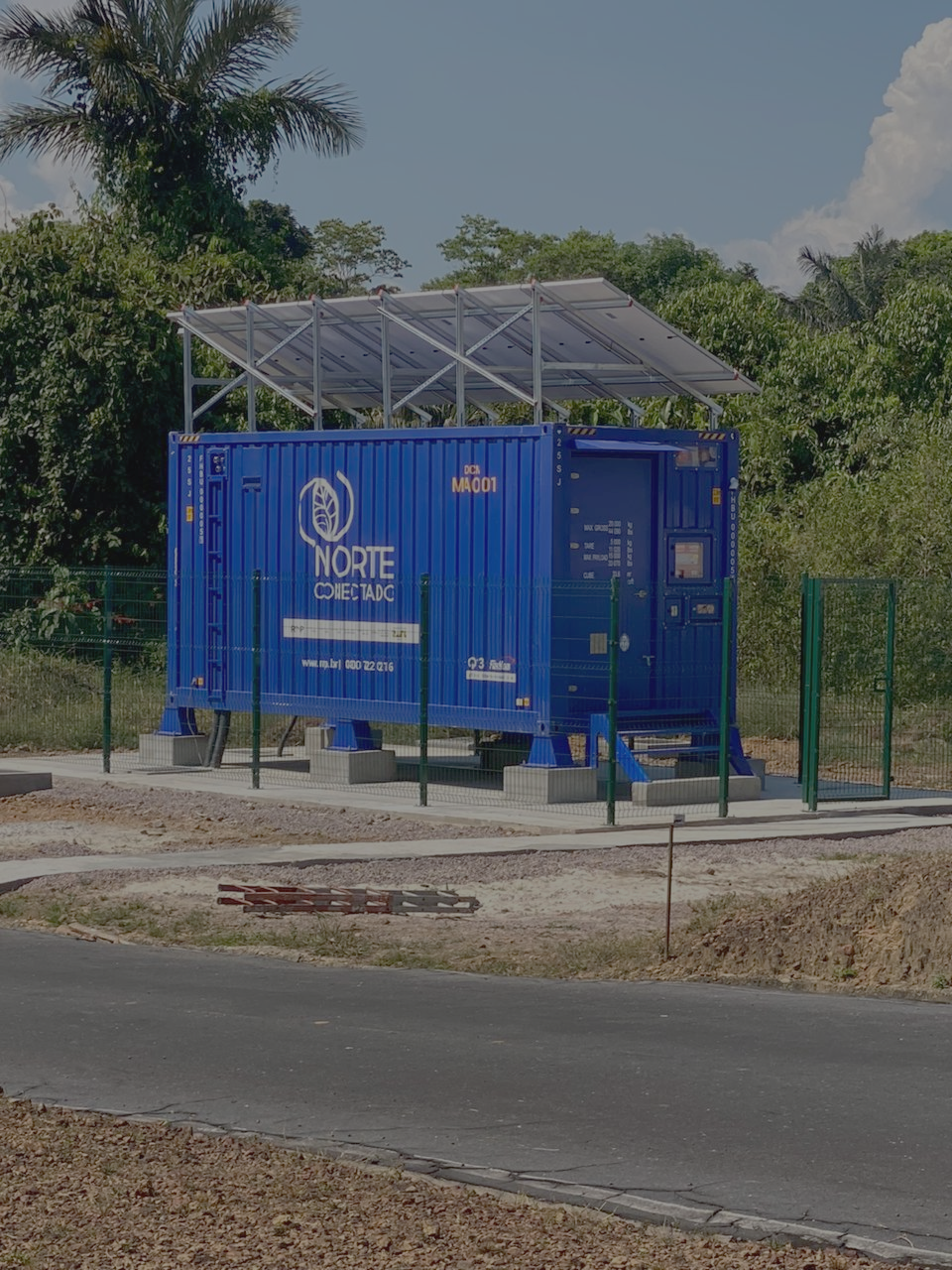 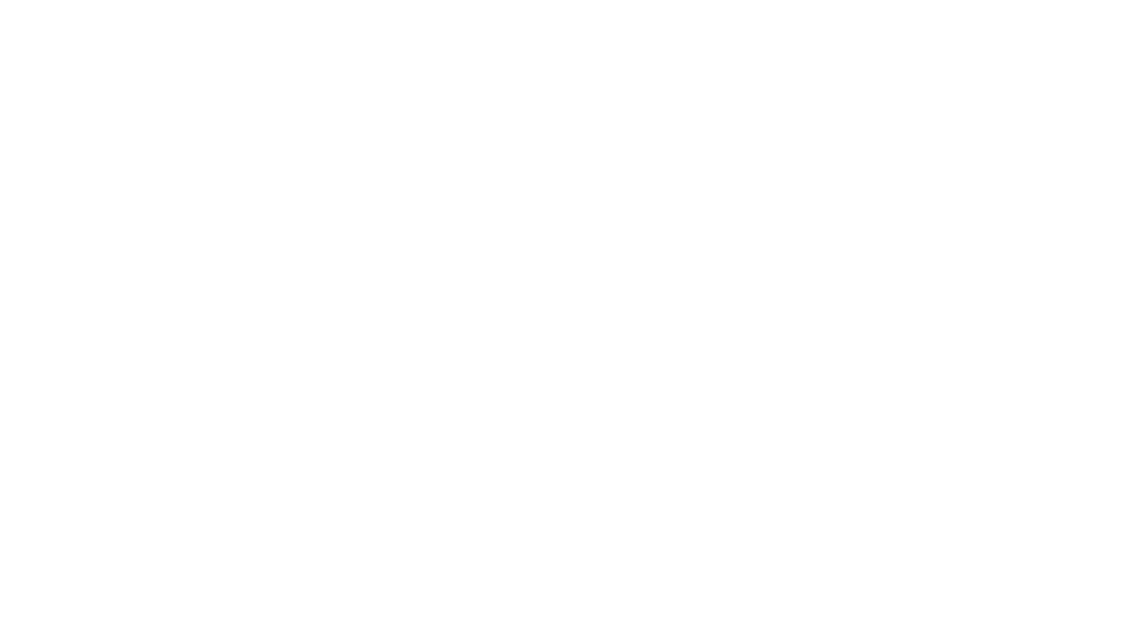 Impulsionar a transformação digital num país continental
Impulsionar a transformação digital num país continental
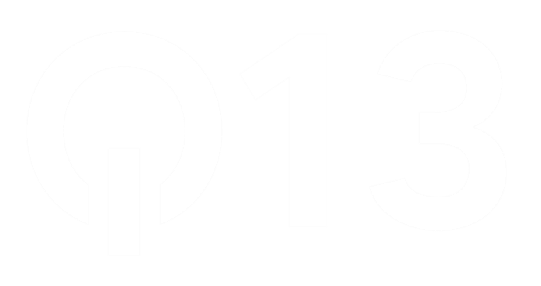 ENERGIA ELÉTRICA – Painel Solar
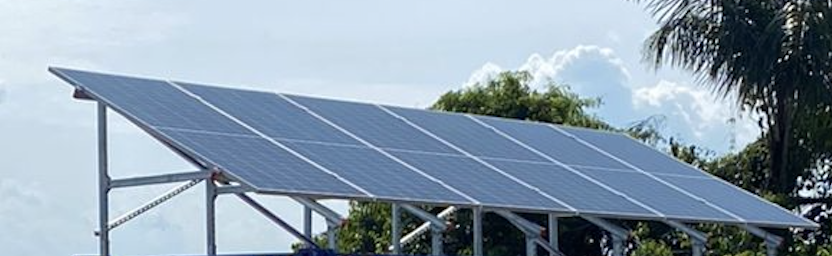 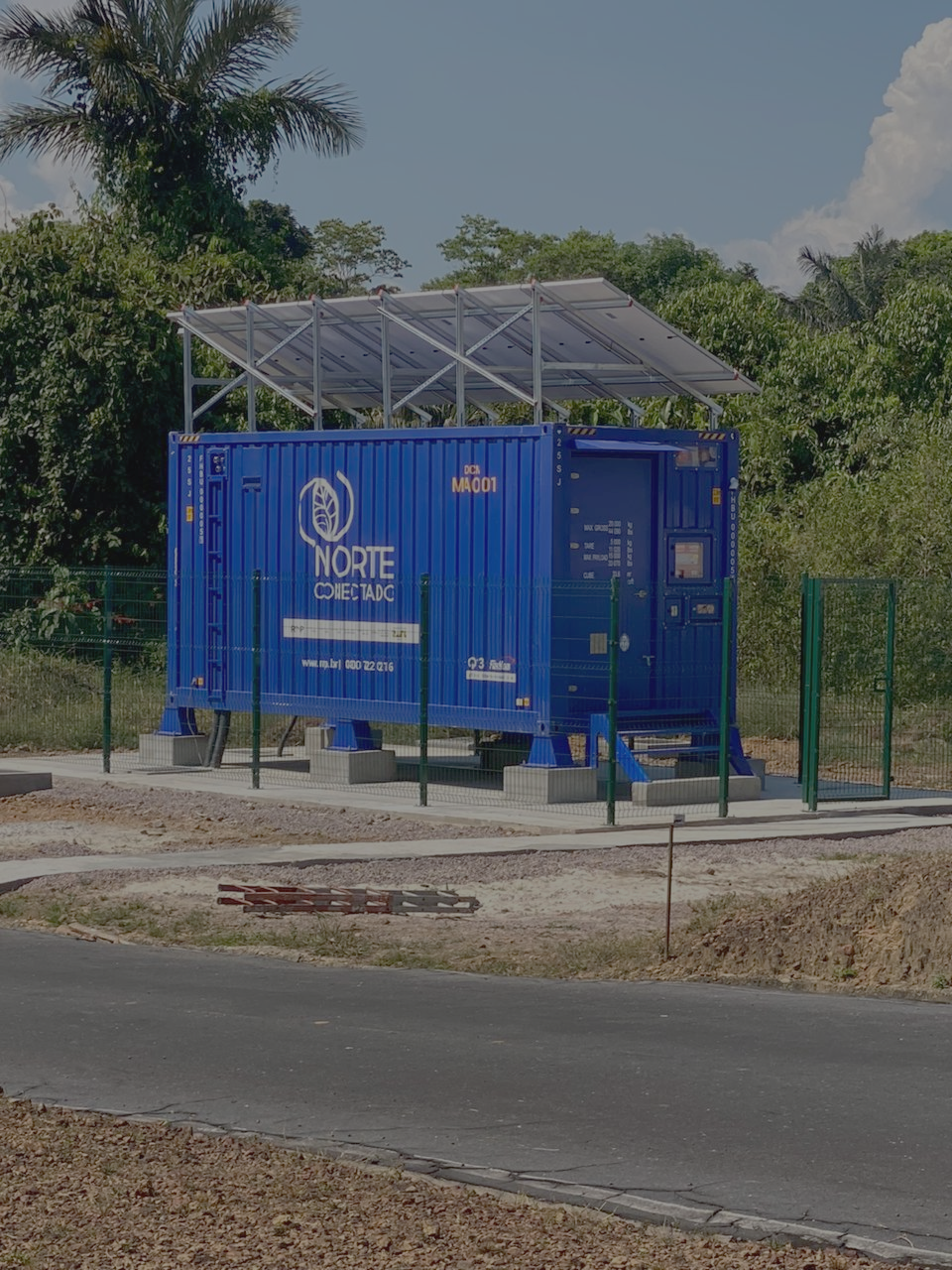 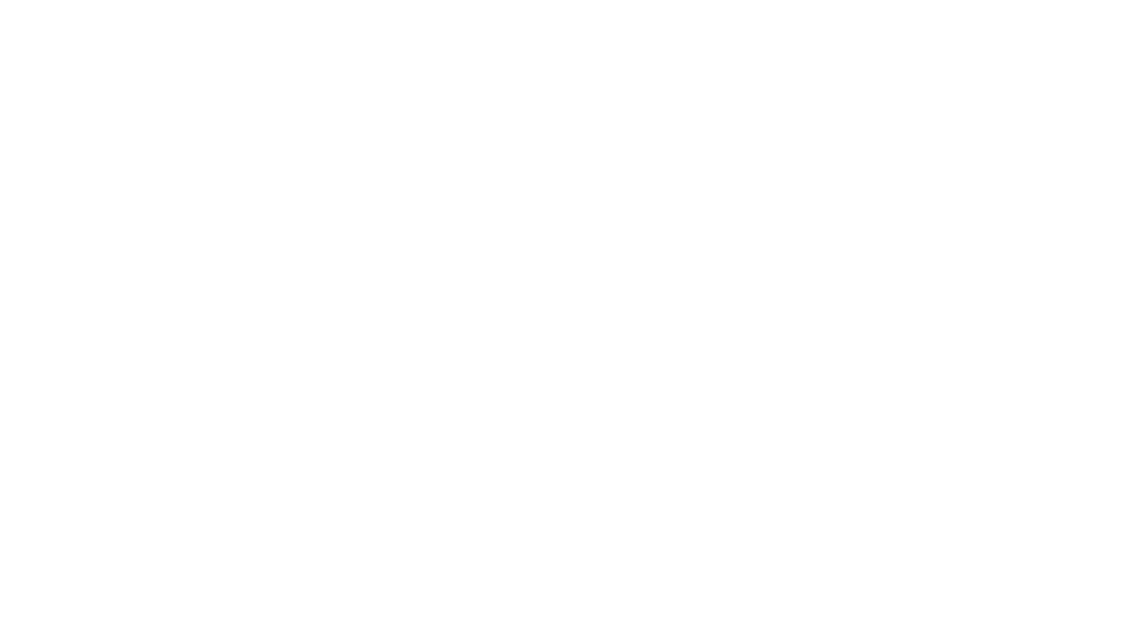 Impulsionar a transformação digital num país continental
Impulsionar a transformação digital num país continental
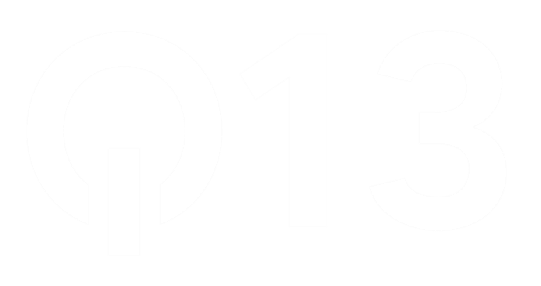 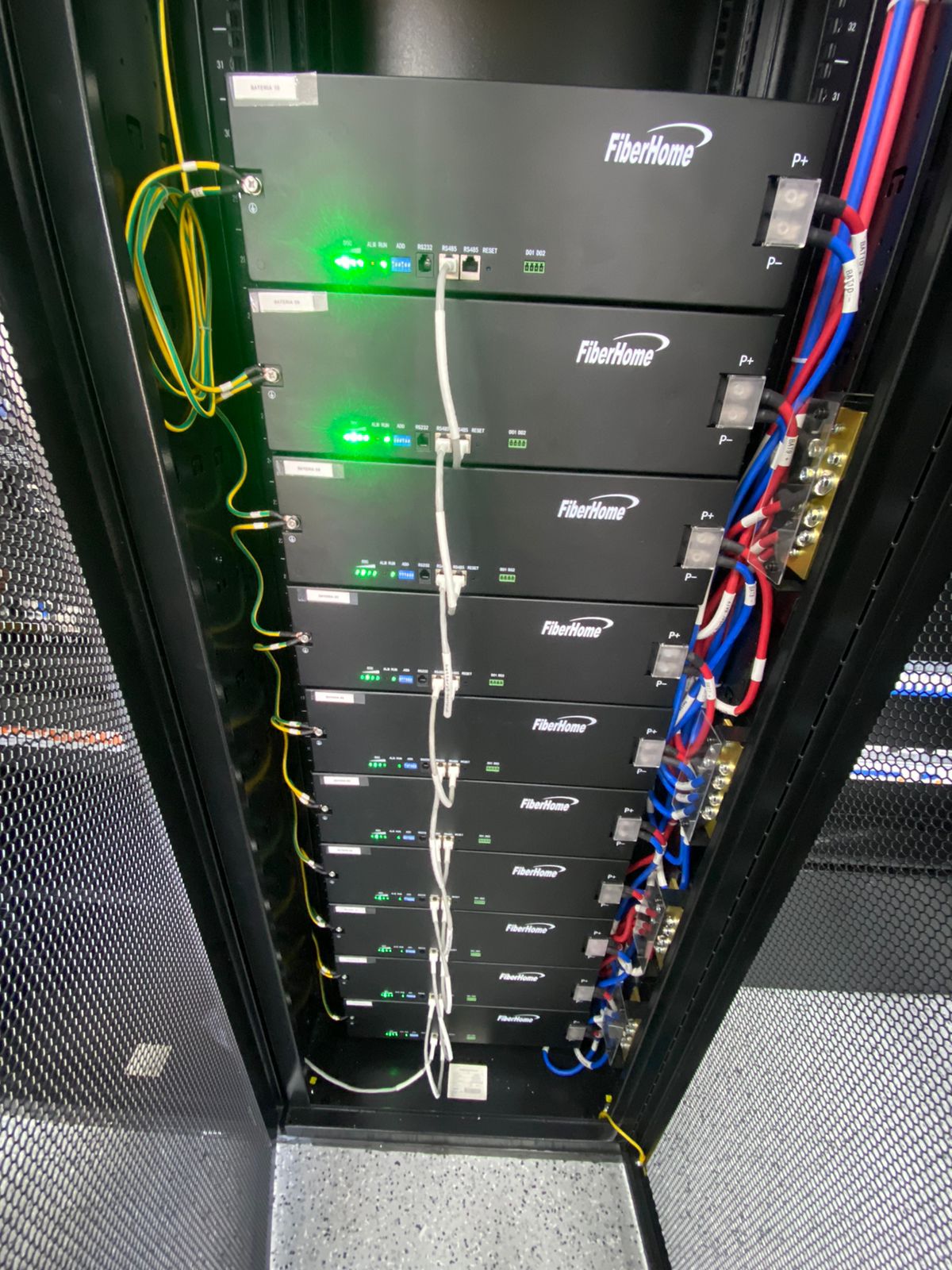 ENERGIA ELÉTRICA – Baterias
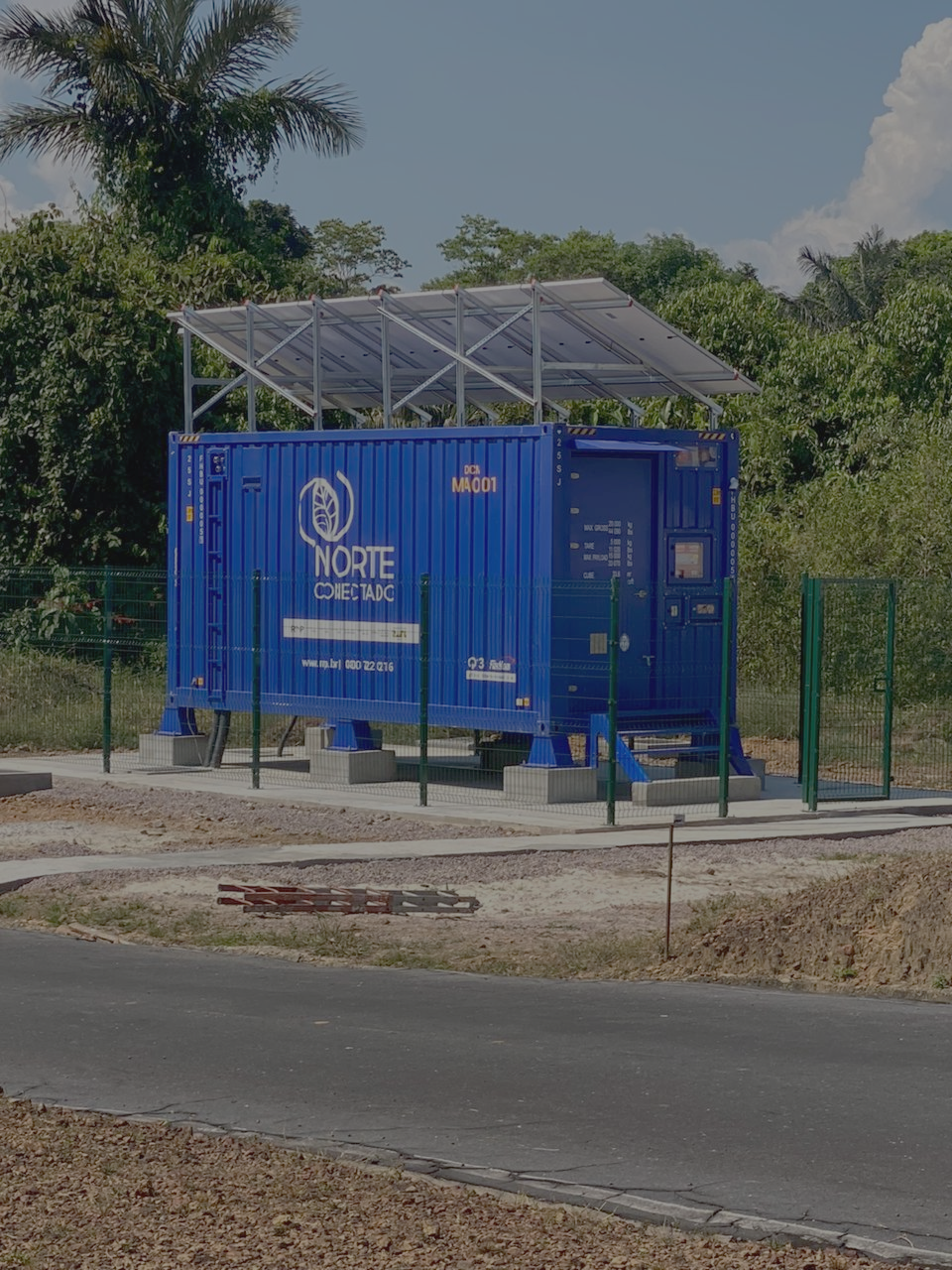 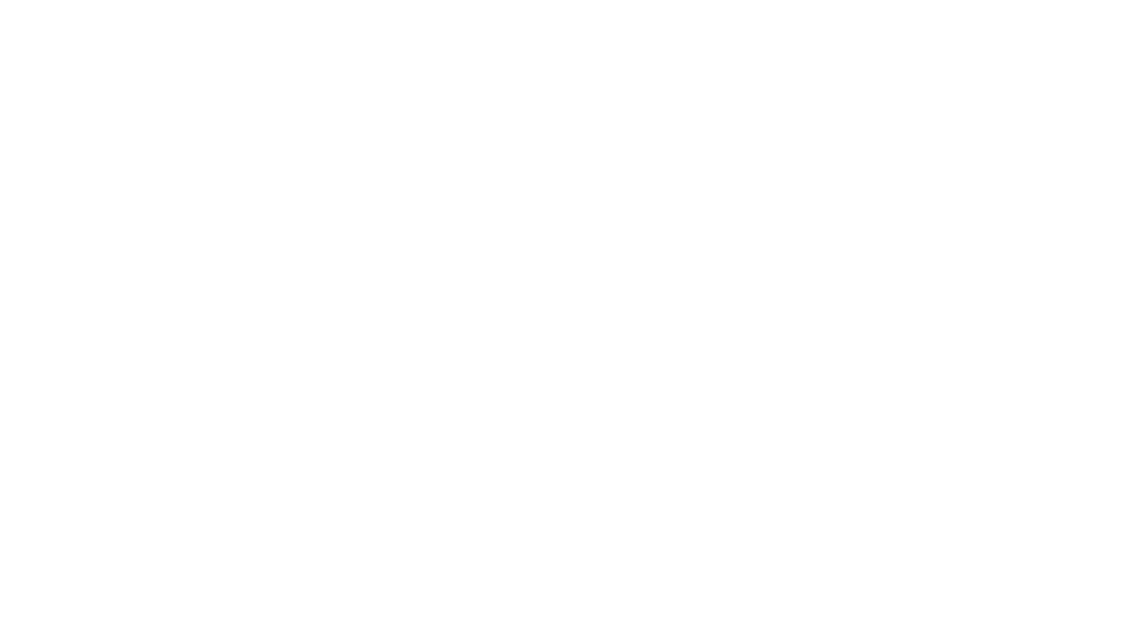 Impulsionar a transformação digital num país continental
Impulsionar a transformação digital num país continental
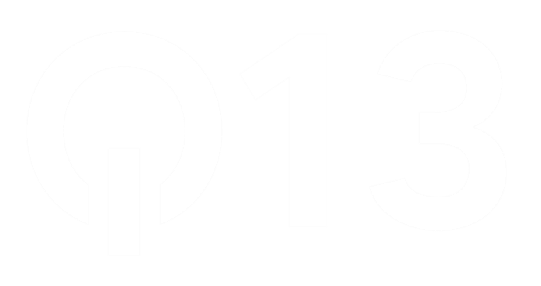 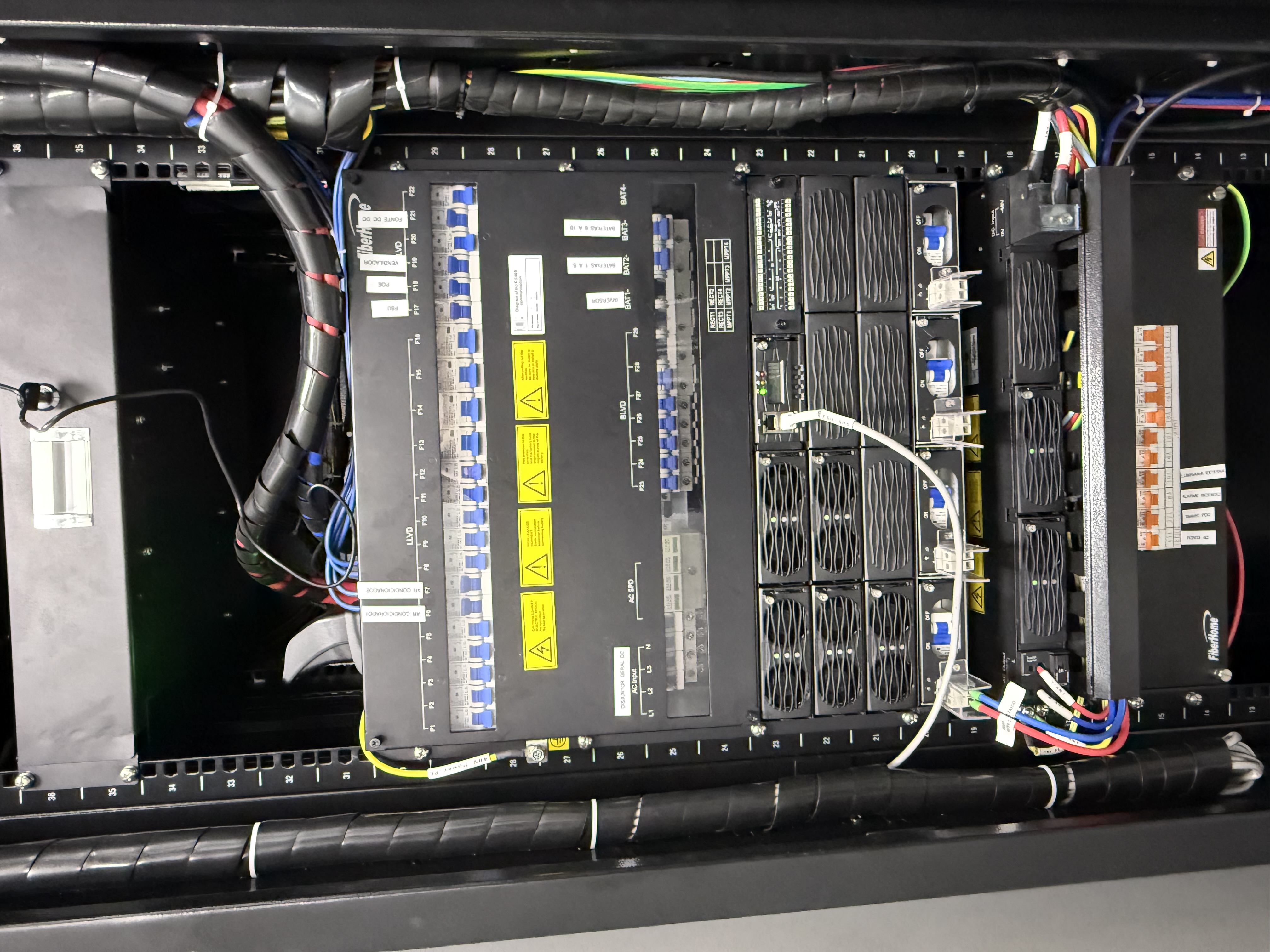 SWITCH ELÉTRICO
Conversor / Inversor / Retificador
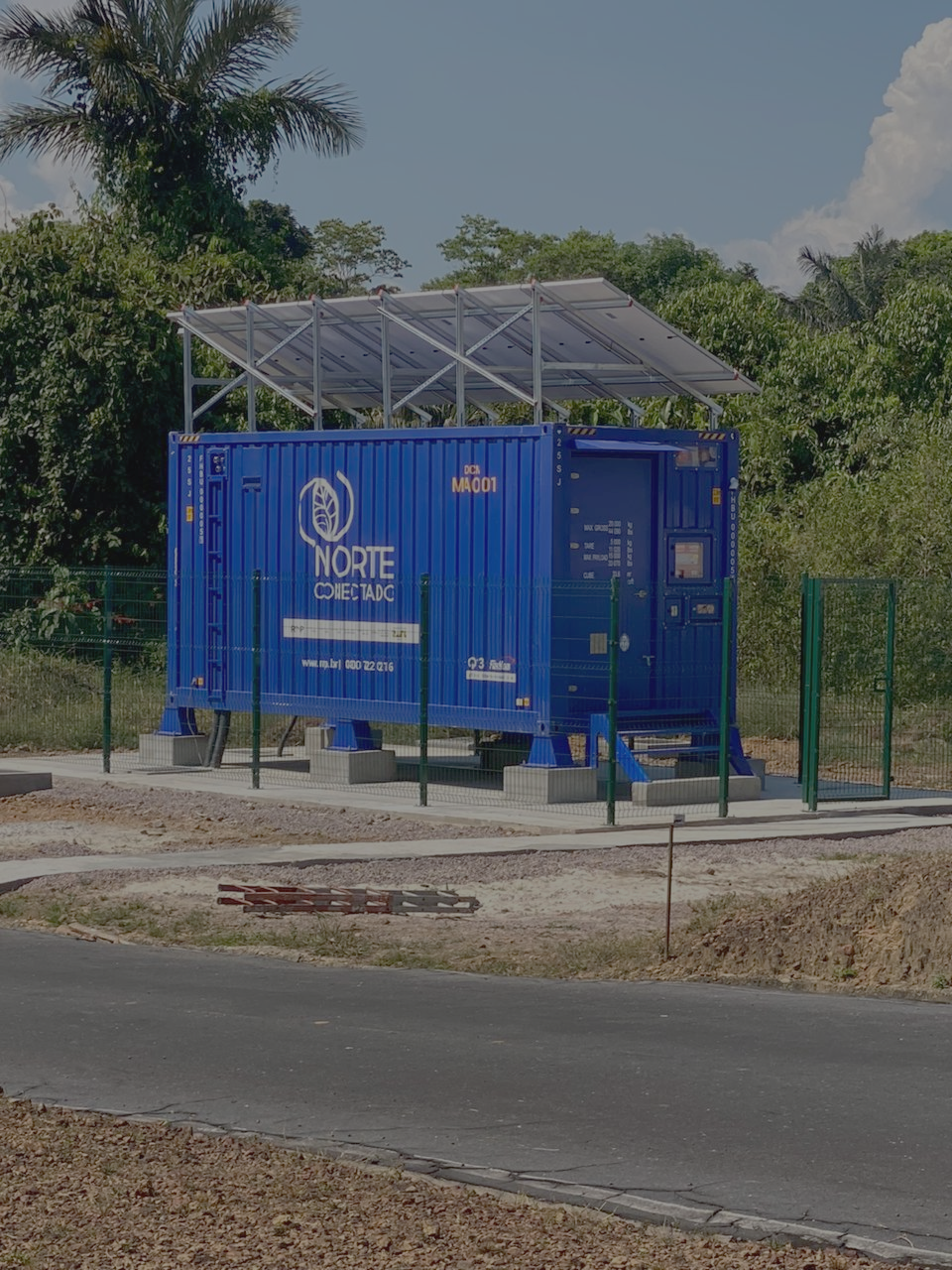 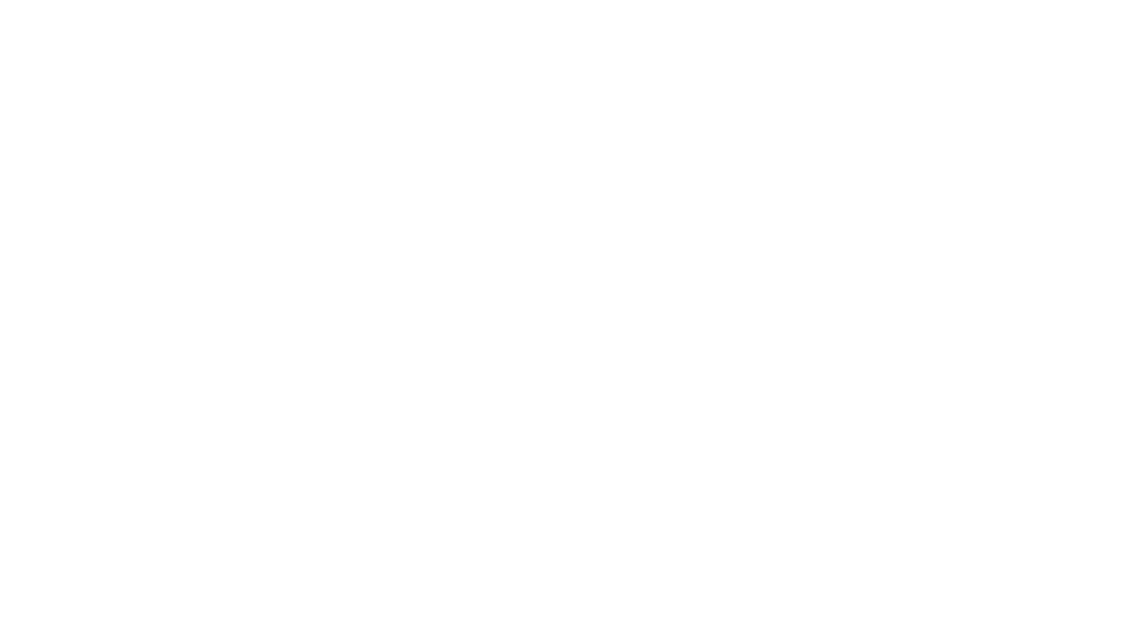 Impulsionar a transformação digital num país continental
Impulsionar a transformação digital num país continental
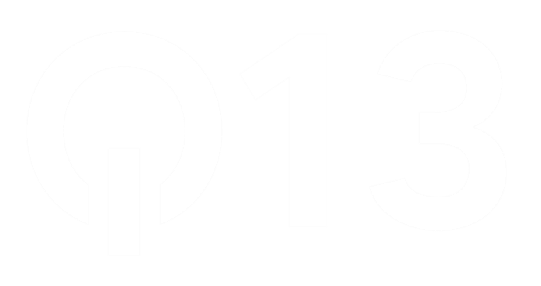 Ordem de fornecimento:

SOLAR

FORNECEDORA LOCAL

BATERIAS
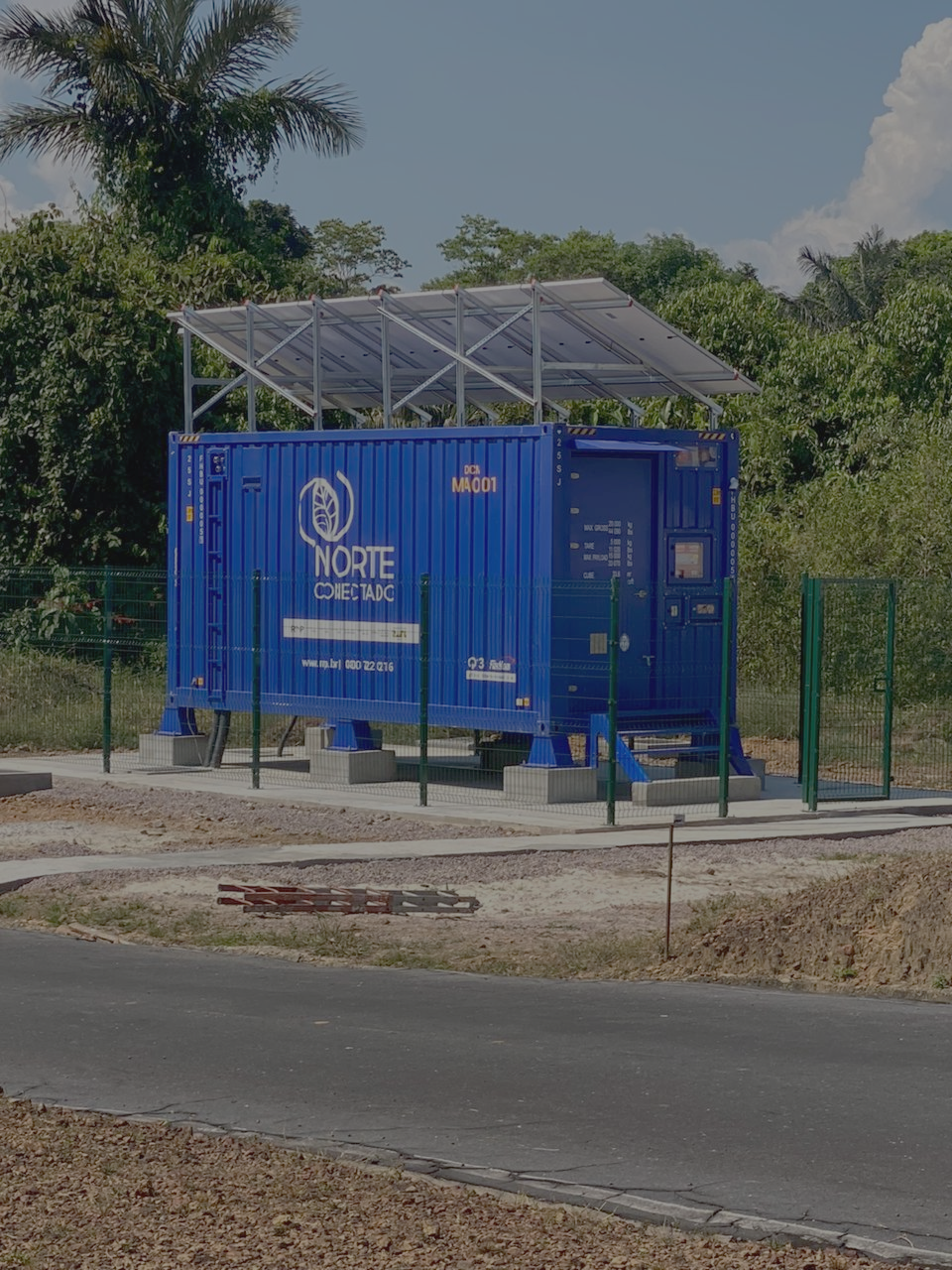 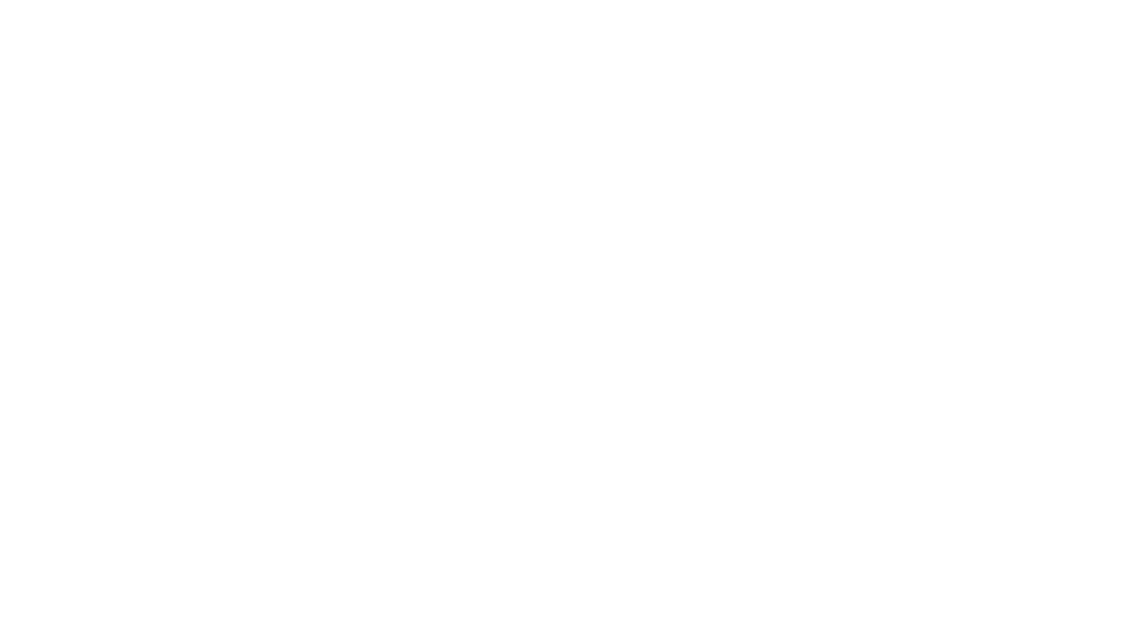 Impulsionar a transformação digital num país continental
Impulsionar a transformação digital num país continental
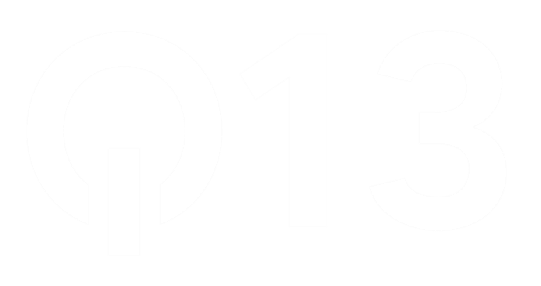 GERÊNCIA DESCENTRALIZADA


Cada DCM é independente de qualquer Centro de Controle.
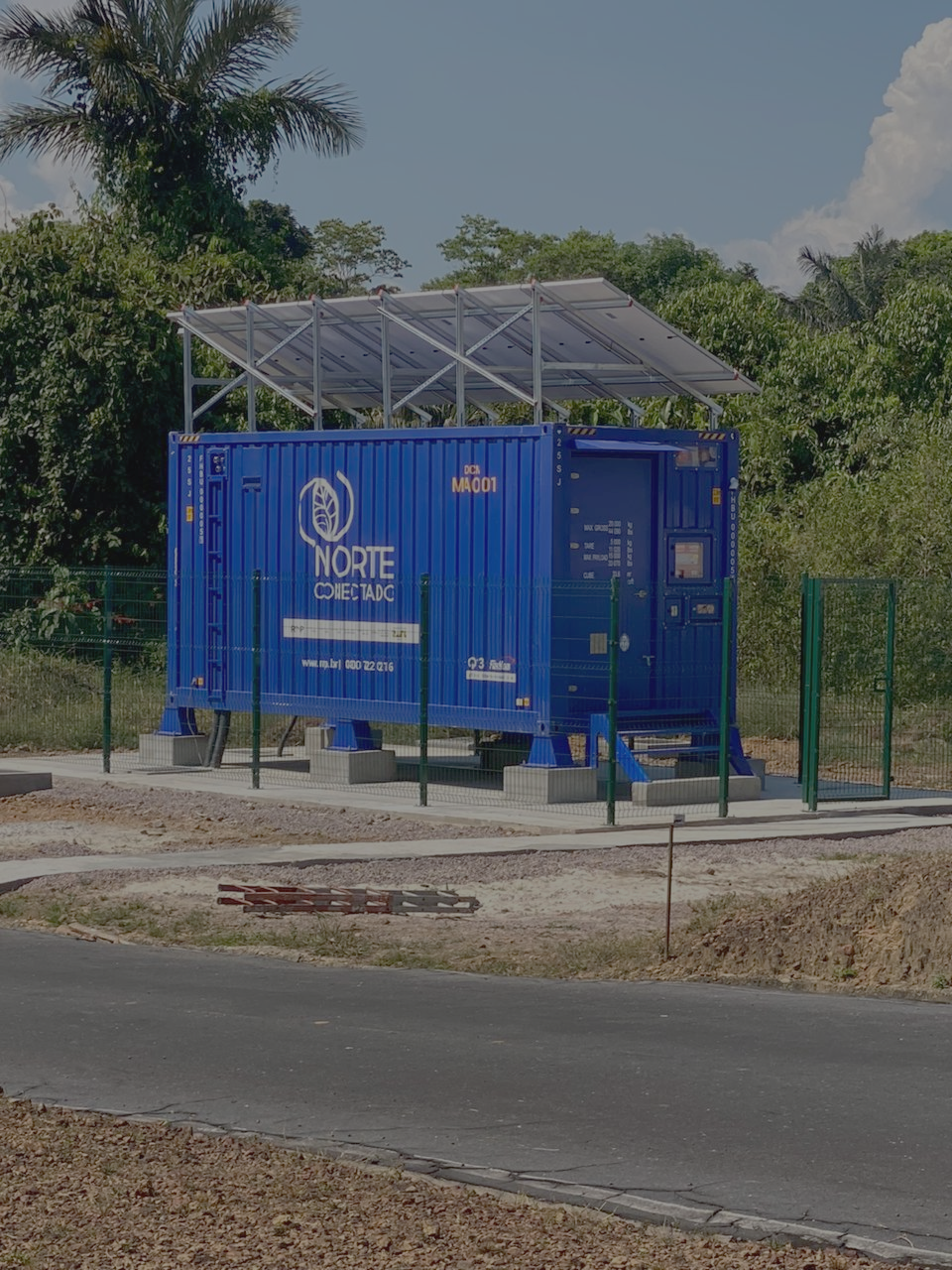 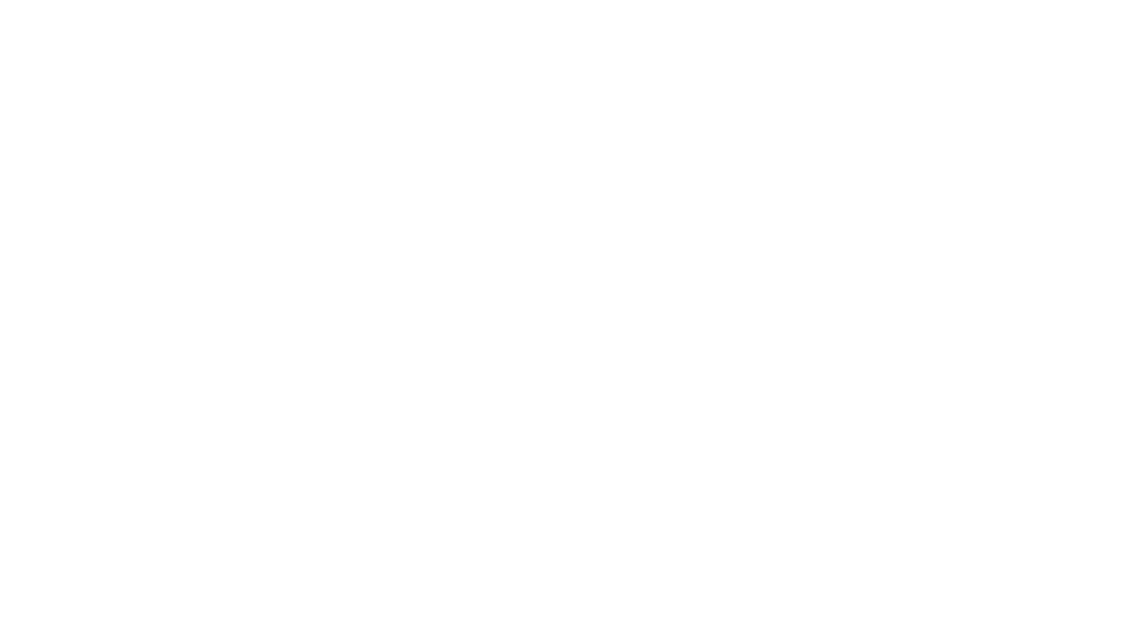 Impulsionar a transformação digital num país continental
Impulsionar a transformação digital num país continental
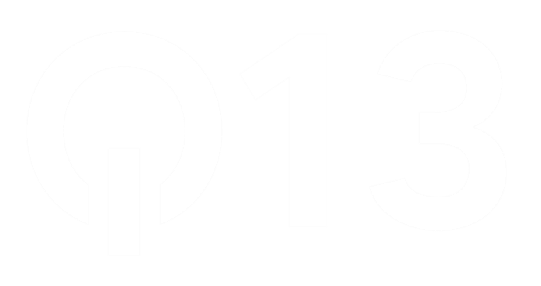 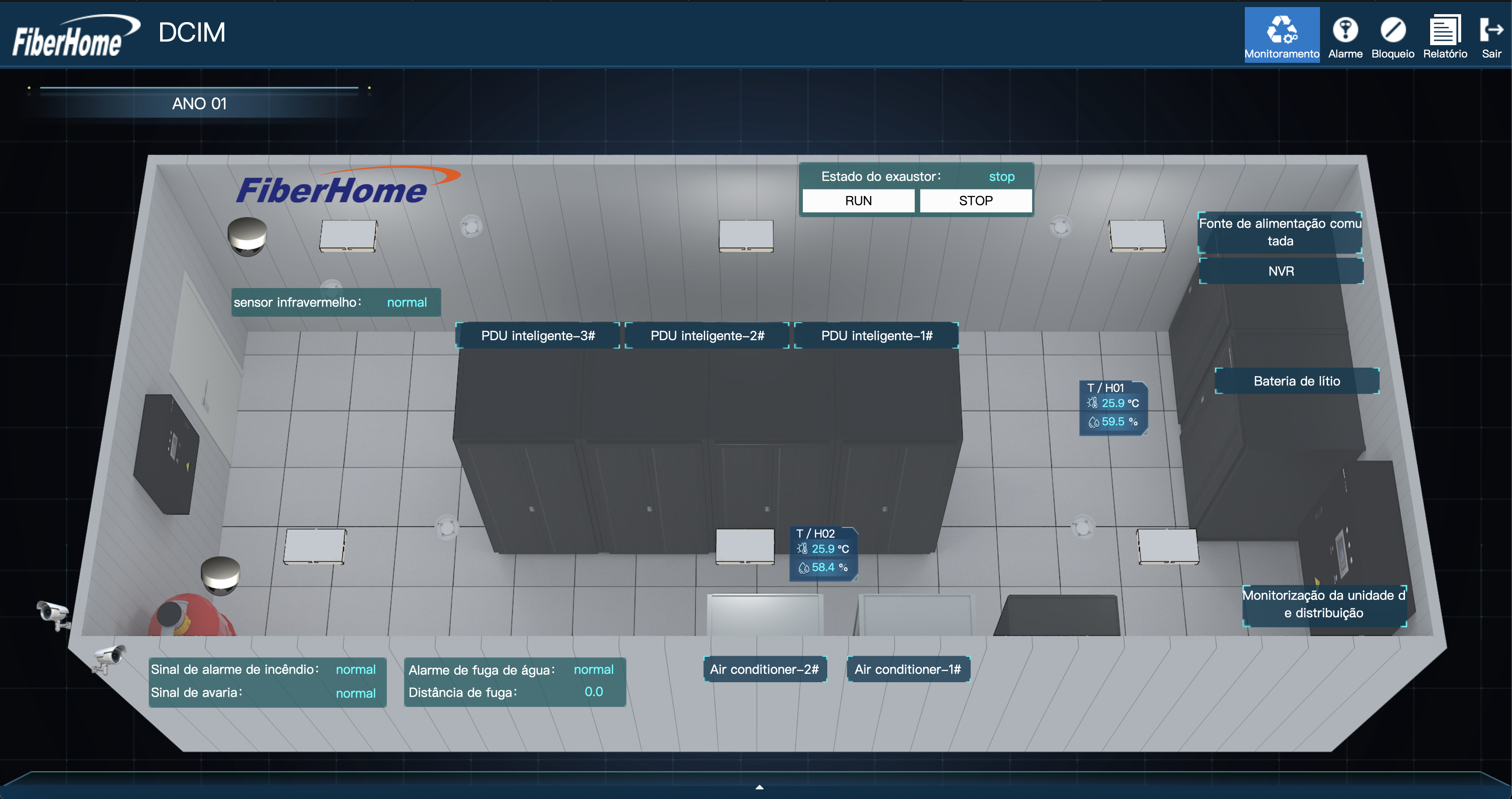 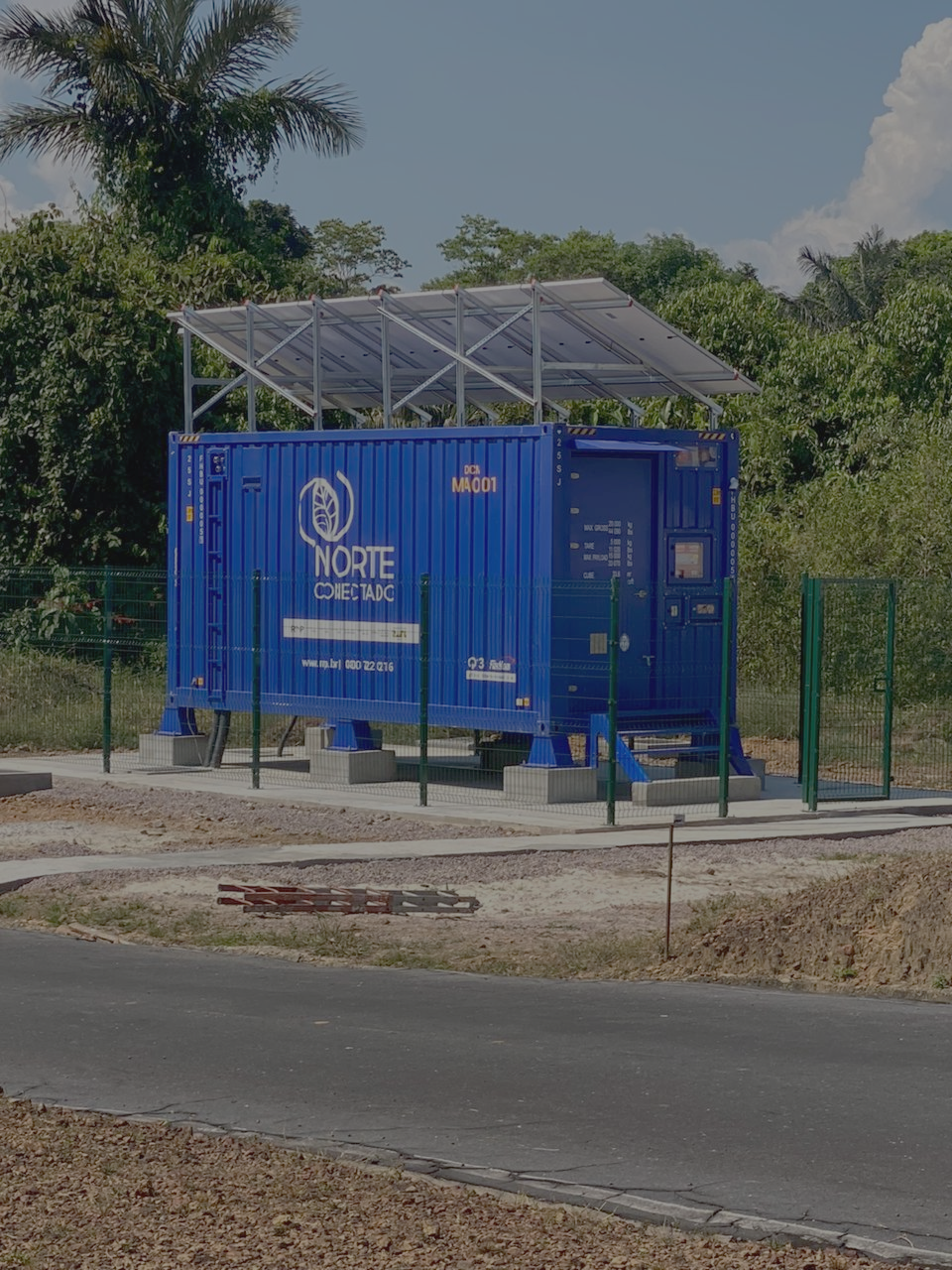 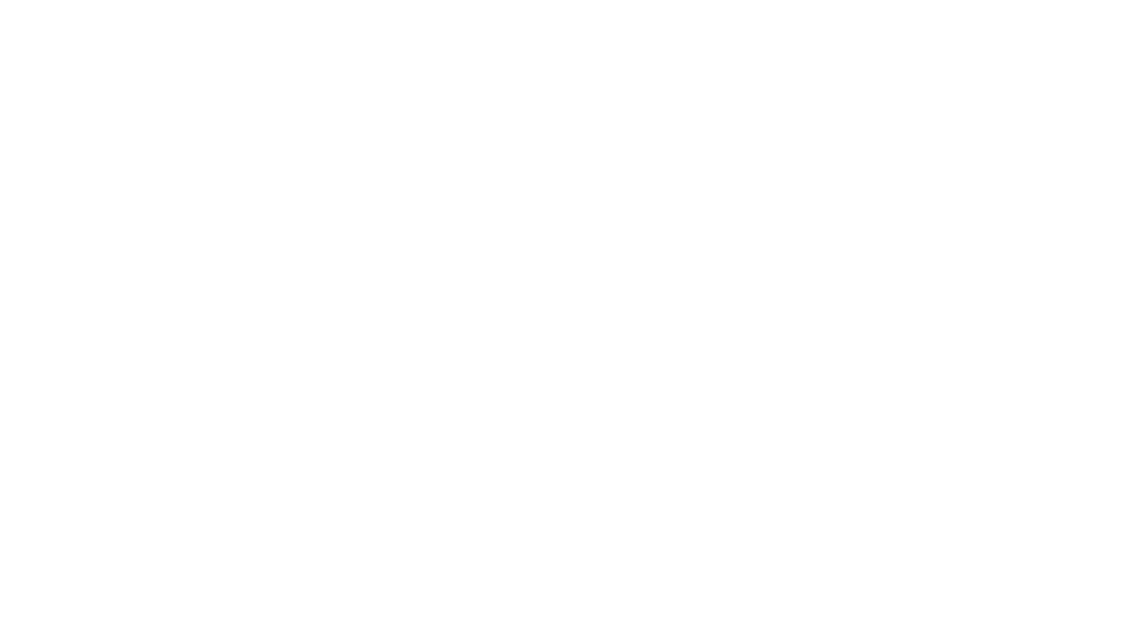 Impulsionar a transformação digital num país continental
Impulsionar a transformação digital num país continental
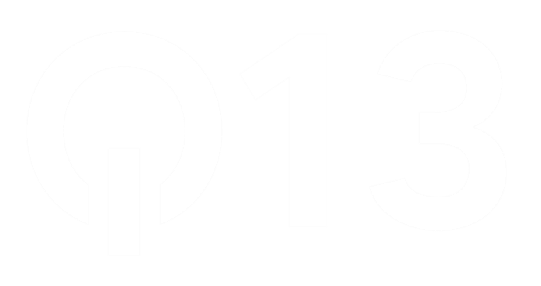 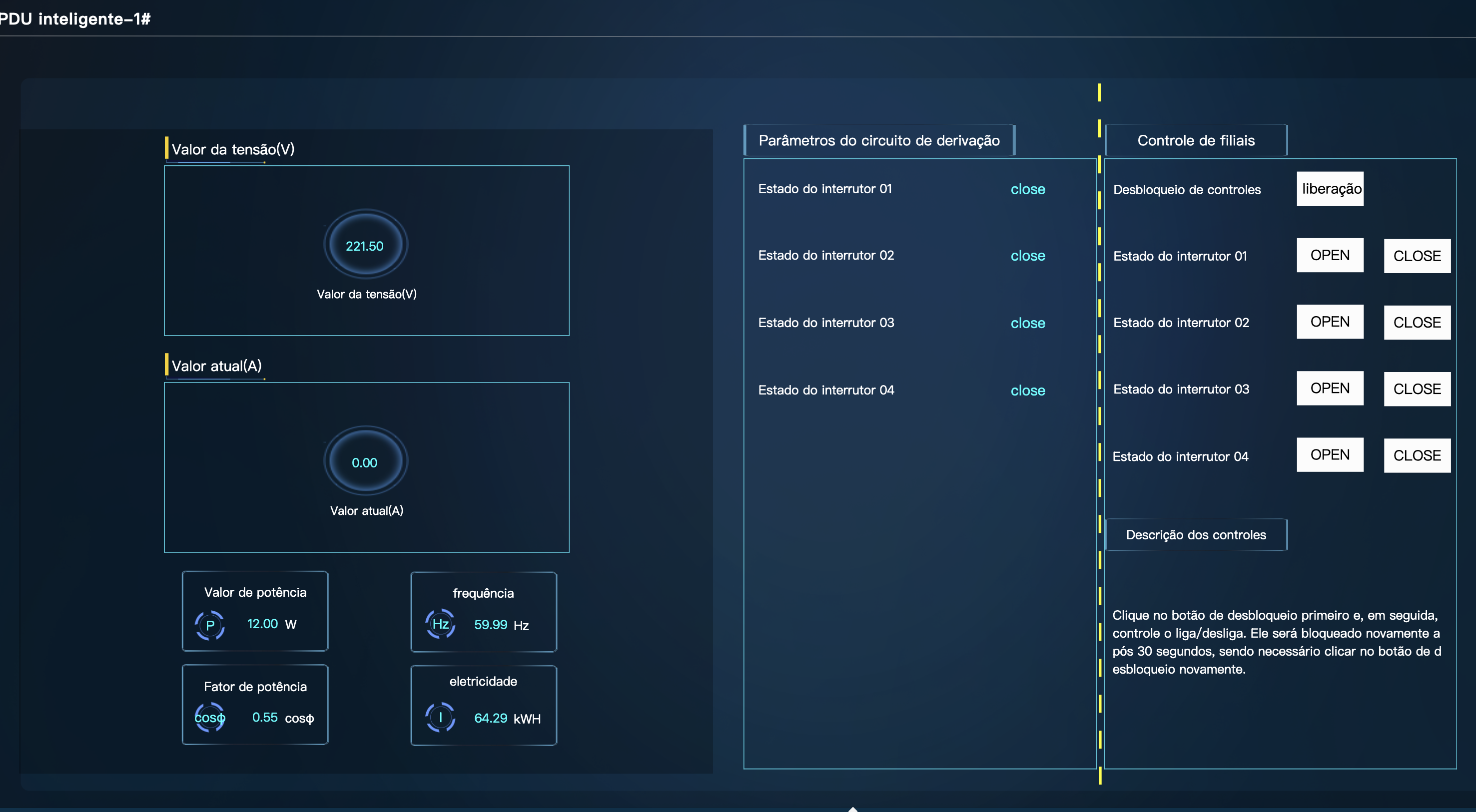 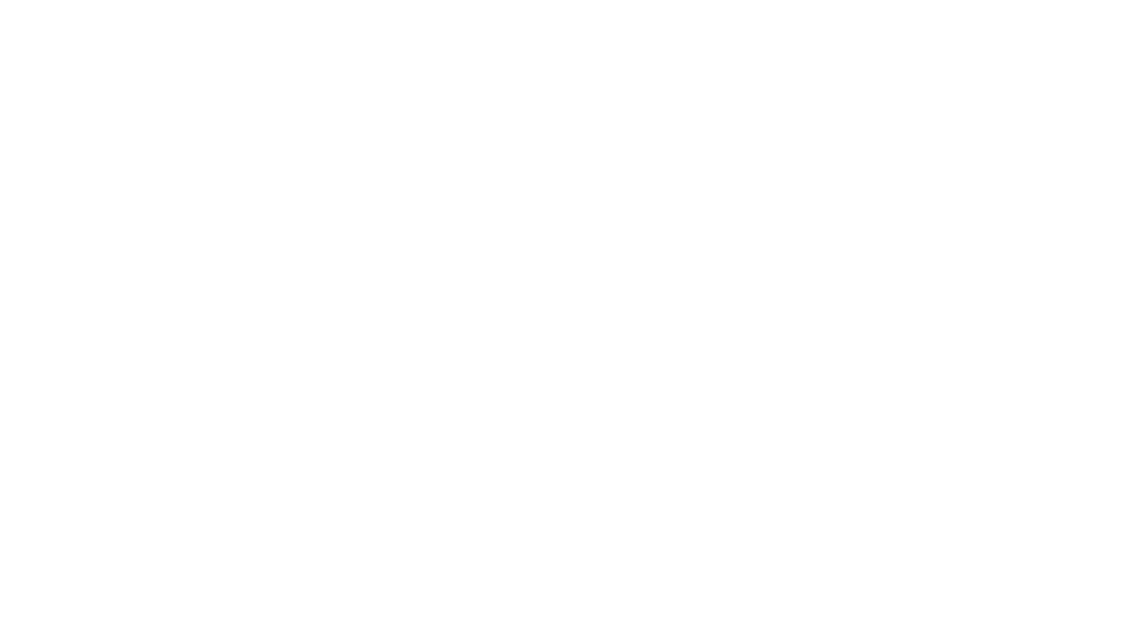 Impulsionar a transformação digital num país continental
Impulsionar a transformação digital num país continental
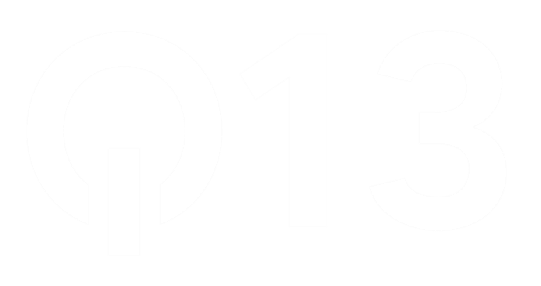 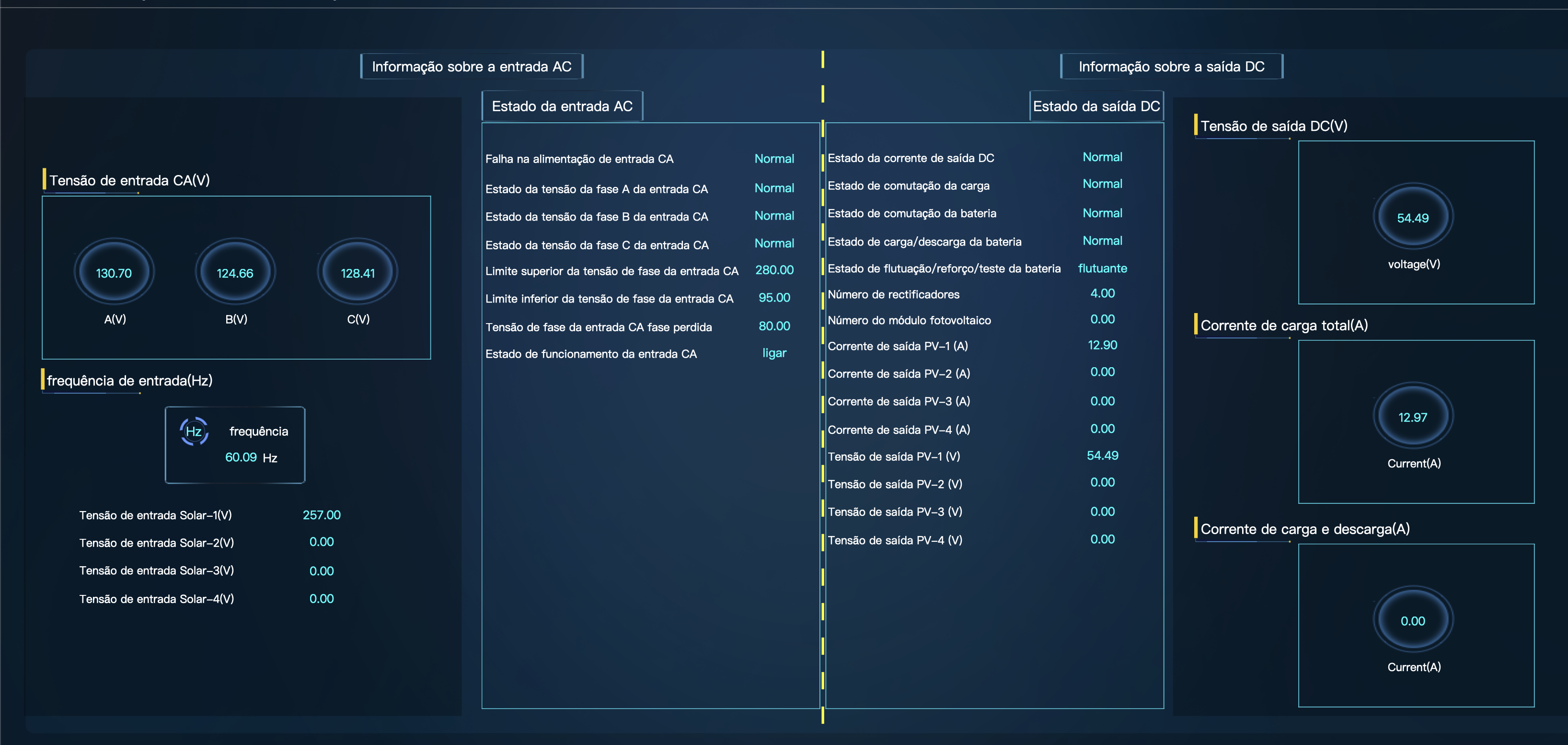 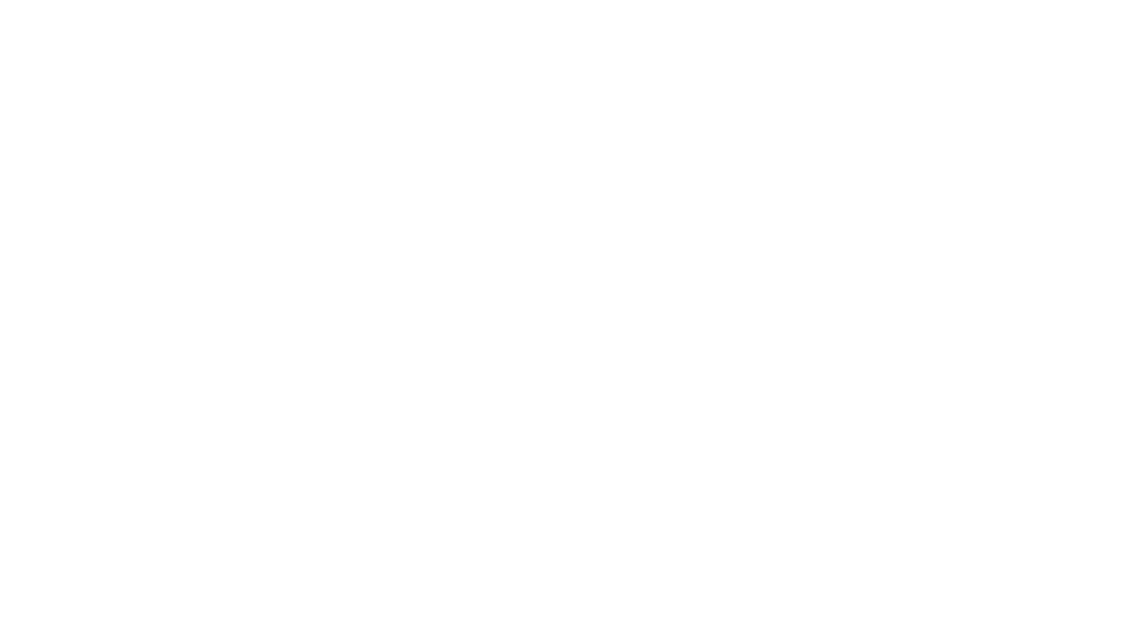 Impulsionar a transformação digital num país continental
Impulsionar a transformação digital num país continental
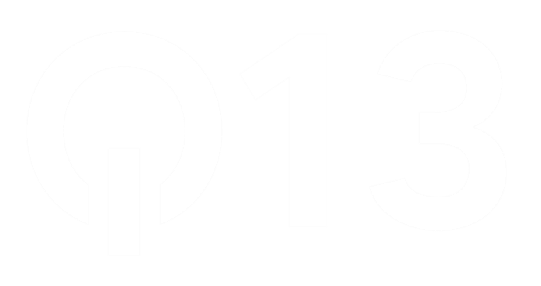 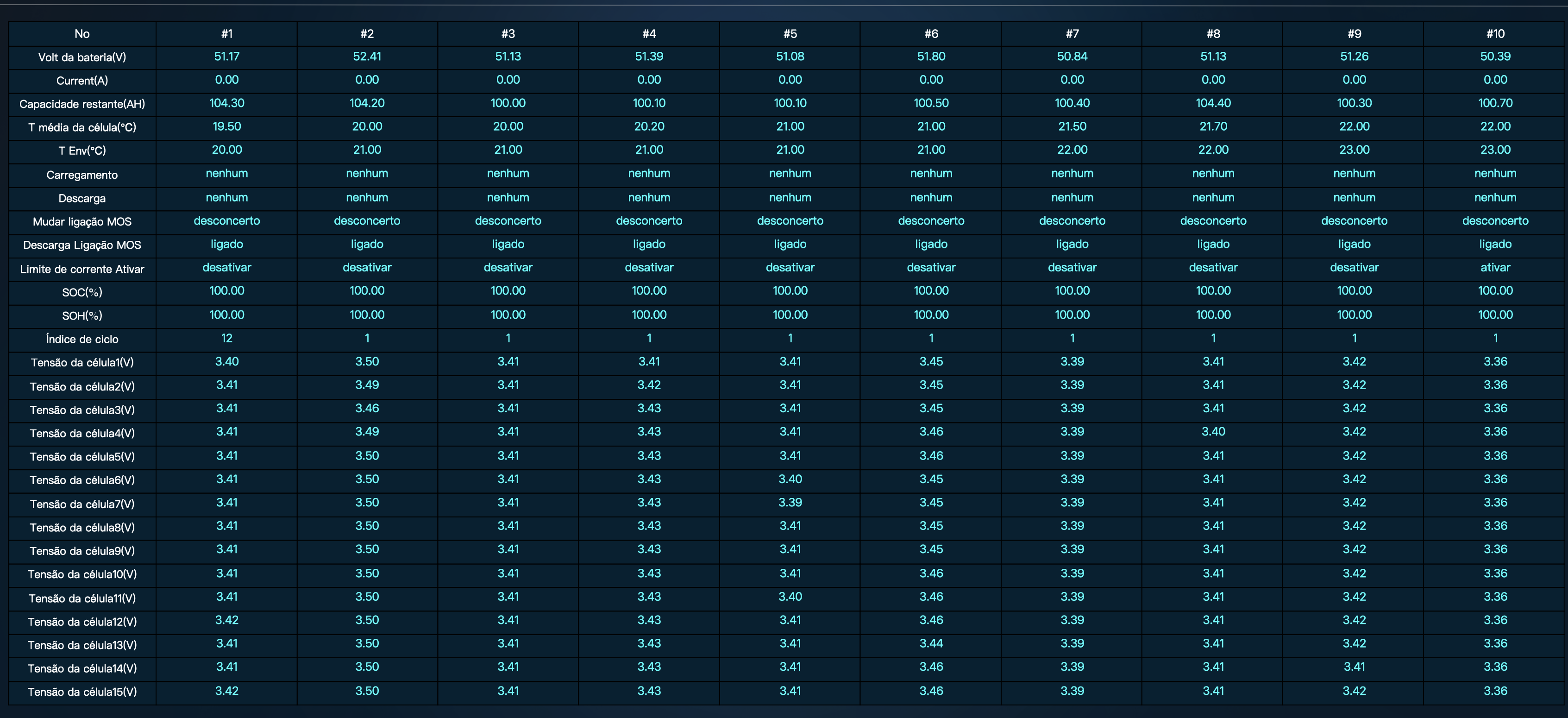 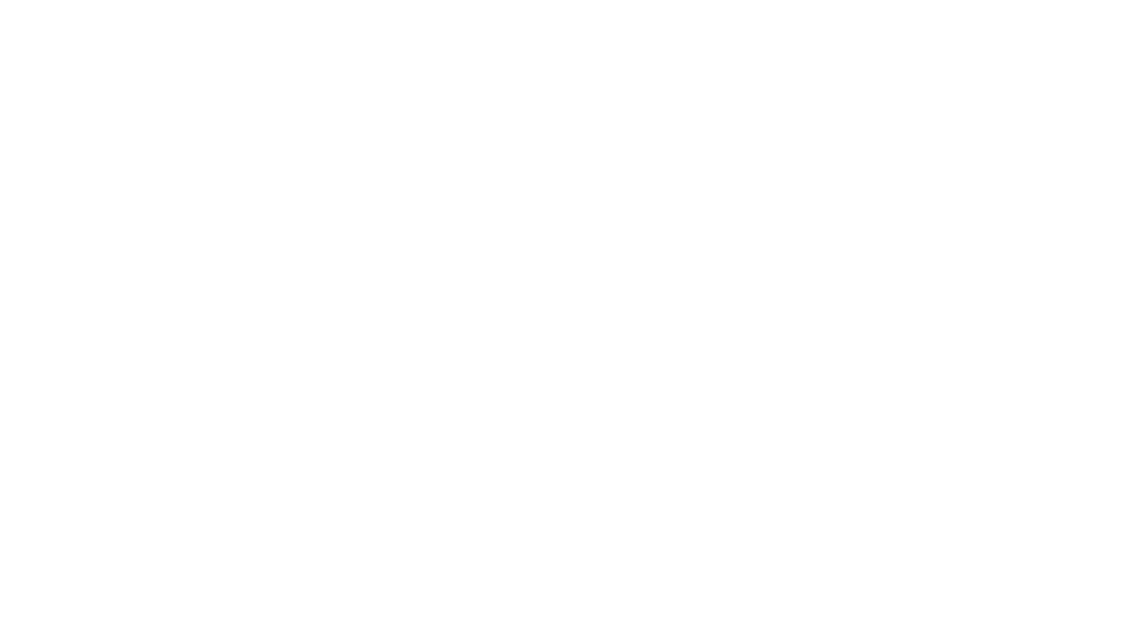 Impulsionar a transformação digital num país continental
Impulsionar a transformação digital num país continental
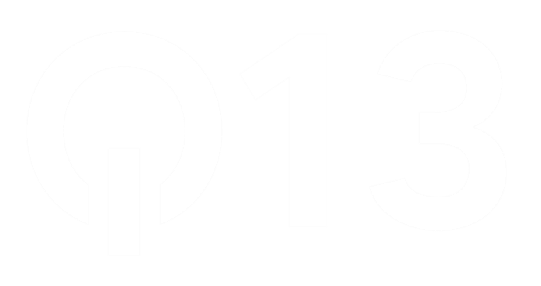 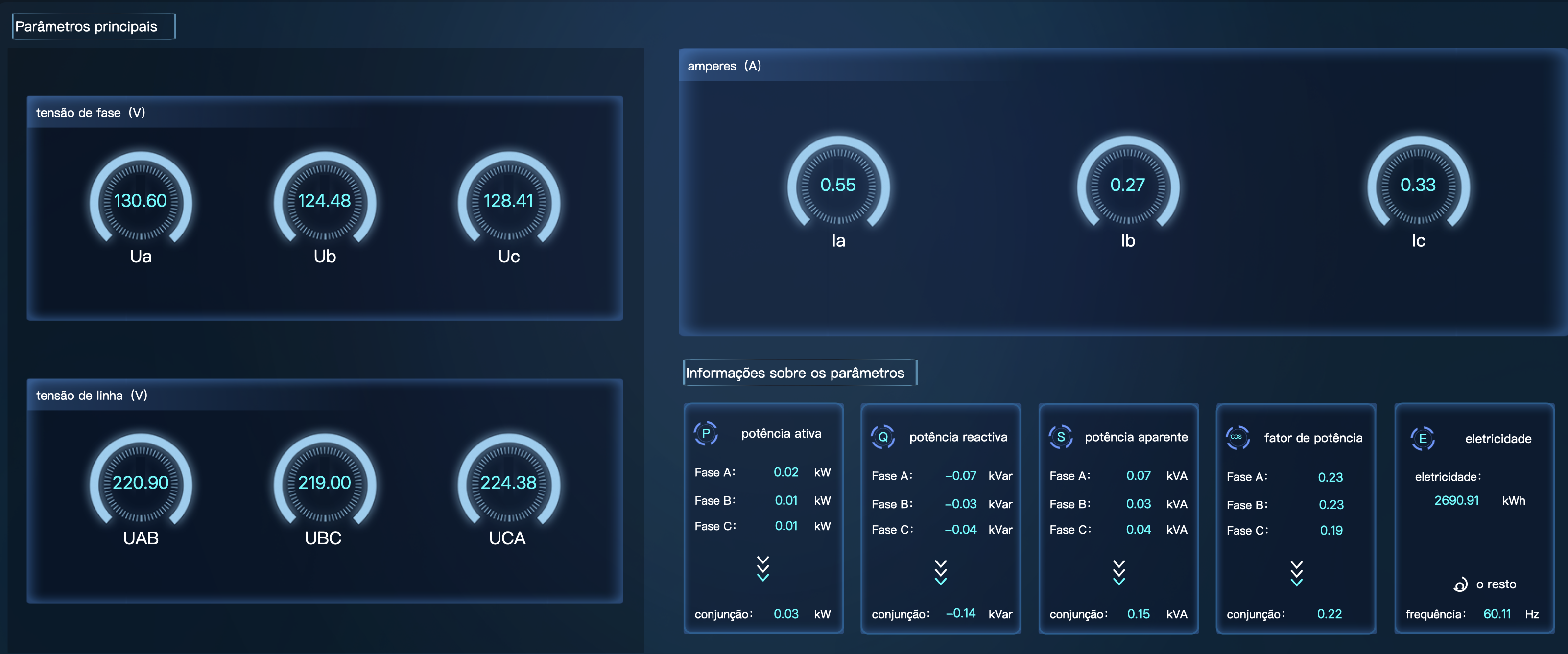 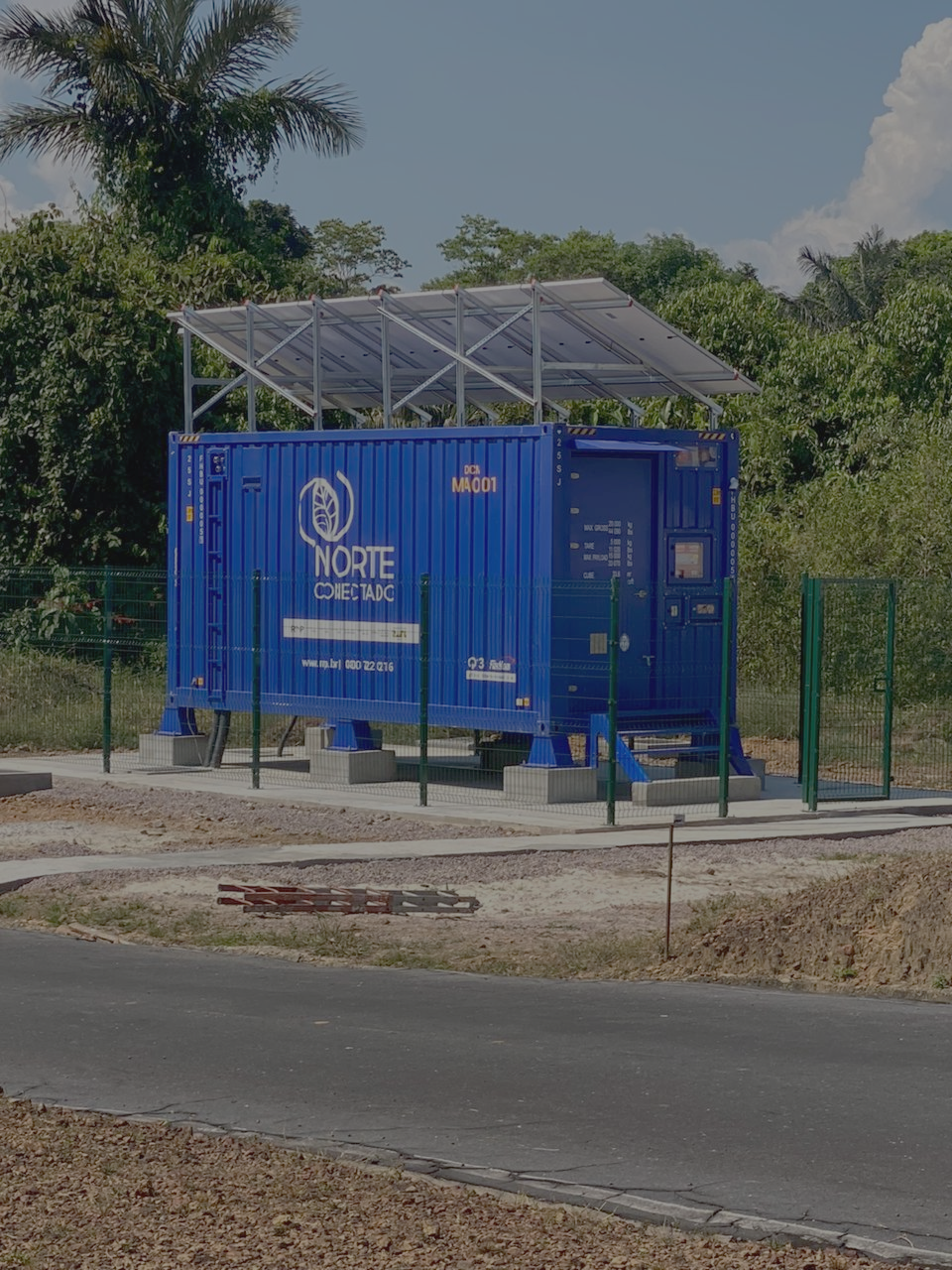 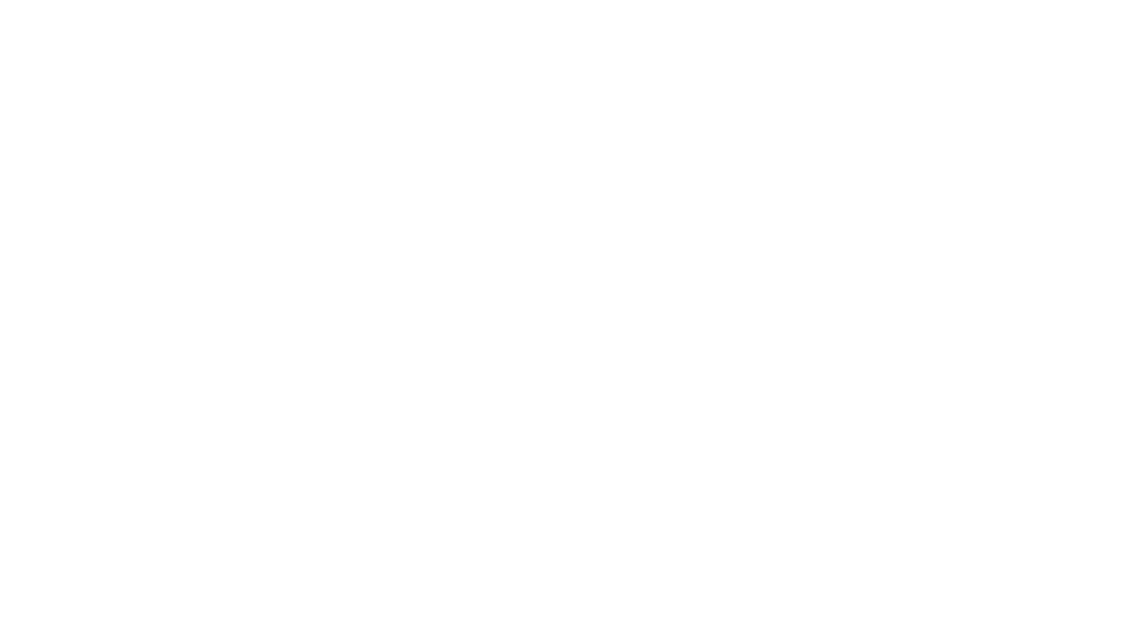 Impulsionar a transformação digital num país continental
Impulsionar a transformação digital num país continental
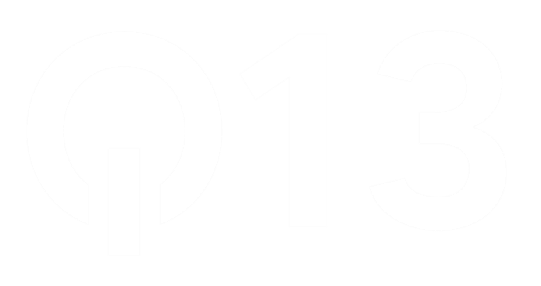 Obrigado!